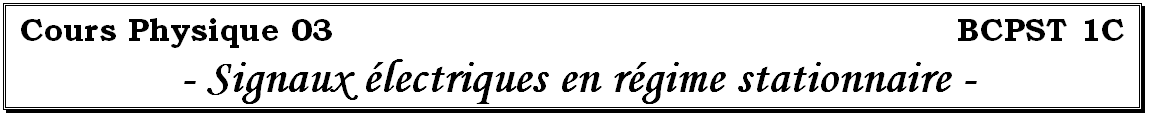 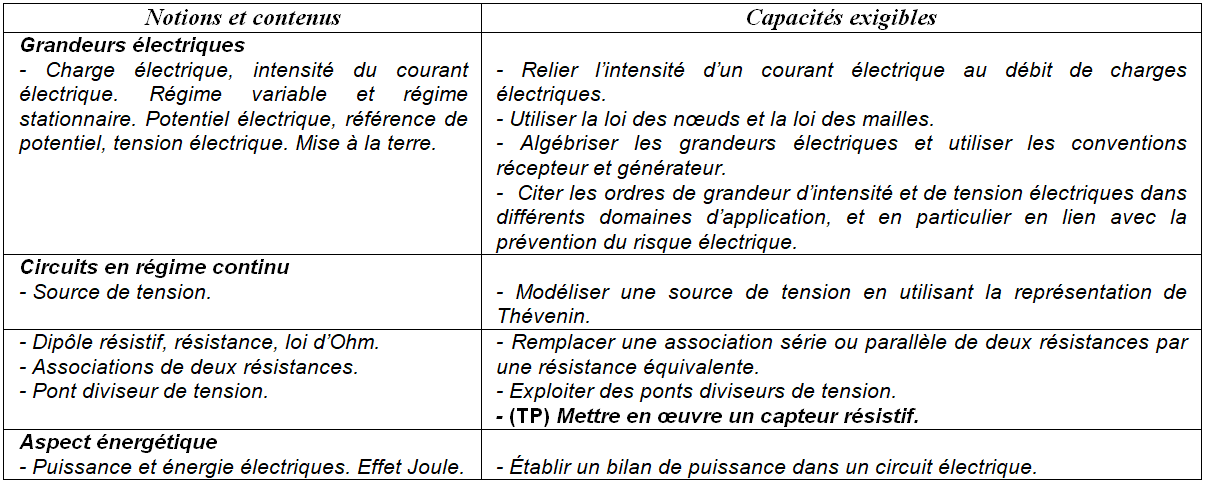 I- Les deux principales grandeurs électriques
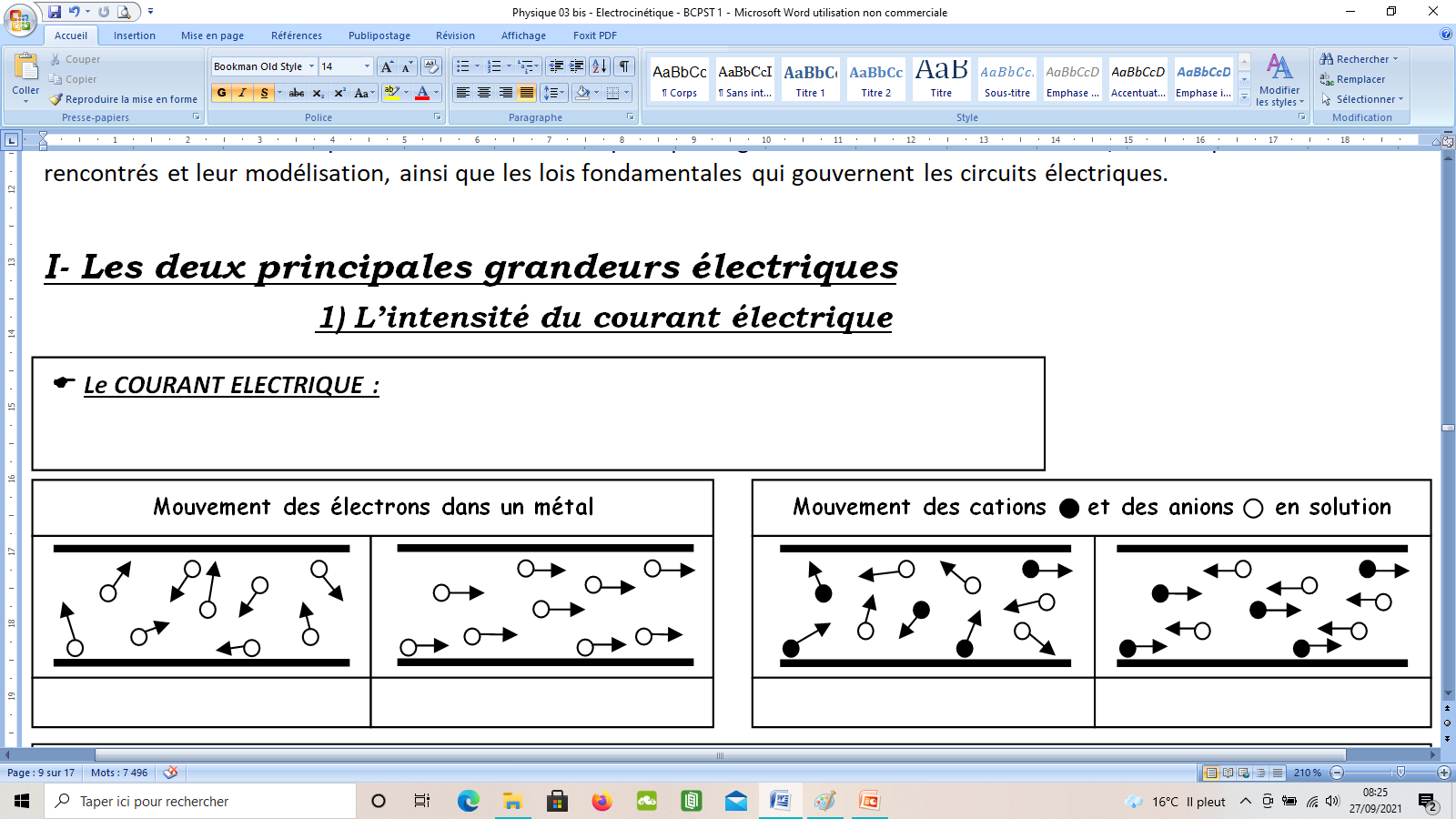  Le COURANT ELECTRIQUE :
Le courant électrique est un déplacement d’ensemble de charges électriques
I- Les deux principales grandeurs électriques
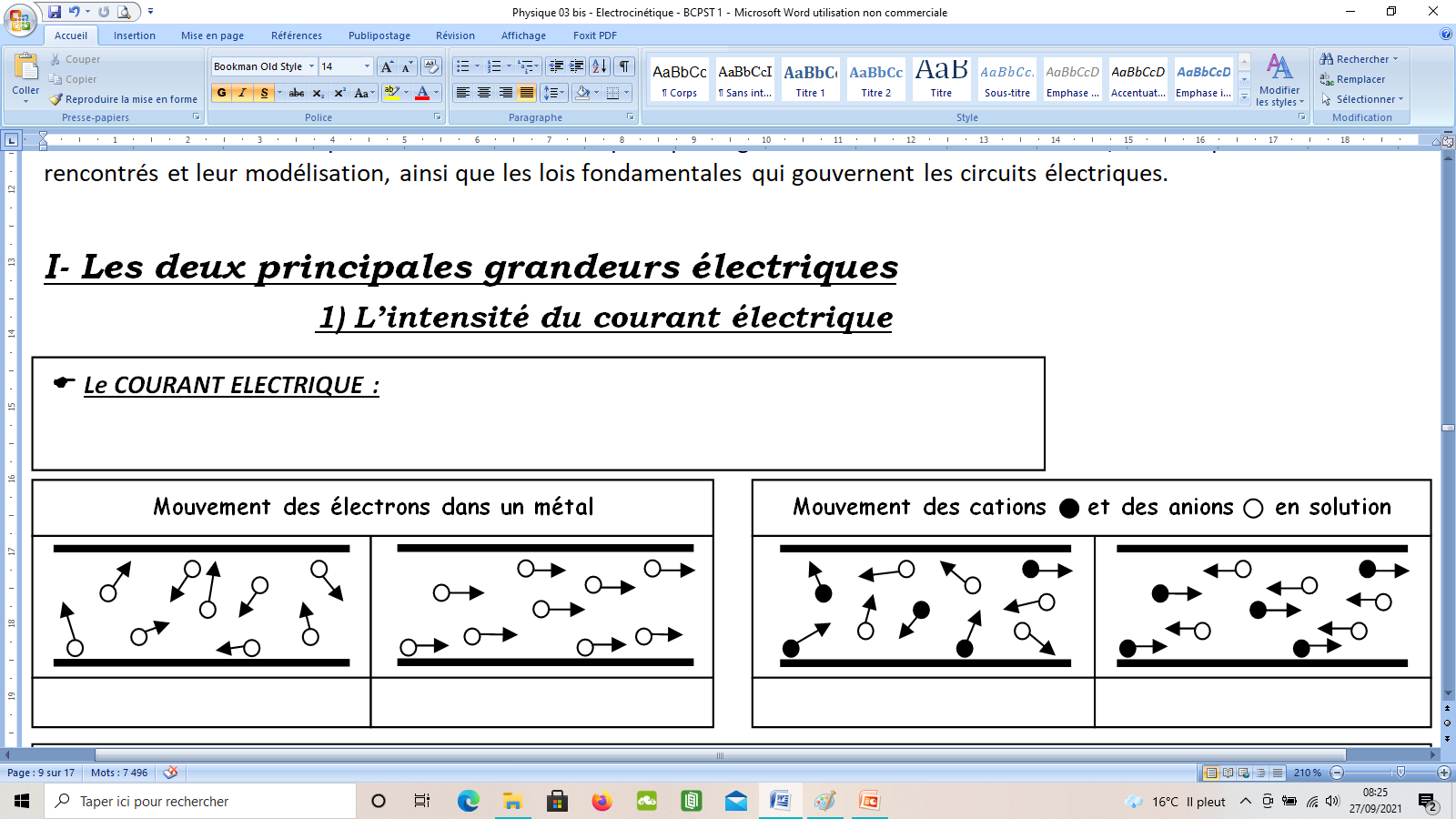  Le COURANT ELECTRIQUE :
Le courant électrique est un déplacement d’ensemble de charges électriques
(électrons dans un métal, ions en solution …)
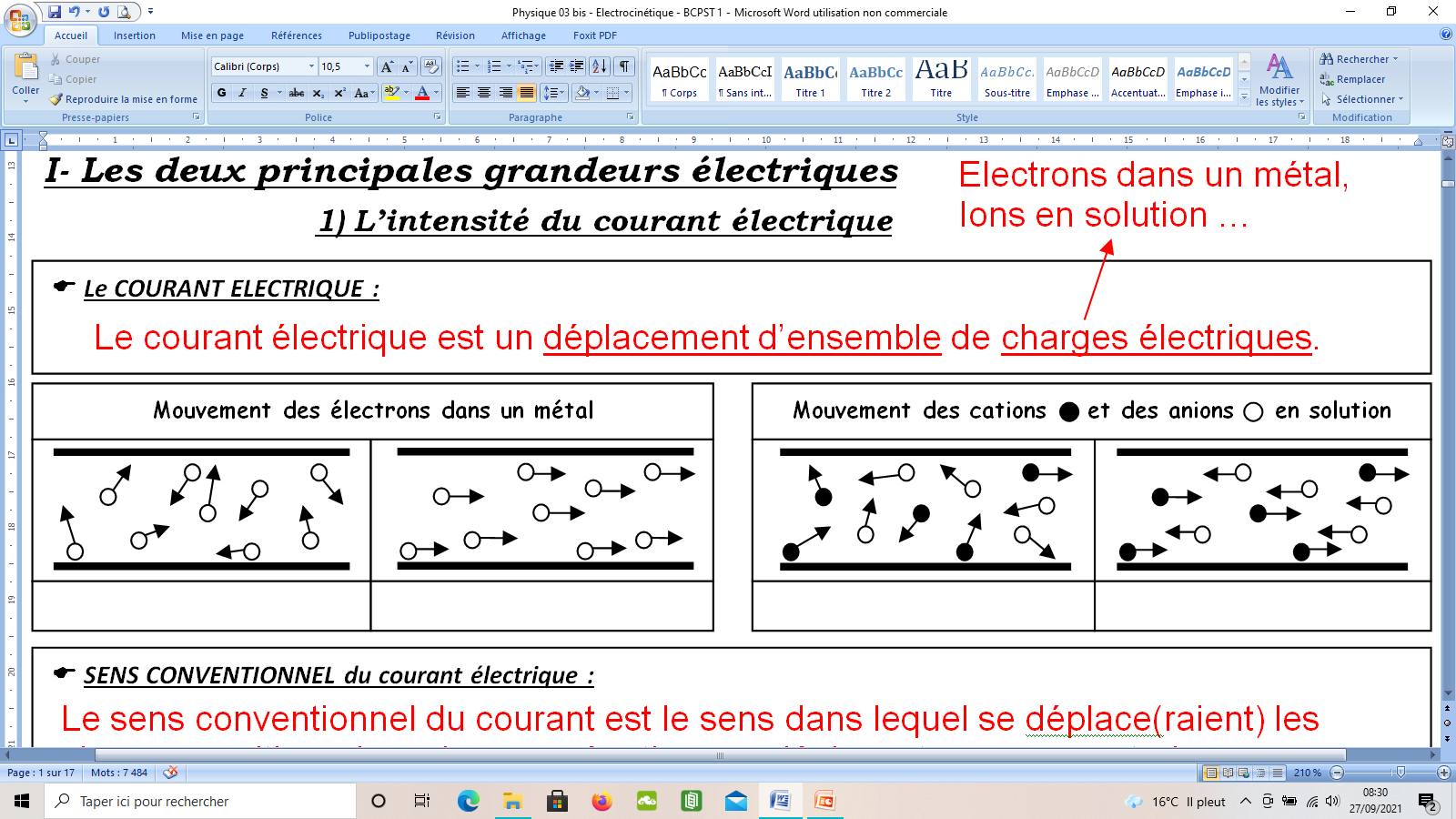 Pas de courant
Courant non nul
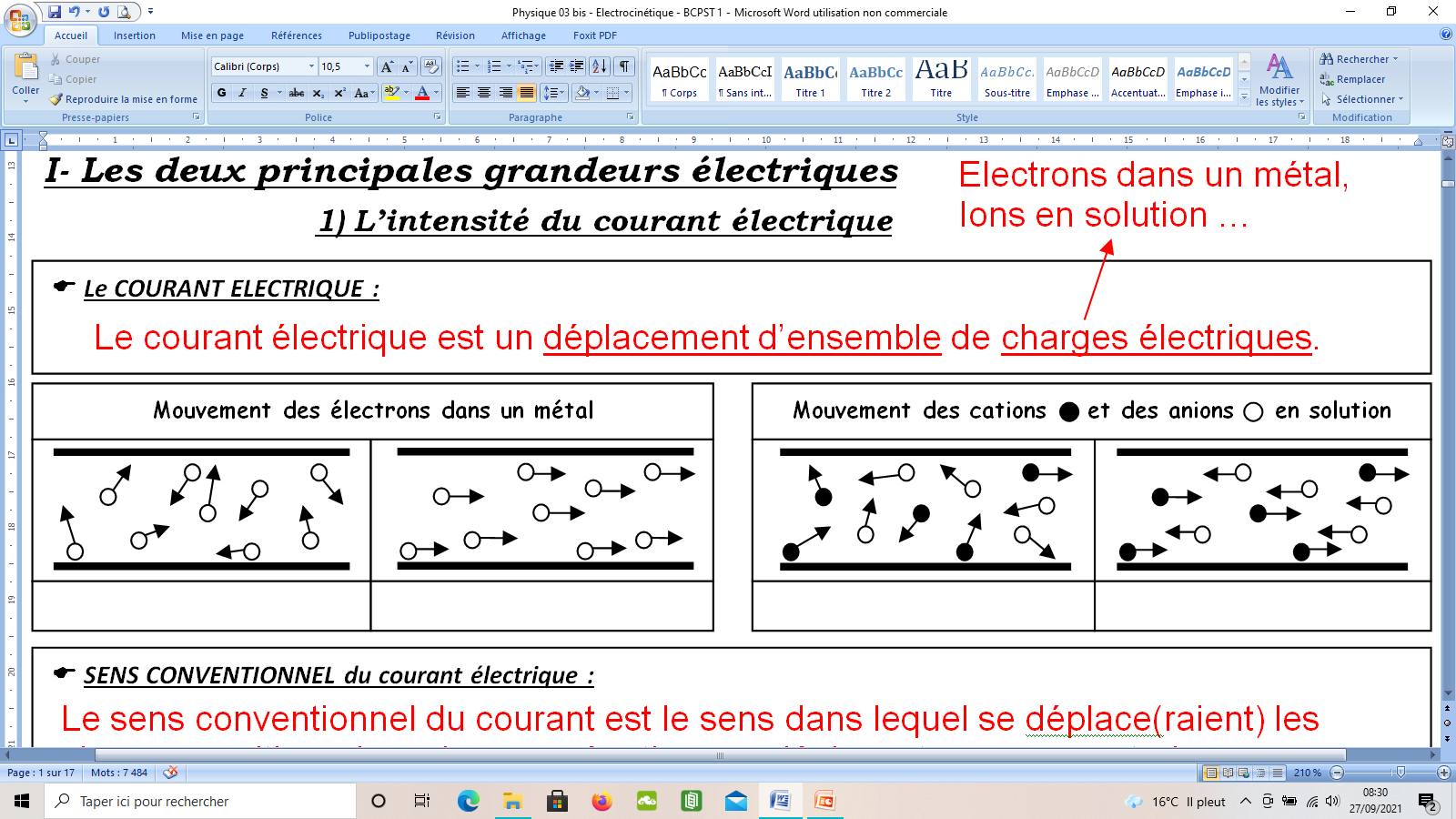 Pas de courant
Courant non nul
 Le COURANT ELECTRIQUE :
Le courant électrique est un déplacement d’ensemble de charges électriques
(électrons dans un métal, ions en solution …)
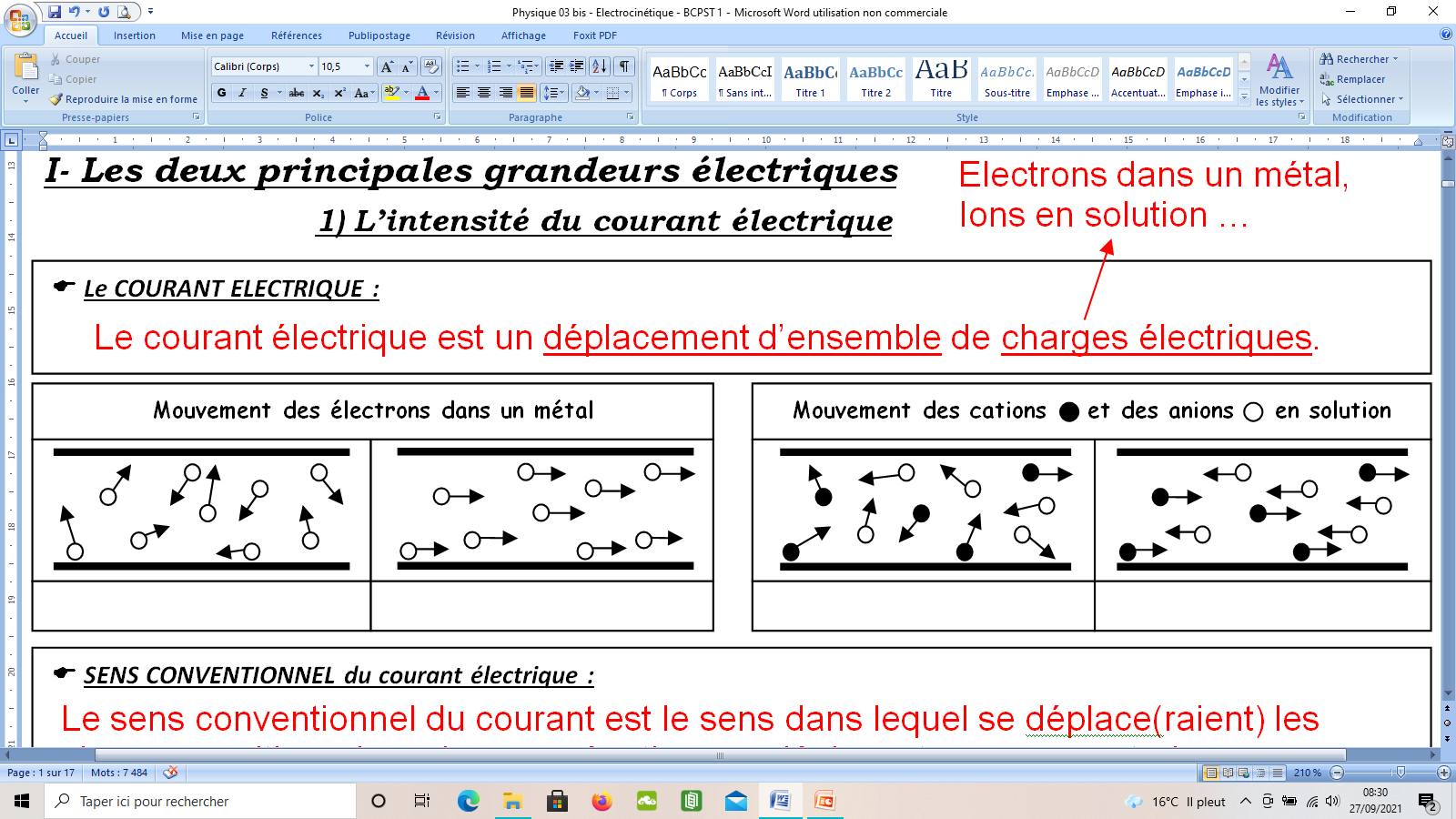 Pas de courant
Courant non nul
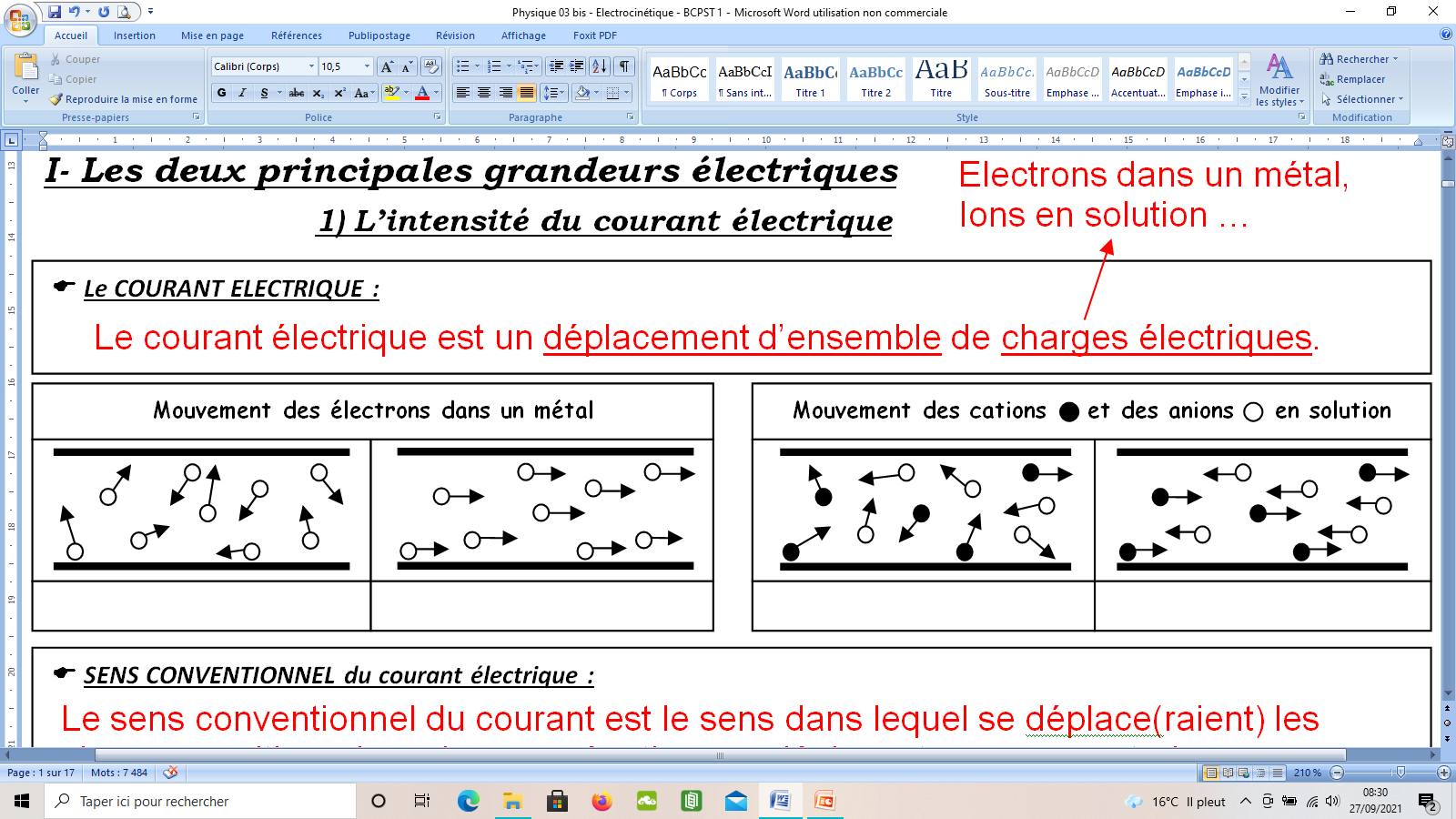 - App 1 : Indiquer en vert le sens conventionnel du courant sur les schémas ci-dessus.
Pas de courant
Courant non nul
C’est le sens dans lequel se déplace(raie)nt les charges positives. Les charges négatives se déplacent en sens contraire.
 SENS CONVENTIONNEL du courant électrique :
C’est le sens dans lequel se déplace(raie)nt les charges positives. Les charges négatives se déplacent en sens contraire.
 SENS CONVENTIONNEL du courant électrique :
.
 L’INTENSITE du courant électrique :
Analogie avec le débit de l’eau D (en m3.s – 1) circulant dans un tuyau
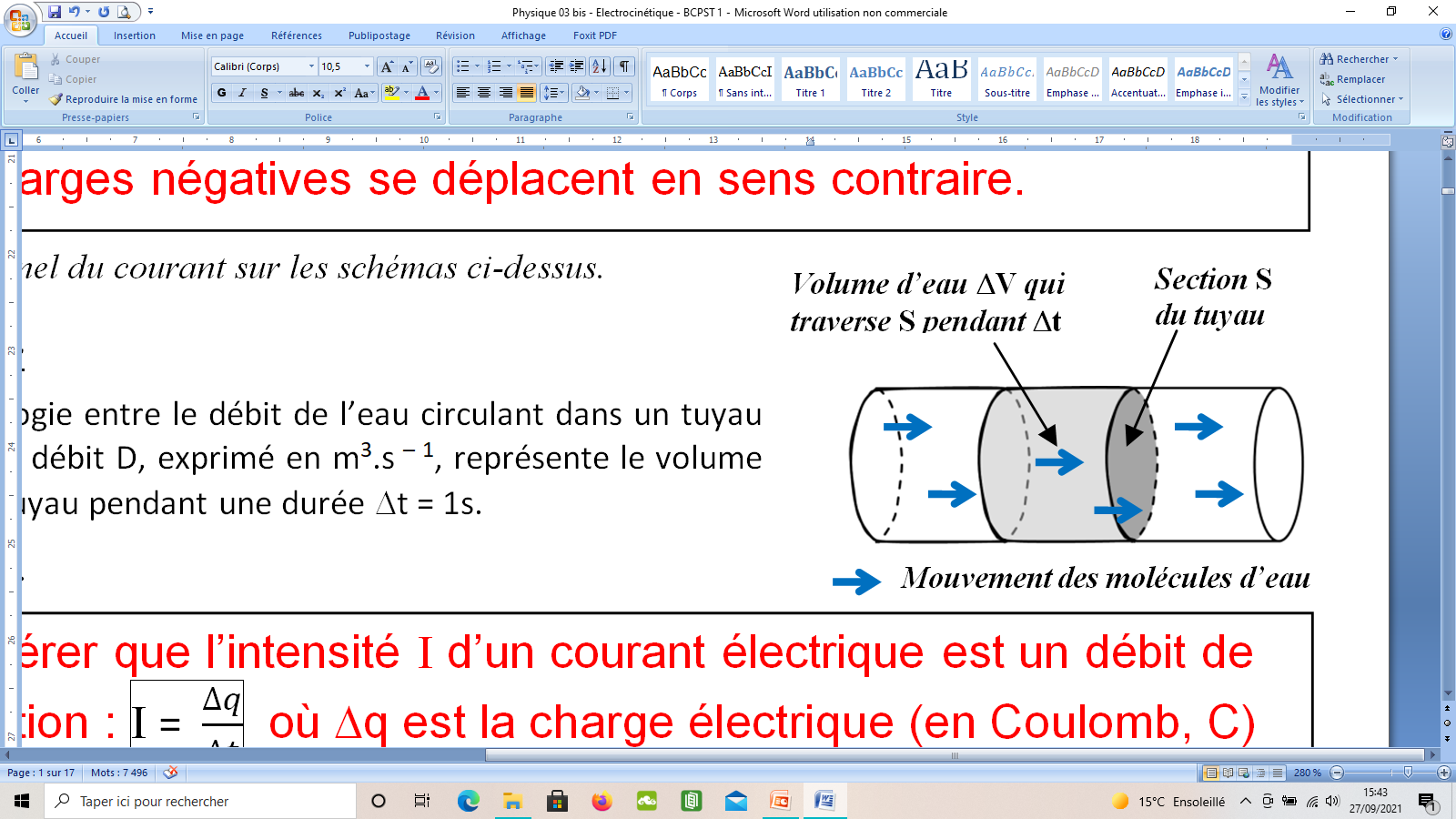 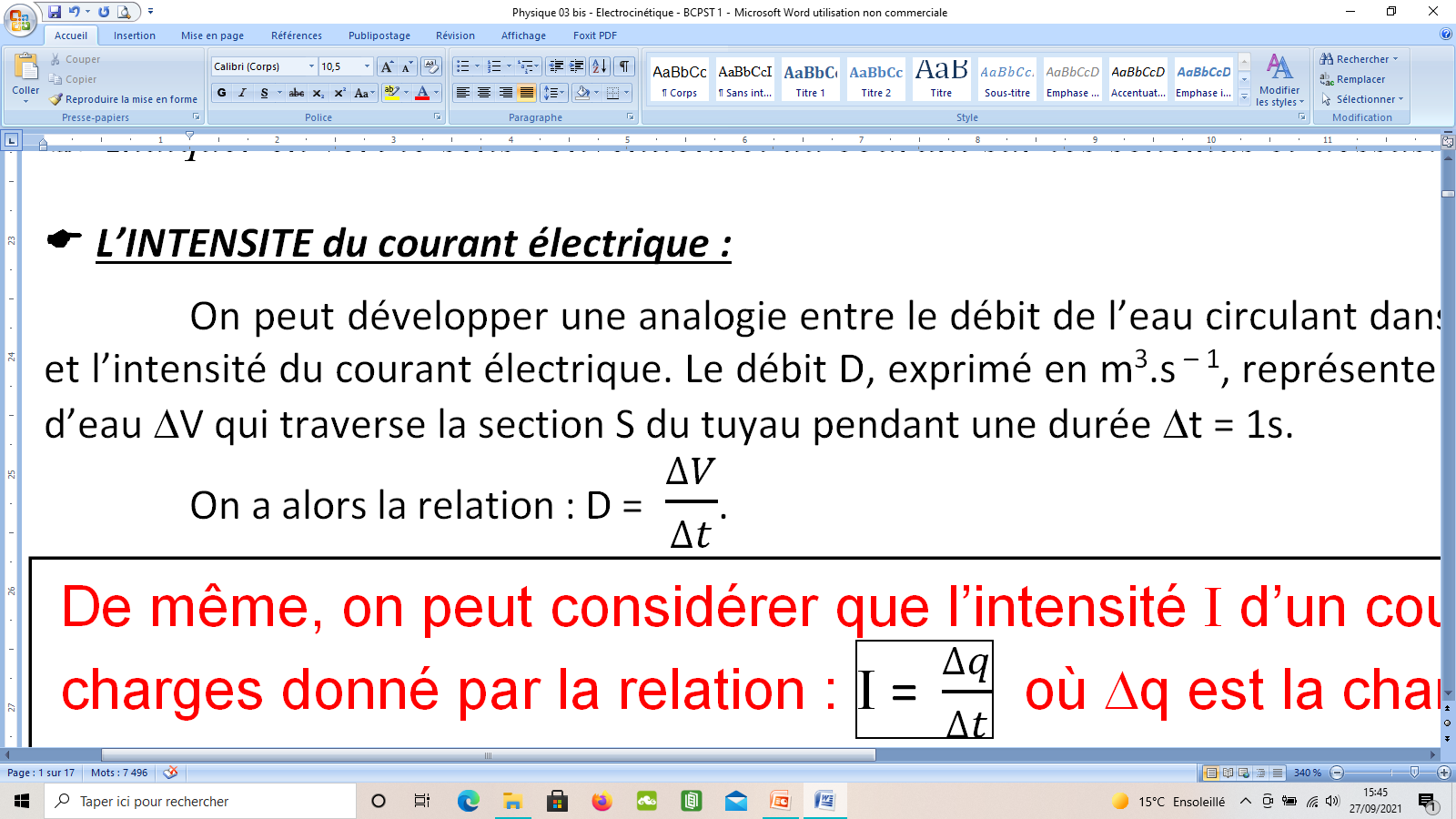 De même, on peut considérer que l’intensité I d’un courant 
électrique est un débit de charges donné par la relation :

où q est la charge électrique (en Coulomb, C) qui traverse la 
section S d’un fil conducteur pendant une durée Dt (en secondes, s).
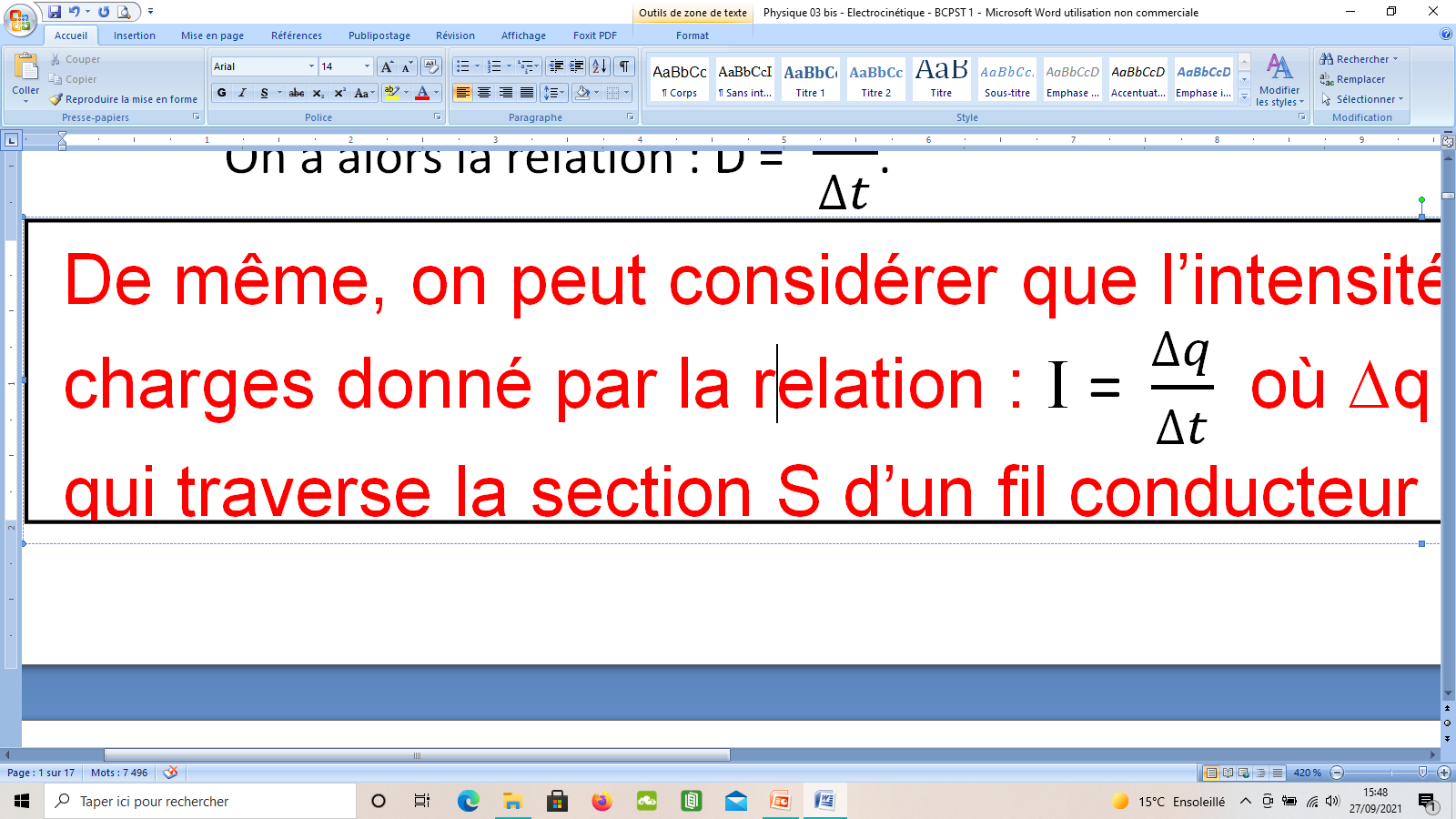 
De même, on peut considérer que l’intensité I d’un courant 
électrique est un débit de charges donné par la relation :
 
où q est la charge électrique (en Coulomb, C) qui traverse la 
section S d’un fil conducteur pendant une durée Dt (en secondes, s).
; 1 A = 1 C.s – 1
 Unité de l’intensité du courant électrique :
L’Ampère (A)
 Notation de l’intensité du courant électrique : I ou i ?
- Lettre majuscule pour une intensité stationnaire (c'est-à-dire constante)
- Lettre minuscule pour une intensité variable dans le temps.
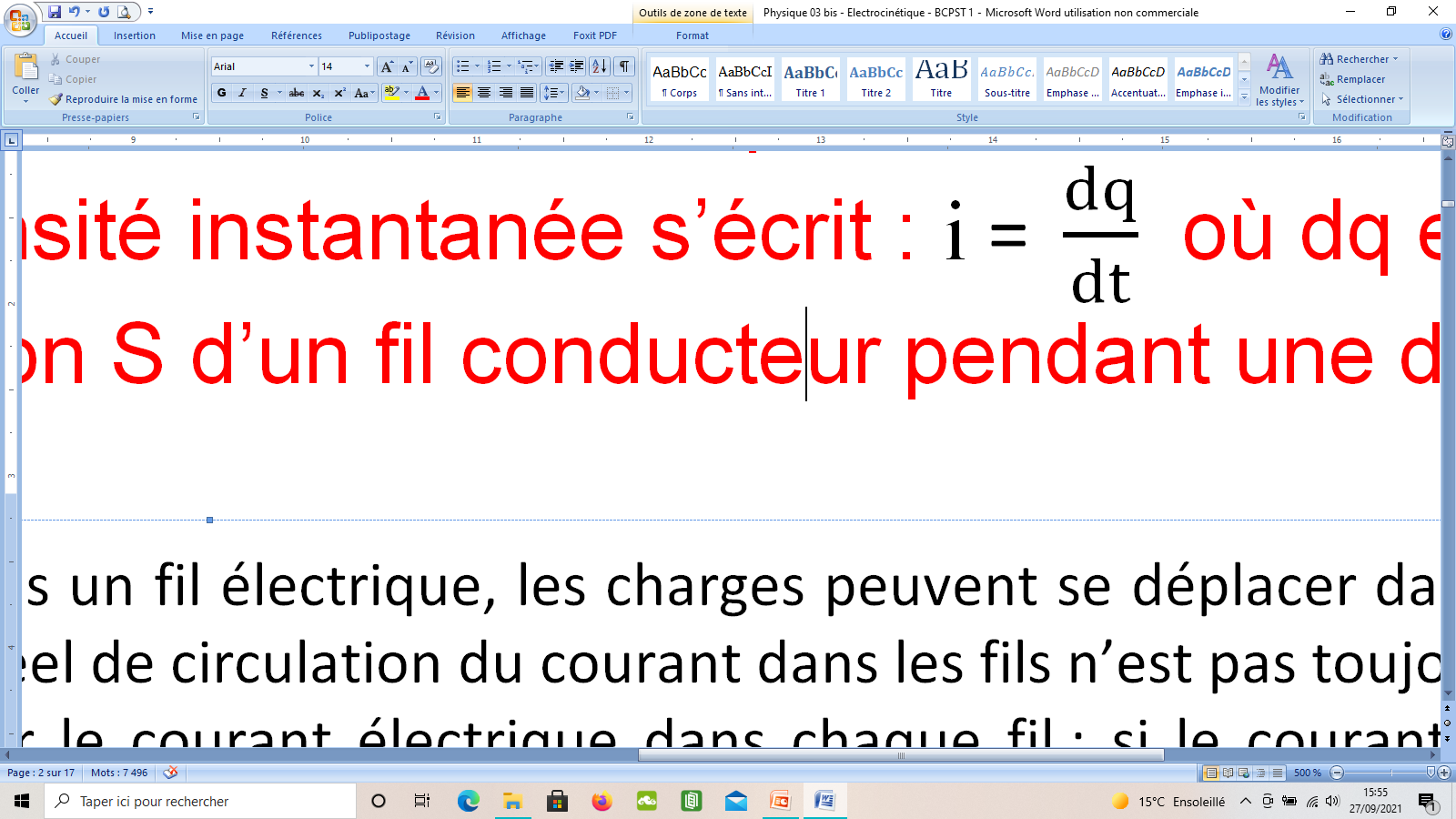 Dans ce cas, l’expression de l’intensité instantanée s’écrit :
où dq est la charge électrique qui traverse la section S d’un fil 
conducteur pendant une durée infiniment petite dt.
 Représentation du courant électrique :
On choisit arbitrairement un sens pour le courant électrique dans chaque fil : 	- si le courant circule réellement dans le sens indiqué, 		l’intensité du courant électrique est positive ;
		-  sinon elle est négative.
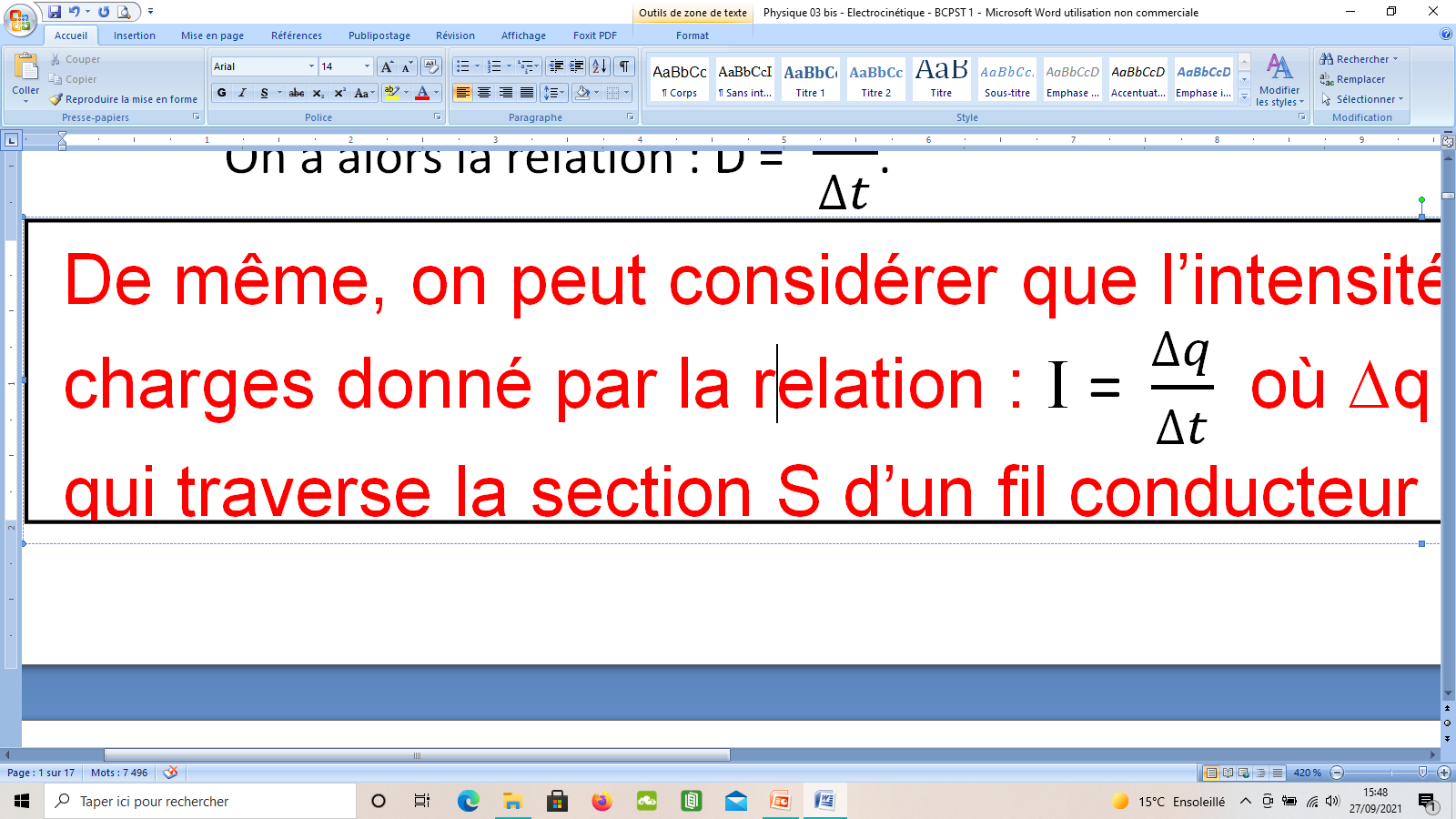 où Dq est la charge électrique (en Coulomb, C) qui traverse la section S d’un fil conducteur pendant une durée Dt = 1 s.
 Notation de l’intensité du courant électrique : I ou i ?
- Lettre majuscule pour une intensité stationnaire (c'est-à-dire constante)
- Lettre minuscule pour une intensité variable dans le temps.
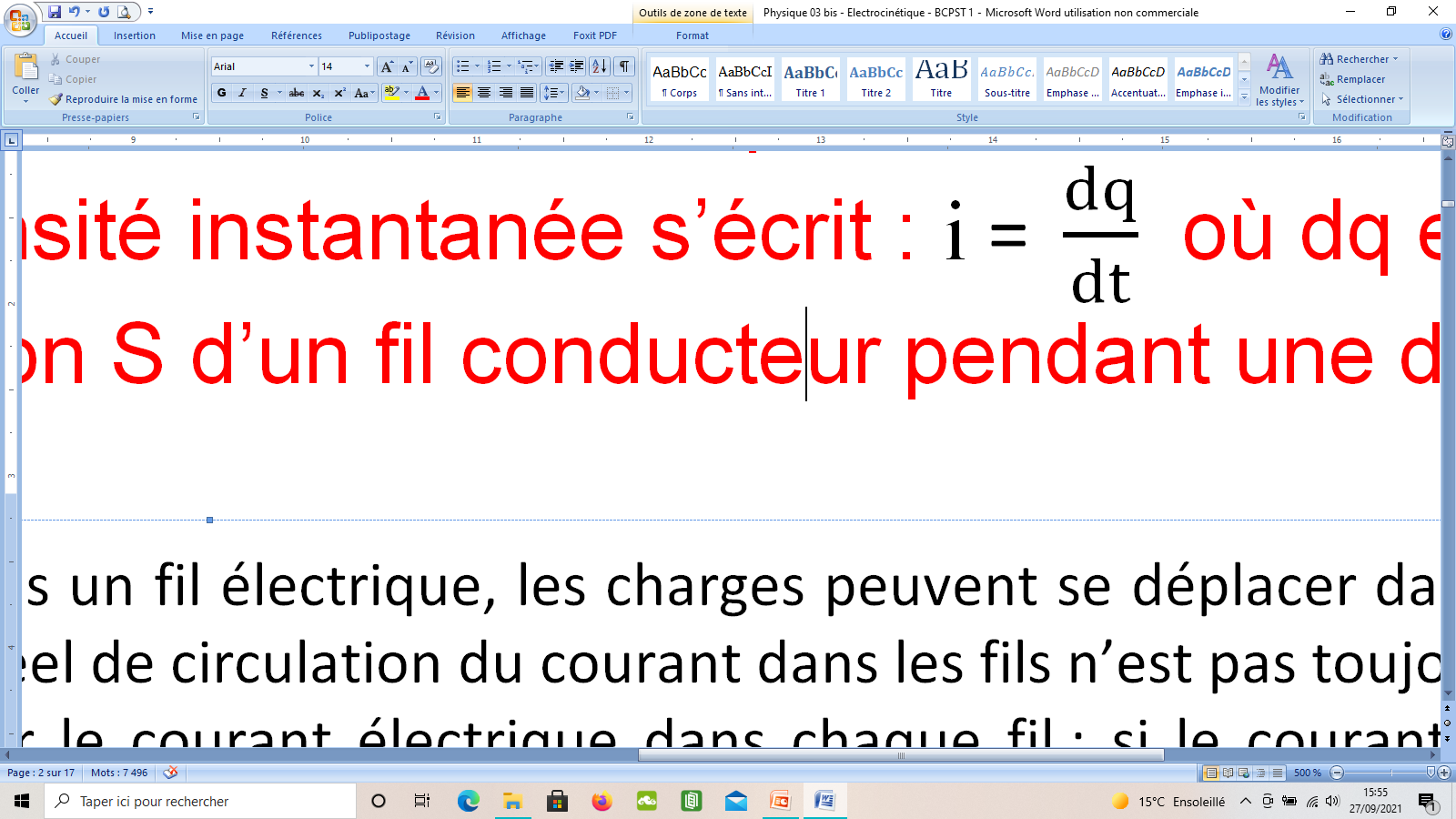 Dans ce cas, l’expression de l’intensité instantanée s’écrit :
où dq est la charge électrique qui traverse la section S d’un fil 
conducteur pendant une durée infiniment petite dt.
 Représentation du courant électrique :
On choisit arbitrairement un sens pour le courant électrique dans chaque fil : 	- si le courant circule réellement dans le sens indiqué, 		l’intensité du courant électrique est positive ;
		-  sinon elle est négative.
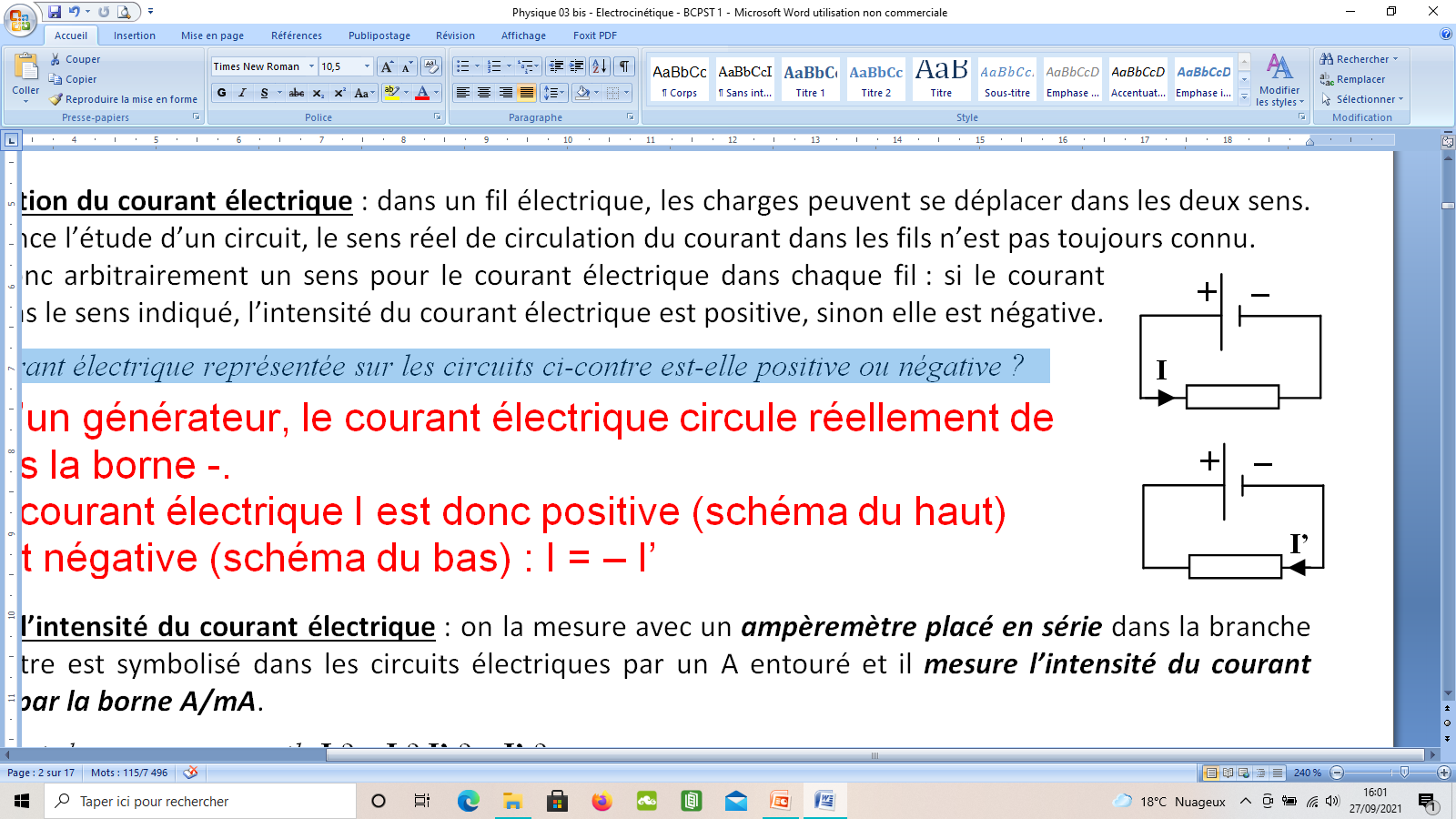 - App 2 : Quel est le signe de l’intensité du courant électrique représentée sur les circuits ci-contre ?
A l’extérieur d’un générateur, le courant électrique circule réellement de la borne + vers la borne –.

     I est donc positive alors que I’ est négative 

                    On a la relation I’ = – I
où Dq est la charge électrique (en Coulomb, C) qui traverse la section S d’un fil conducteur pendant une durée Dt = 1 s.
- L’intensité du courant électrique représentée sur les circuits 
ci-contre est-elle positive ou négative ?
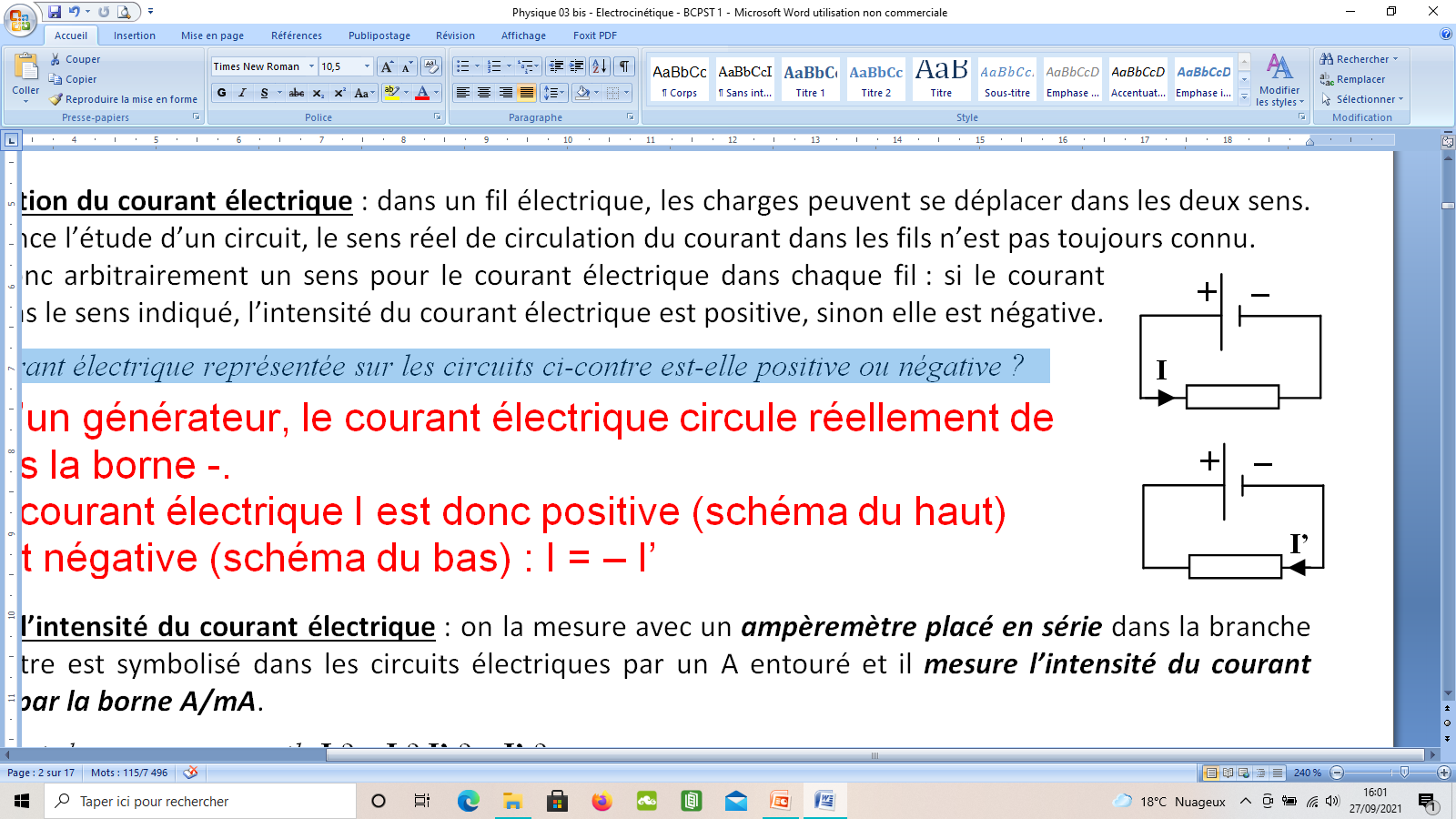 A l’extérieur d’un générateur, le courant électrique circule réellement de la borne + vers la borne –.

     I est donc positive alors que I’ est négative 

                    On a la relation I’ = – I
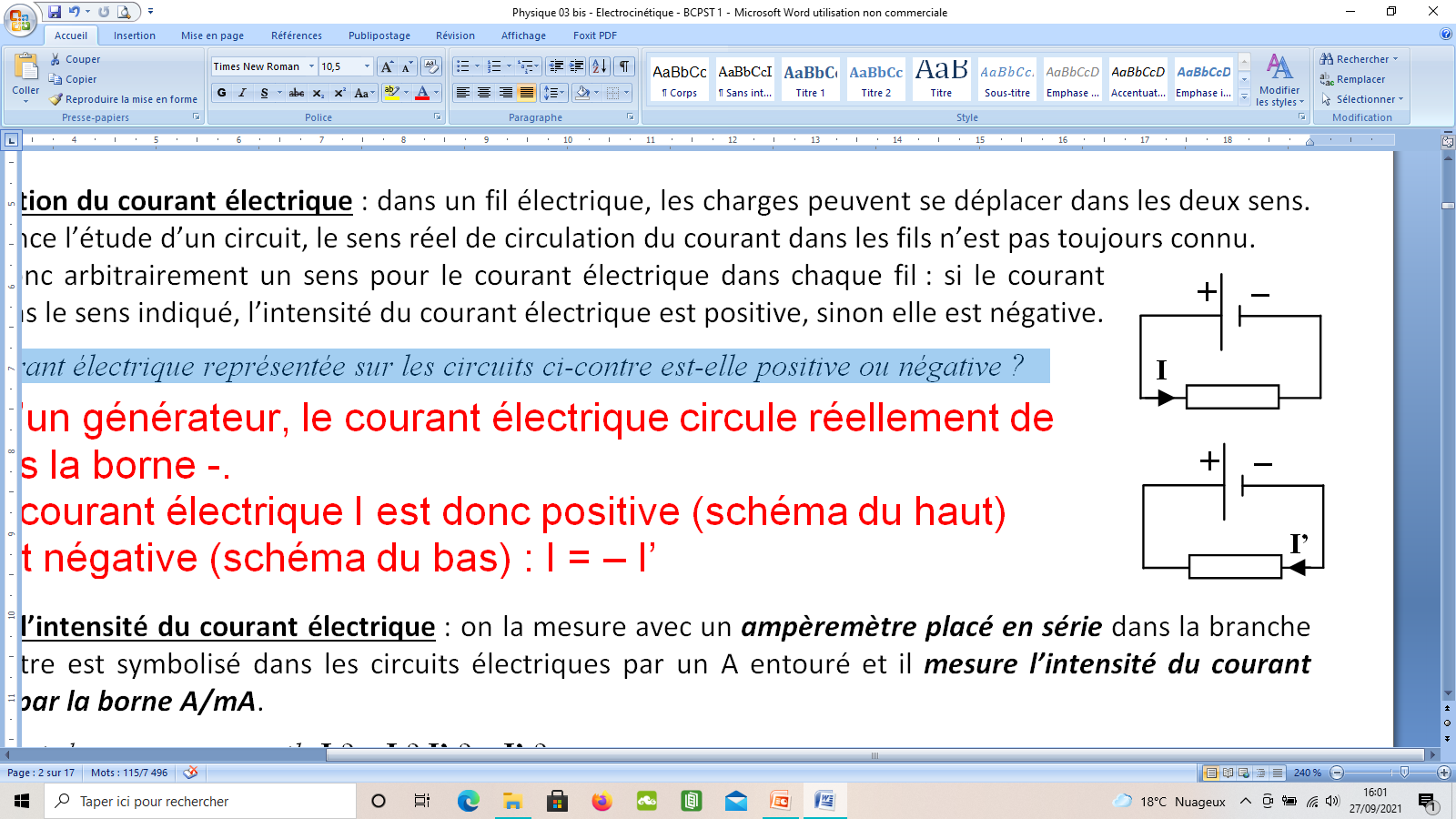  Mesure de l’intensité du courant électrique :
Ampèremètre placé en SERIE
Mesure l’intensité du courant électrique qui rentre par la borne A/mA
- App 3 : Les ampèremètres ci-dessous mesurent-ils I ? – I ? I’ ? – I’ ?
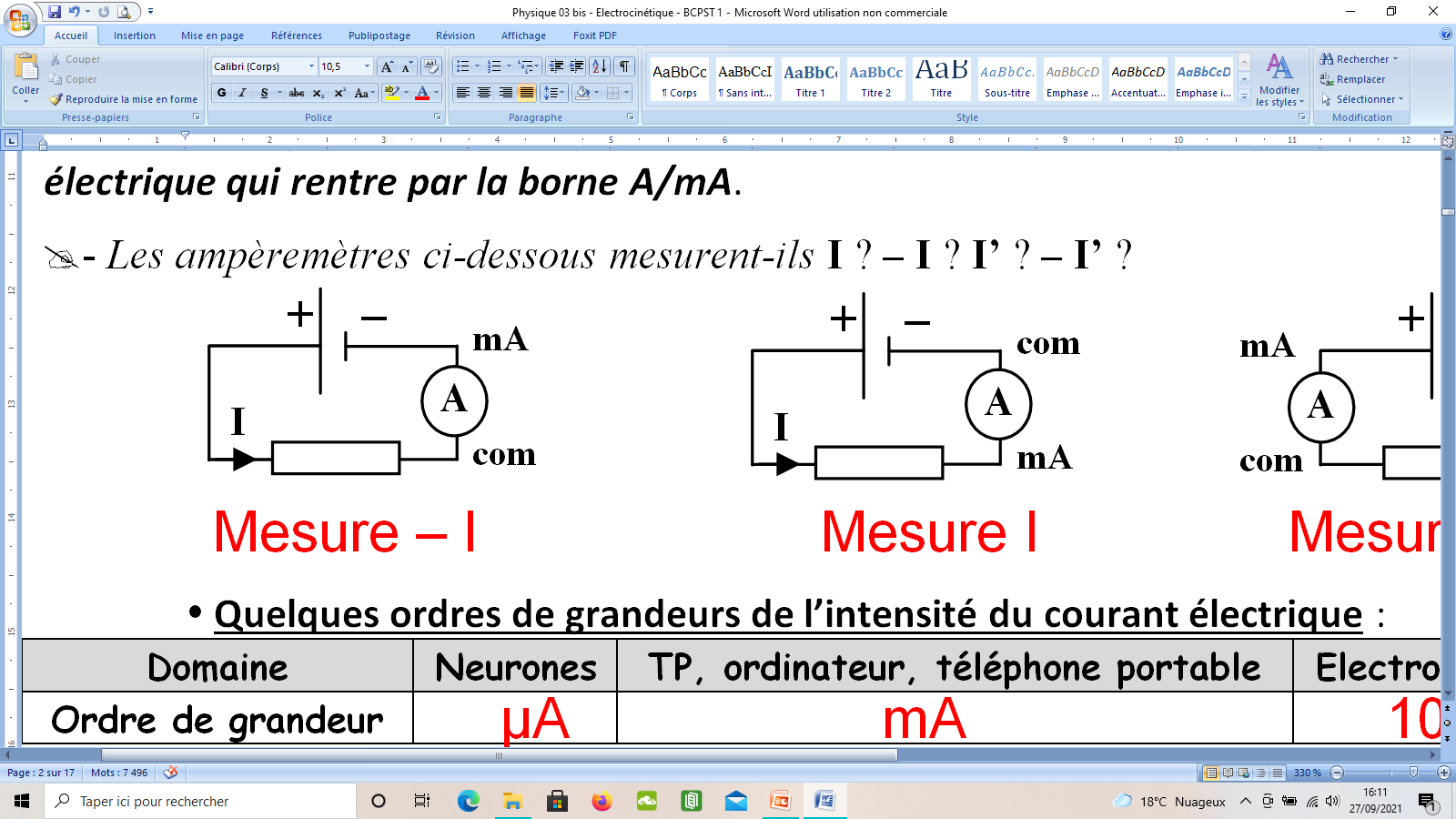 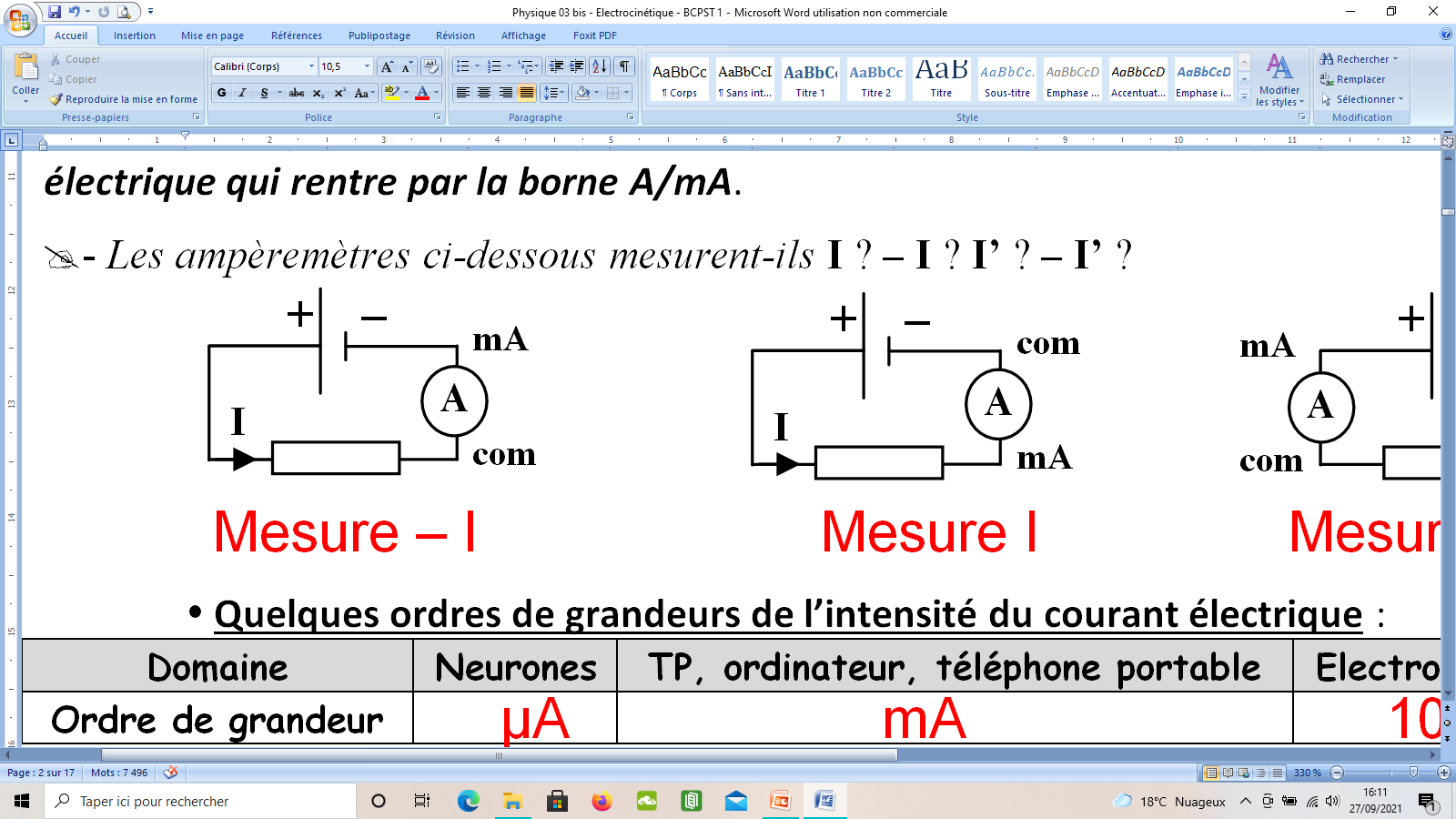 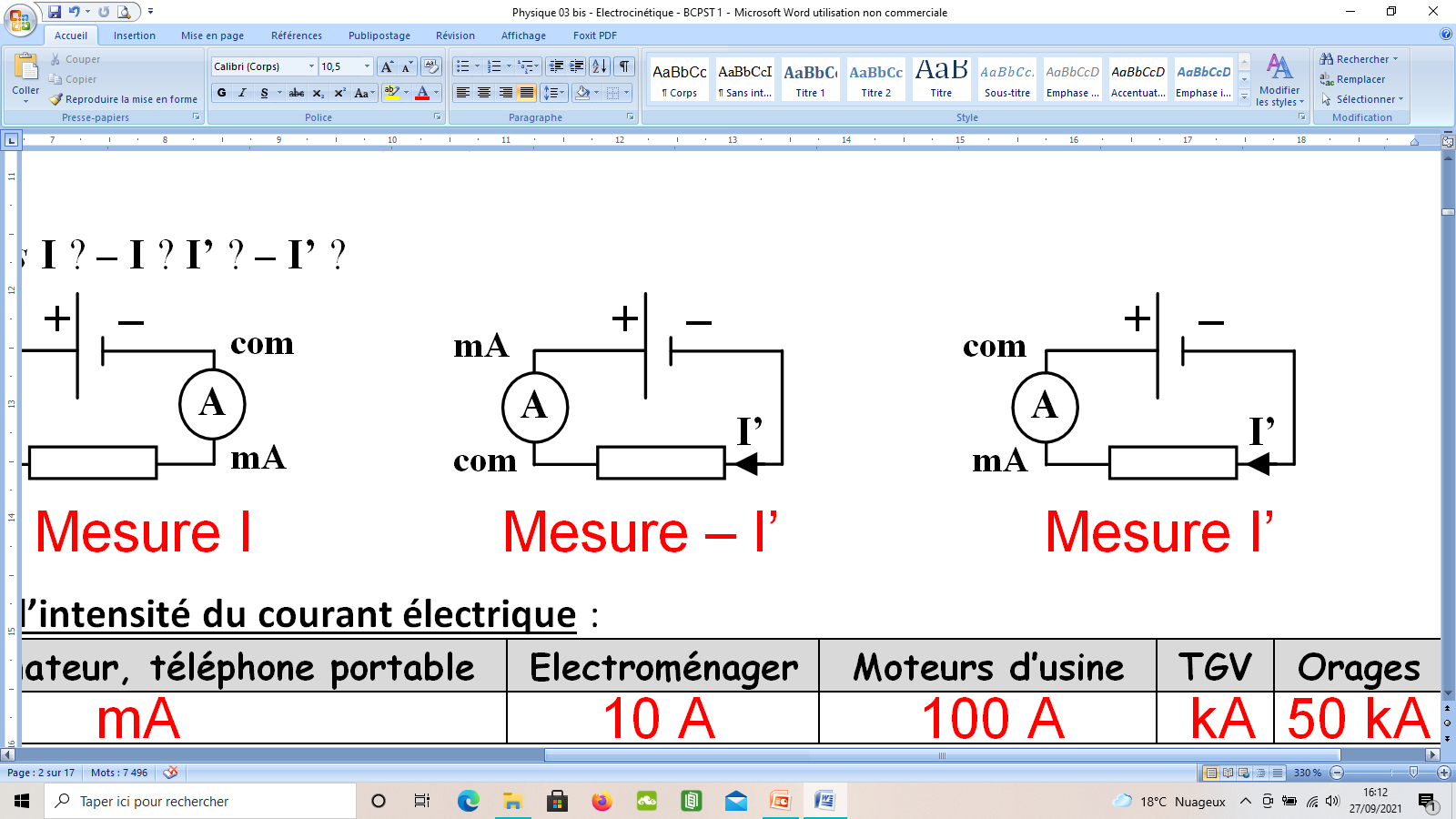 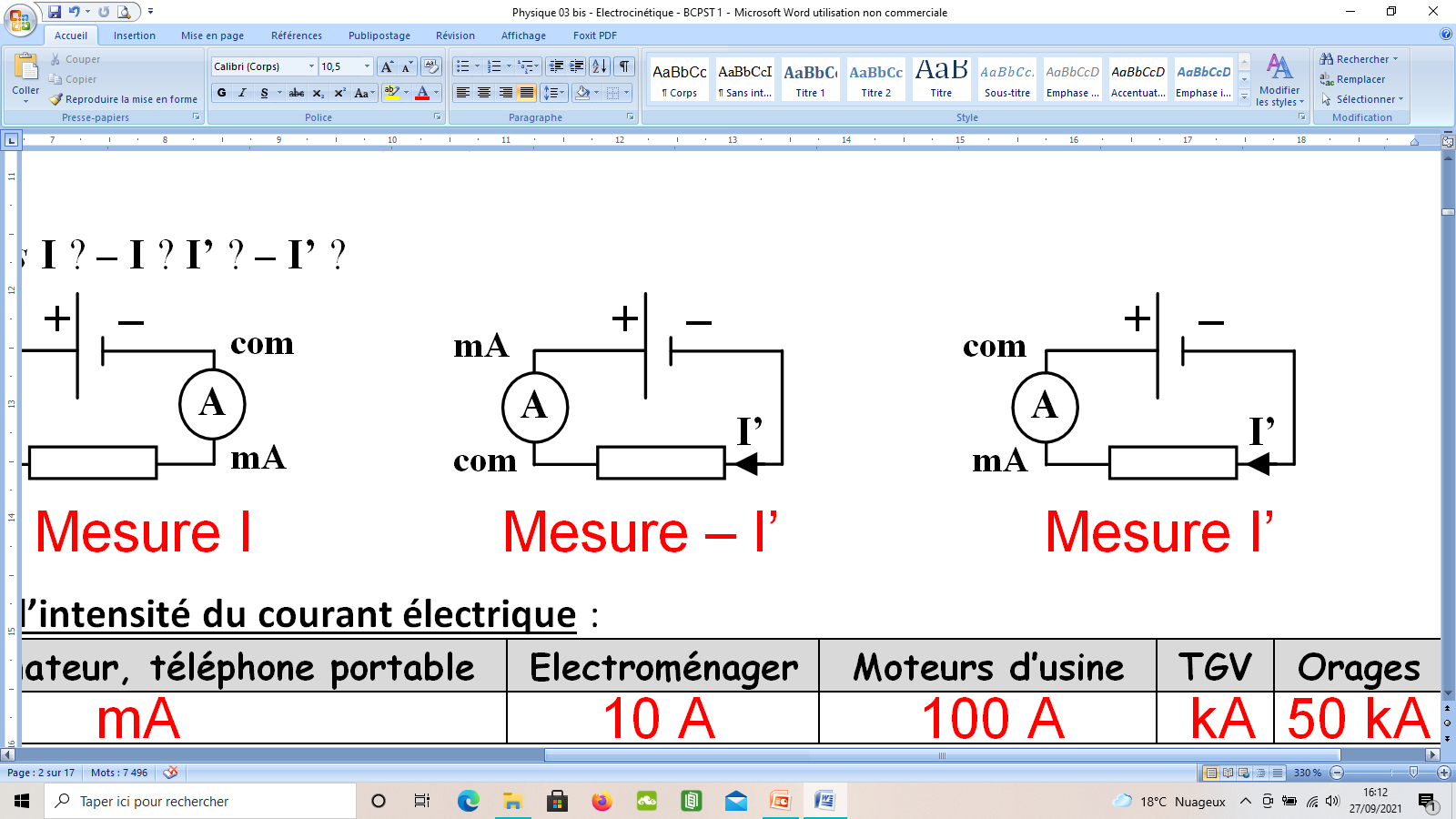 Mesure – I’
Mesure I’
Mesure I
Mesure – I
 Quelques ordres de grandeurs de l’intensité du courant électrique :
µA
mA
10 A
- Les ampèremètres ci-dessous mesurent-ils I ? – I ? I’ ? – I’ ?
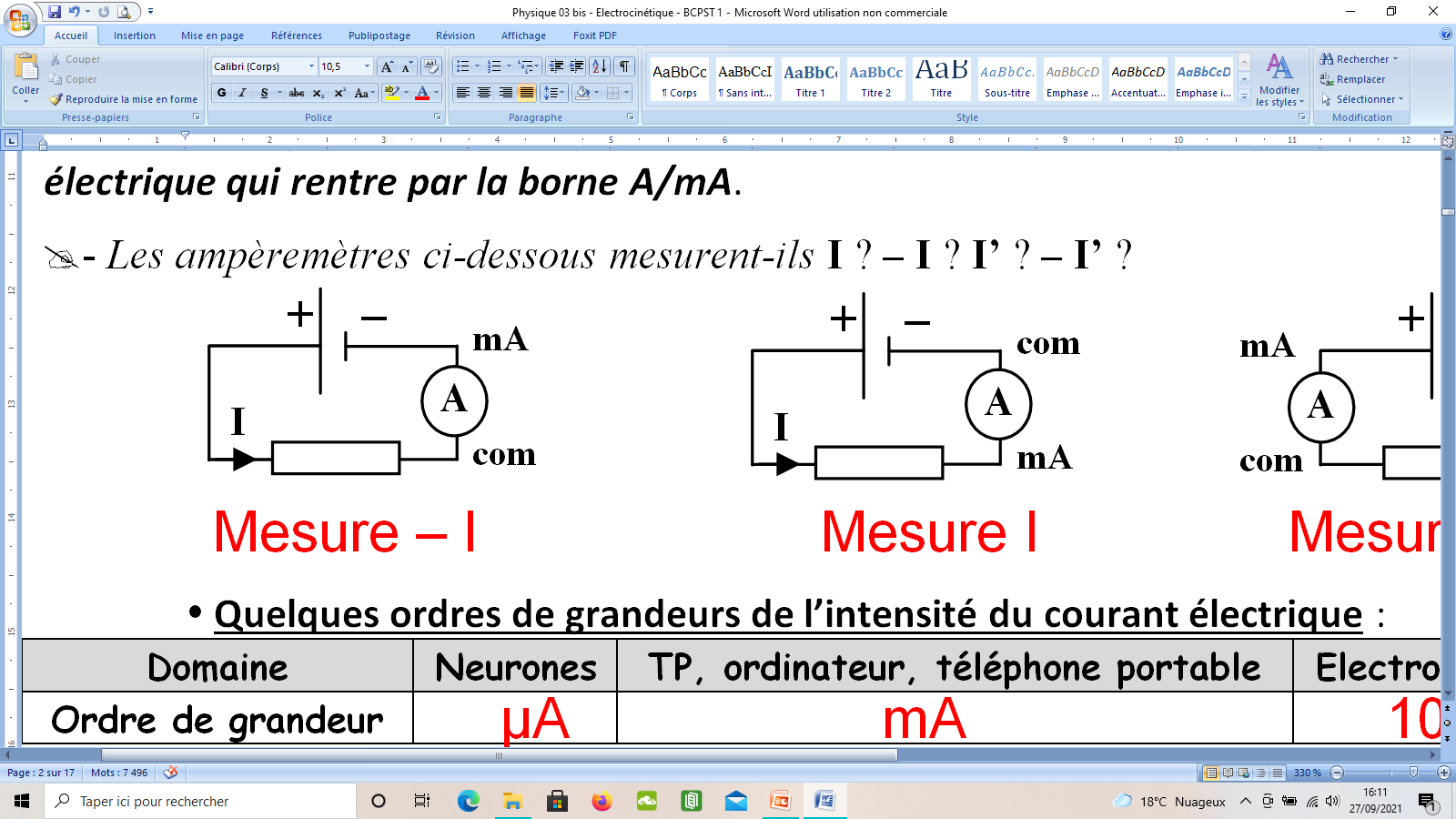 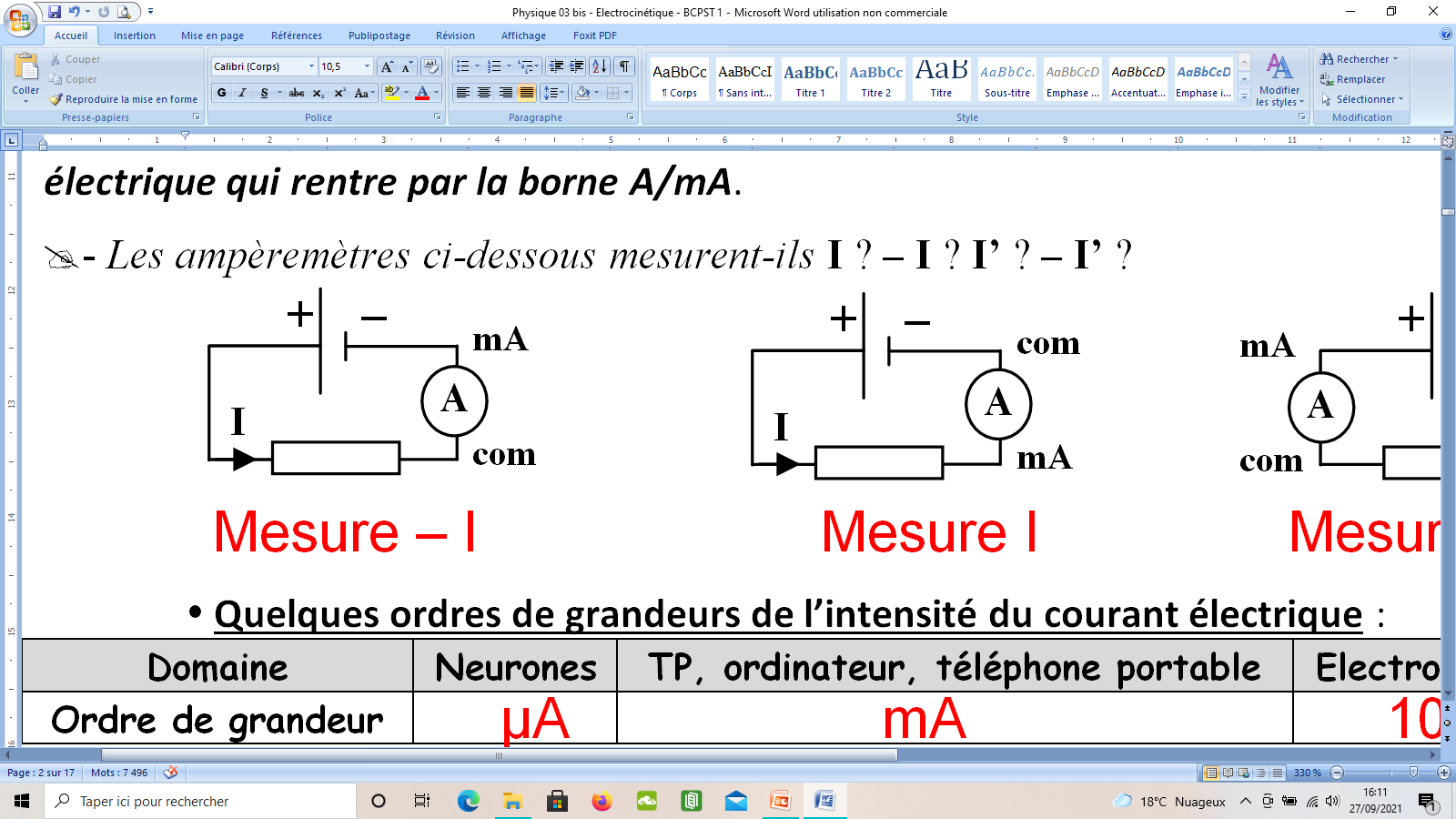 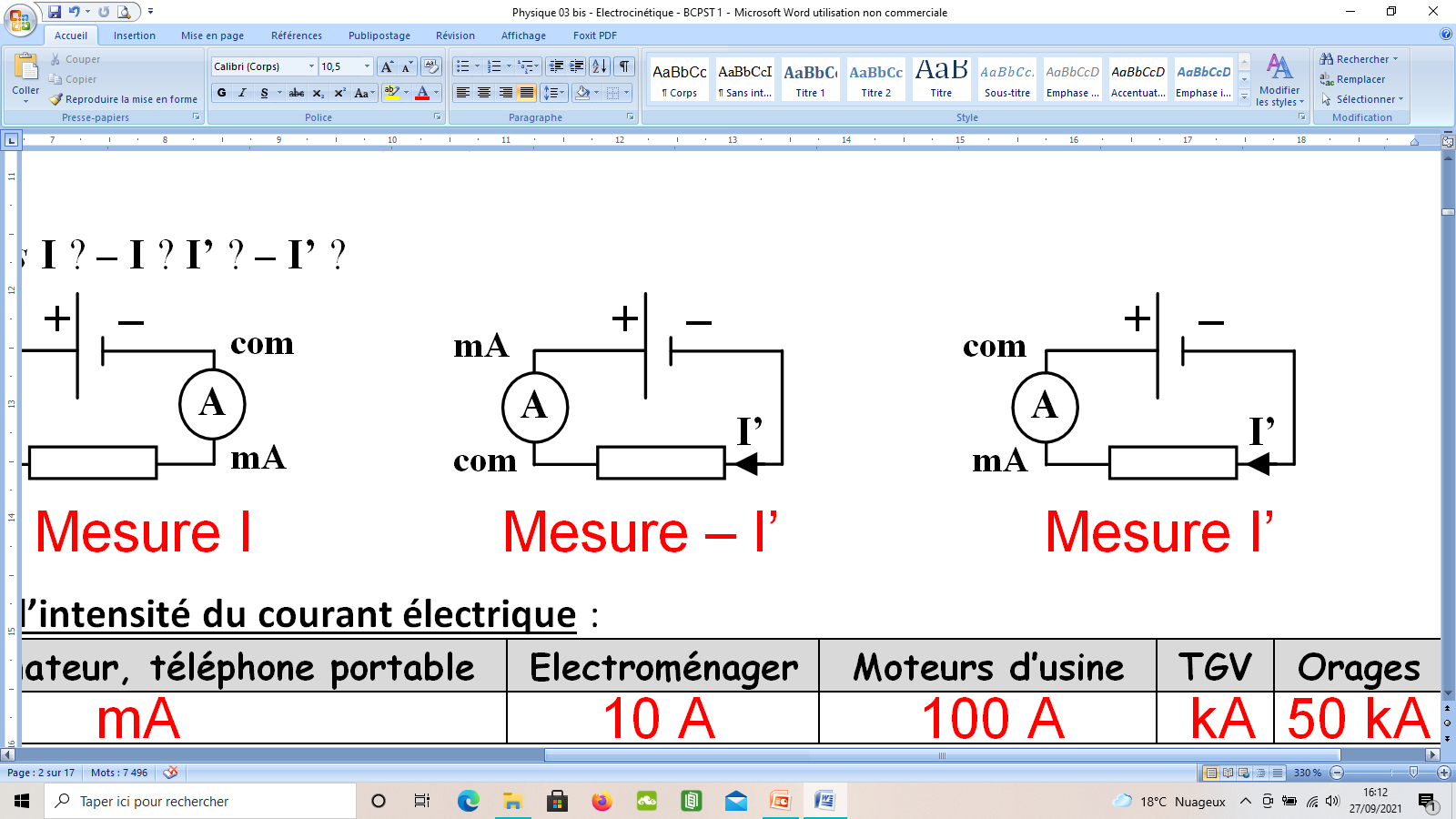 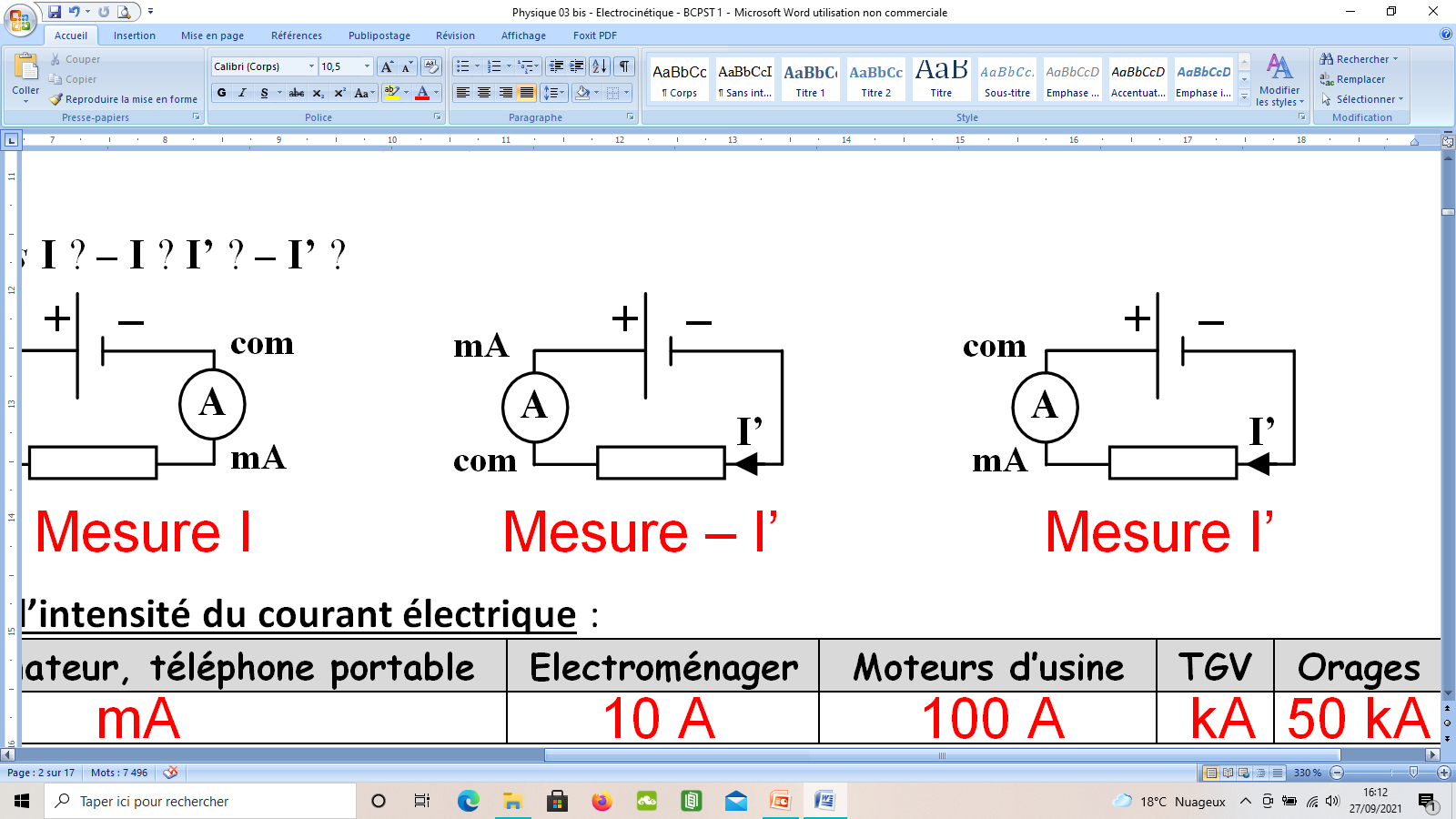 Mesure – I’
Mesure I’
Mesure – I
Mesure I
 Quelques ordres de grandeurs de l’intensité du courant électrique :
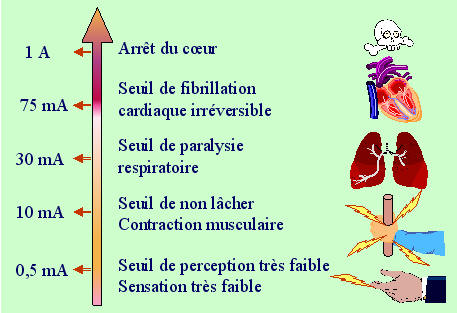 µA
mA
10 A
100 A
kA
10-100 kA
 Quelques ordres de grandeurs de l’intensité du courant électrique :
µA
mA
10 A
100 A
kA
10-100 kA
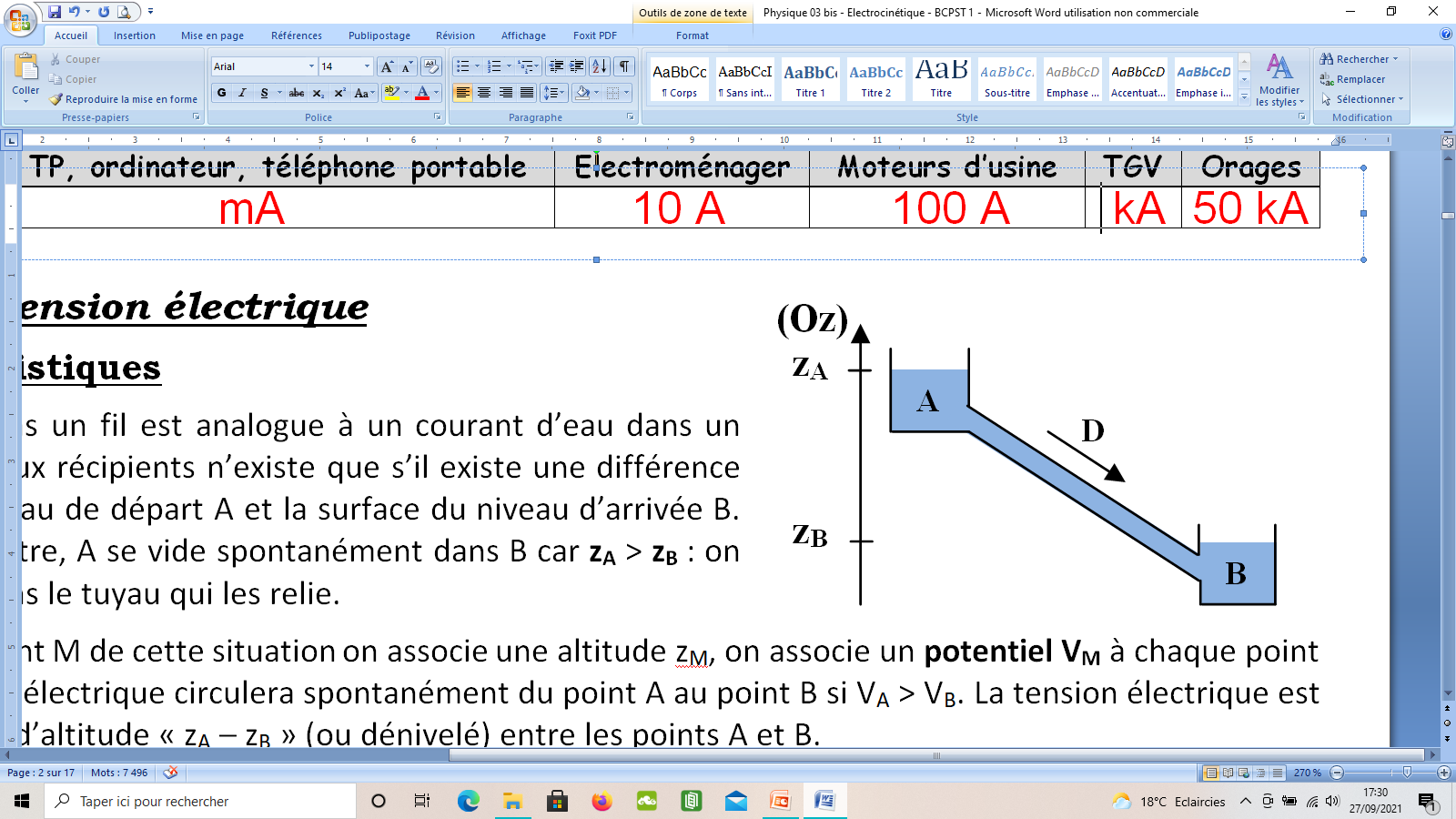 2) La tension électrique
a/ Définitions et caractéristiques
Analogie avec le débit d’eau
Débit d’eau possible seulement si différence d’altitude « z » entre A et B
La tension électrique UAB entre deux points A et B d’un circuit électrique est égale à la différence de potentiel (ddp) entre ces deux points :
Courant électrique possible seulement si différence de potentiel  « V » entre A et B
UAB = VA – VB
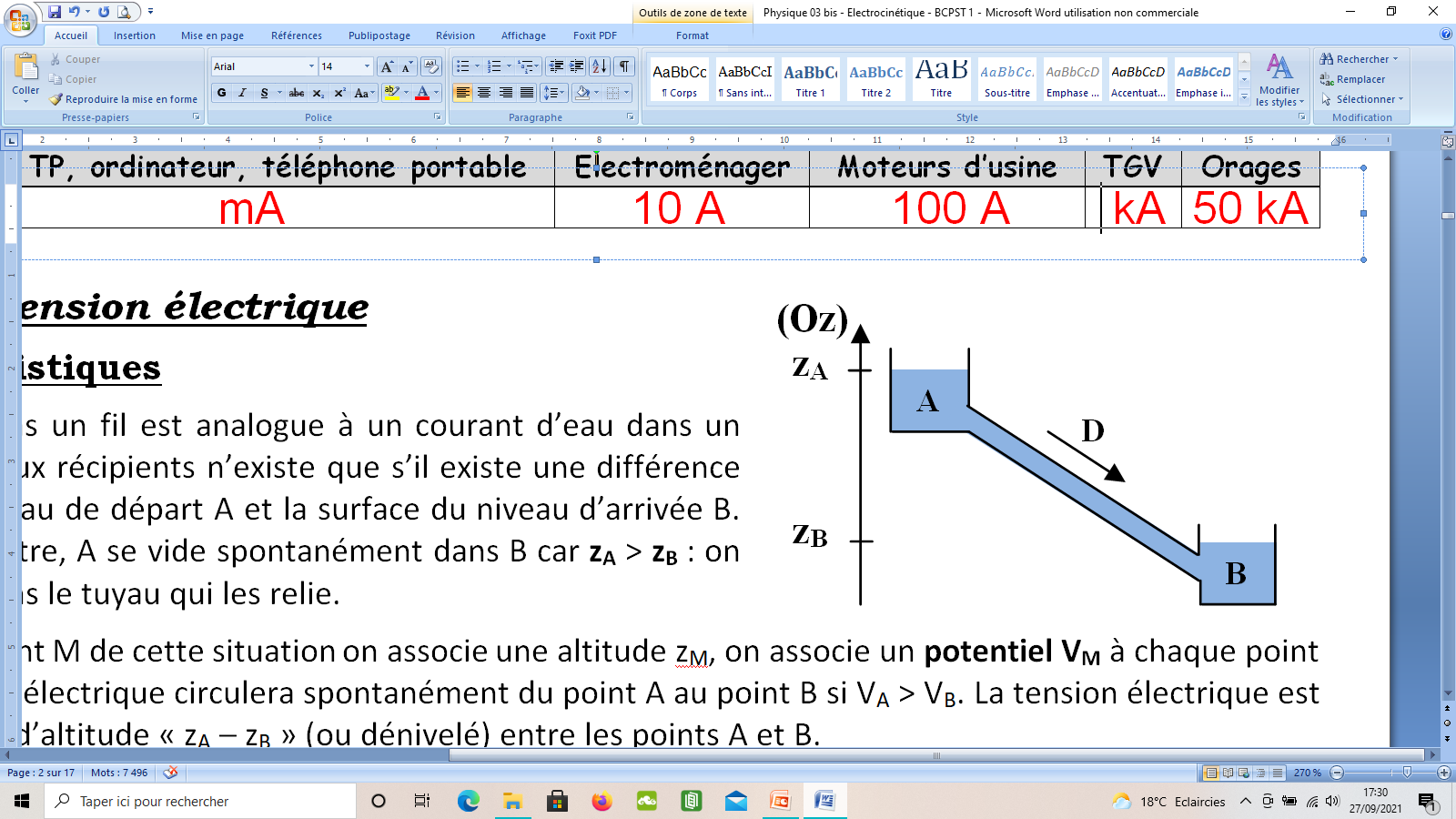 Analogie avec le débit d’eau
Débit d’eau possible seulement si différence d’altitude « z » entre A et B
La tension électrique UAB entre deux points A et B d’un circuit électrique est égale à la différence de potentiel (ddp) entre ces deux points :
Courant électrique possible seulement si différence de potentiel  « V » entre A et B
UAB = VA – VB
 Unité de la tension électrique UAB et des potentiels VA et VB :
Le Volt (V)
 Notation de l’intensité du courant électrique : UAB ou uAB ?
Même remarque que pour l’intensité électrique
 Représentation de la tension électrique UAB :
Flèche orientée de B vers A.
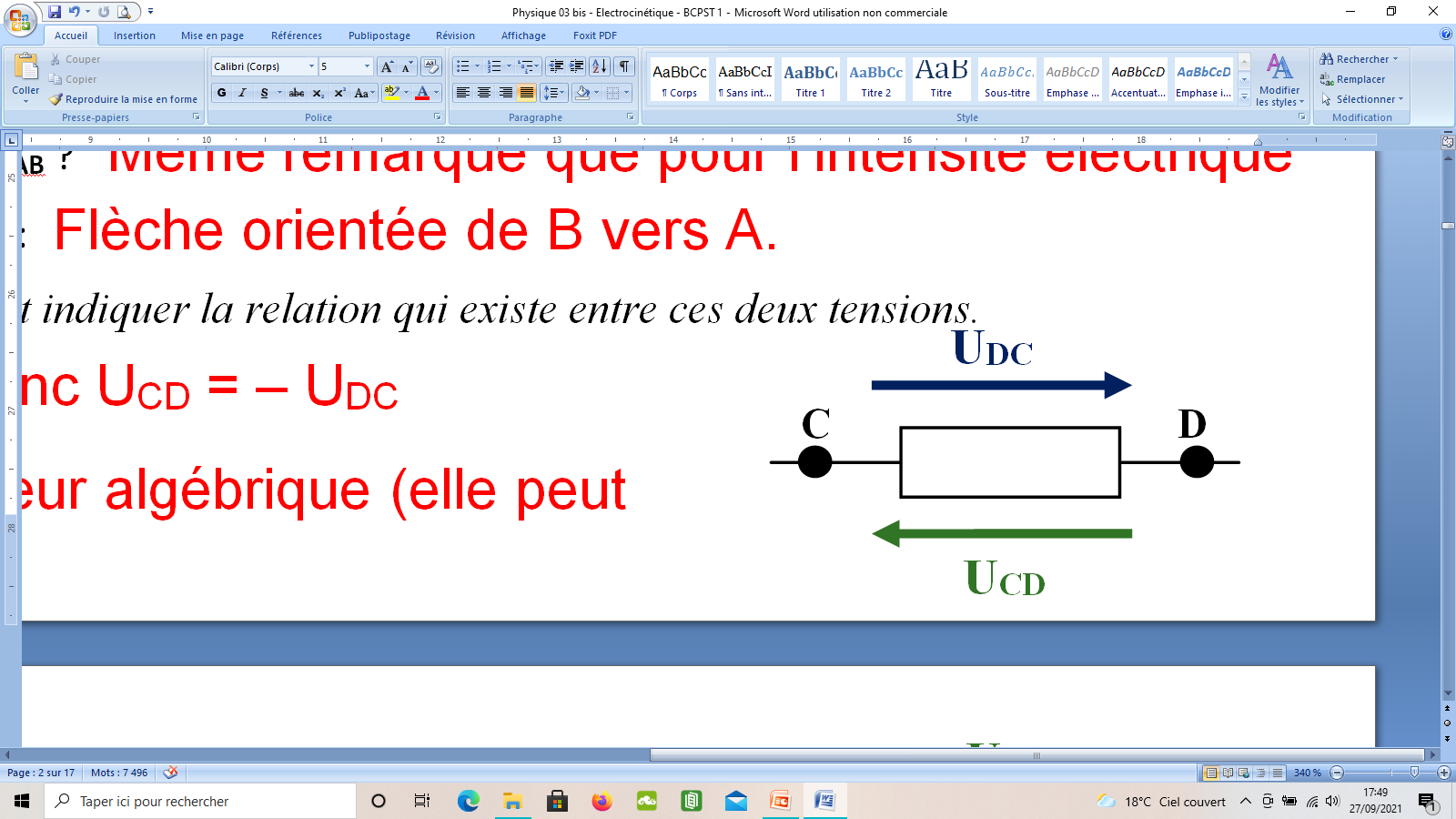 - App 4 : Sur le schéma ci-contre, représenter UCD puis UDC et indiquer la relation qui existe entre ces 2 tensions.
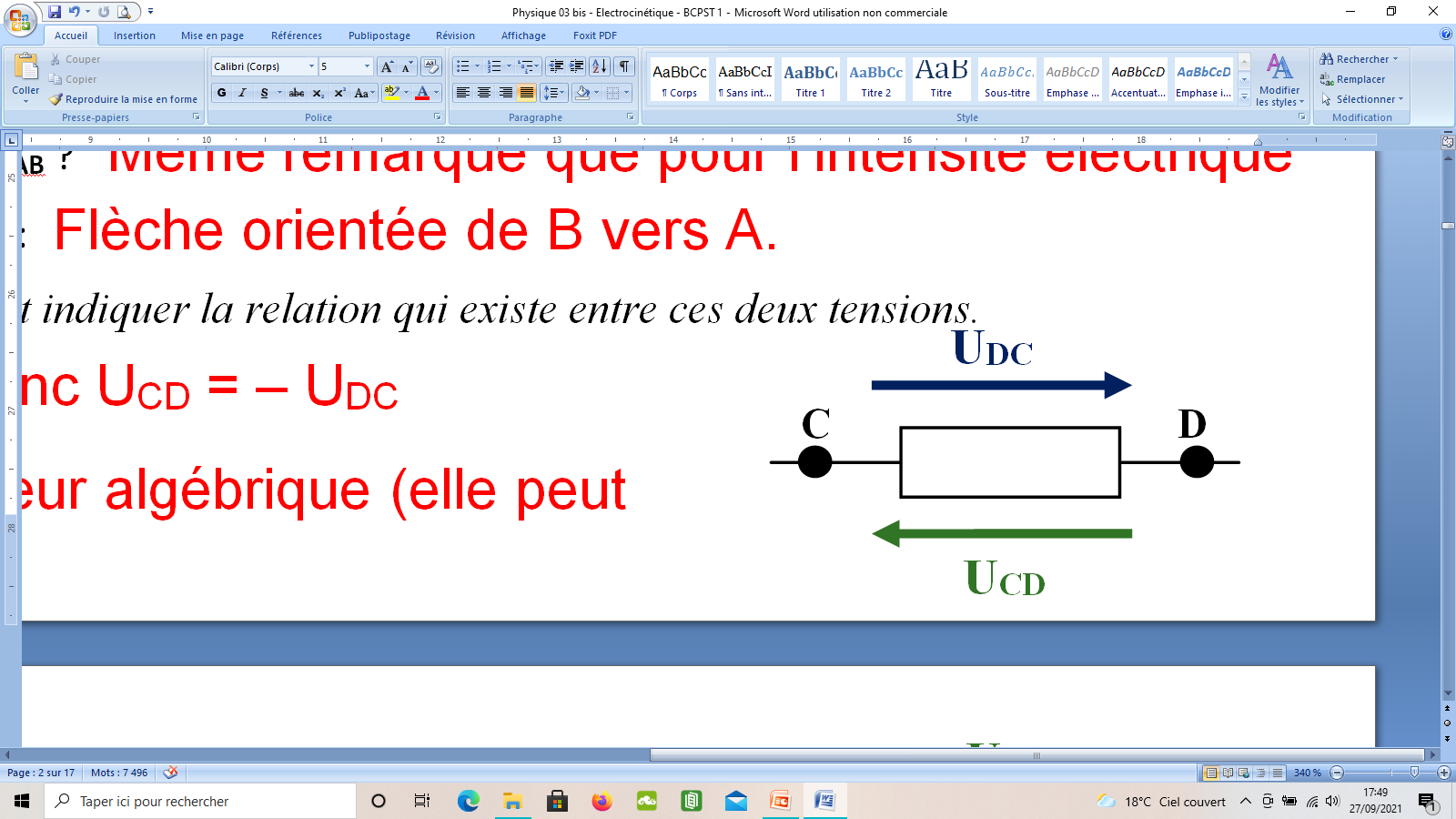 Donc UCD = – UDC
UCD = VC – VD
;  UDC = VD – VC
La tension électrique est une grandeur algébrique (elle peut être positive comme négative)
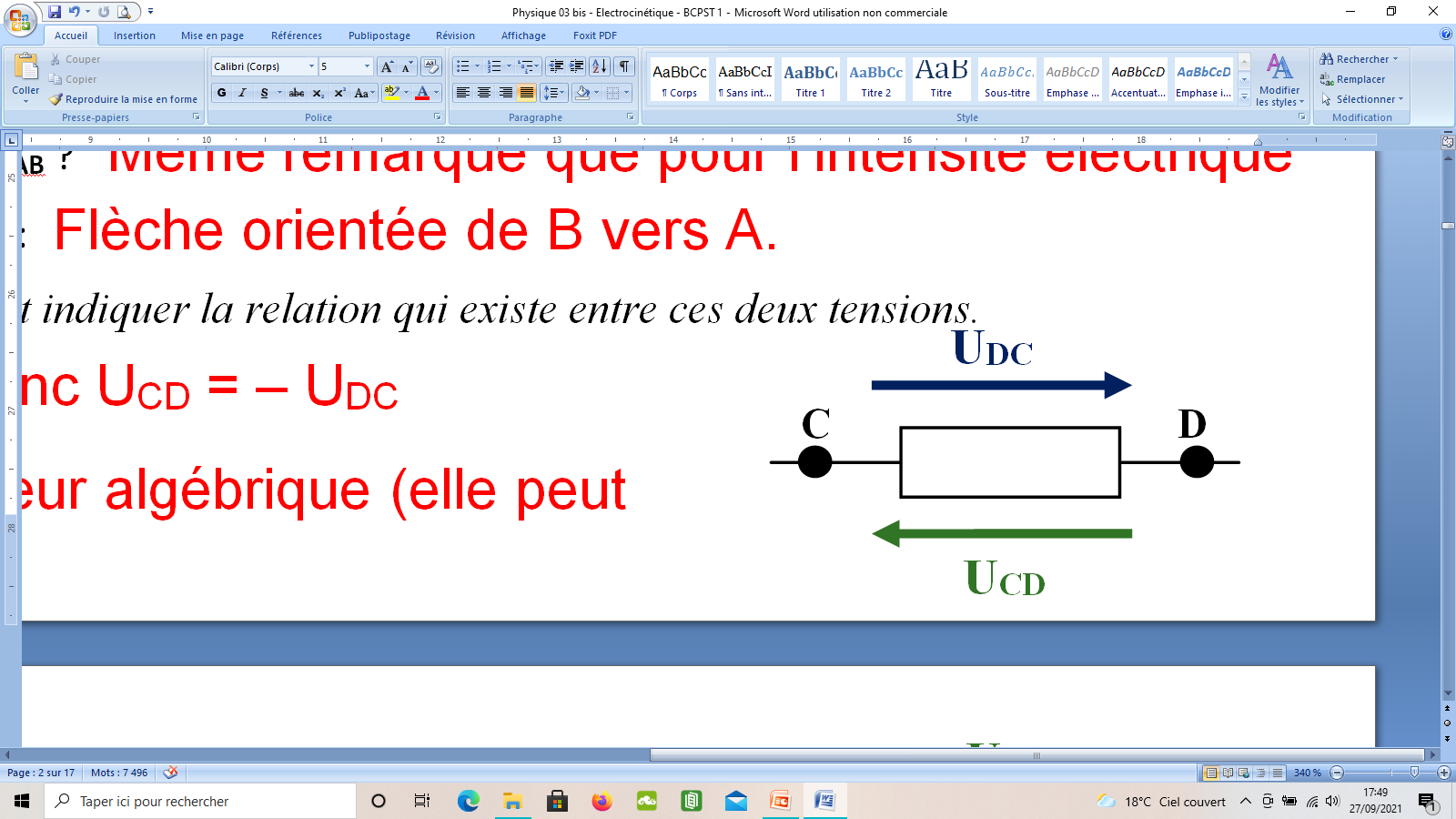 où Dq est la charge électrique (en Coulomb, C) qui traverse la section S d’un fil conducteur pendant une durée Dt = 1 s.
où Dq est la charge électrique (en Coulomb, C) qui traverse la section S d’un fil conducteur pendant une durée Dt = 1 s.
où Dq est la charge électrique (en Coulomb, C) qui traverse la section S d’un fil conducteur pendant une durée Dt = 1 s.
 Représentation de la tension électrique UAB :
Flèche orientée de B vers A.
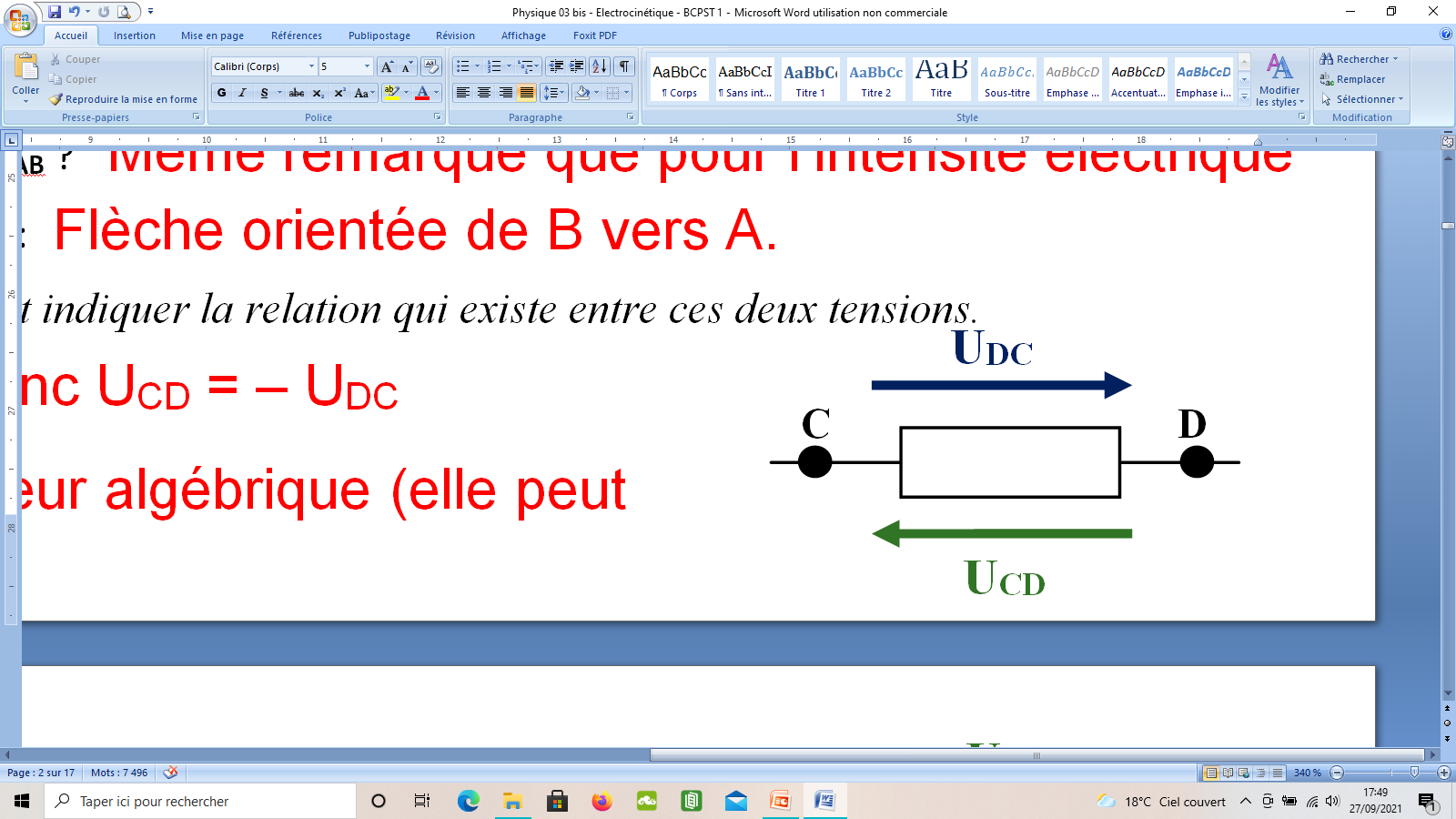 - App 4 : Sur le schéma ci-contre, représenter UCD puis UDC et indiquer la relation qui existe entre ces 2tensions.
Donc UCD = – UDC
UCD = VC – VD
;  UDC = VD – VC
La tension électrique est une grandeur algébrique (elle peut être positive comme négative)
 Mesure d’une tension électrique :
Voltmètre placé en PARALLELE
Mesure UAB si la borne V est reliée au point A
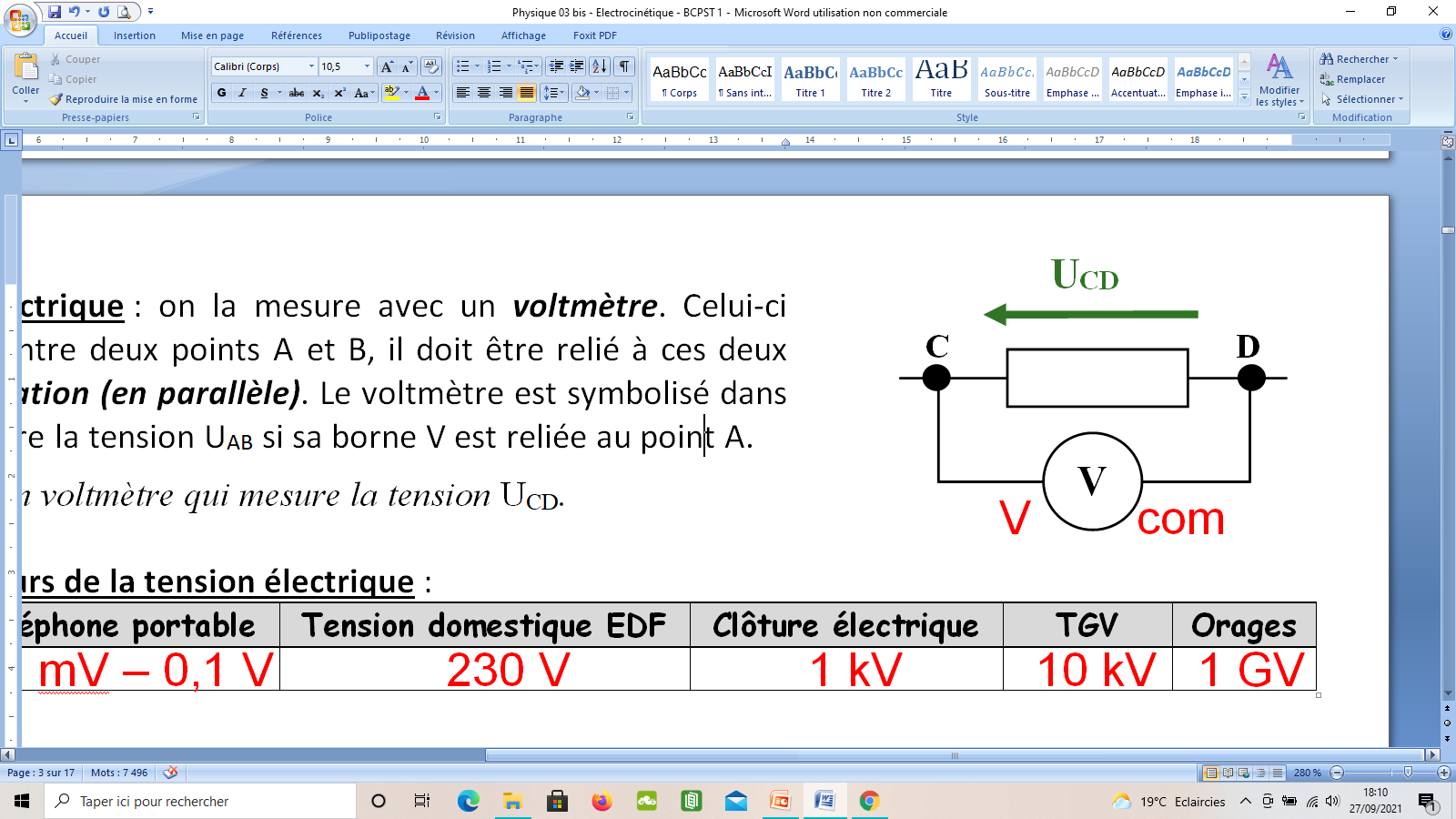 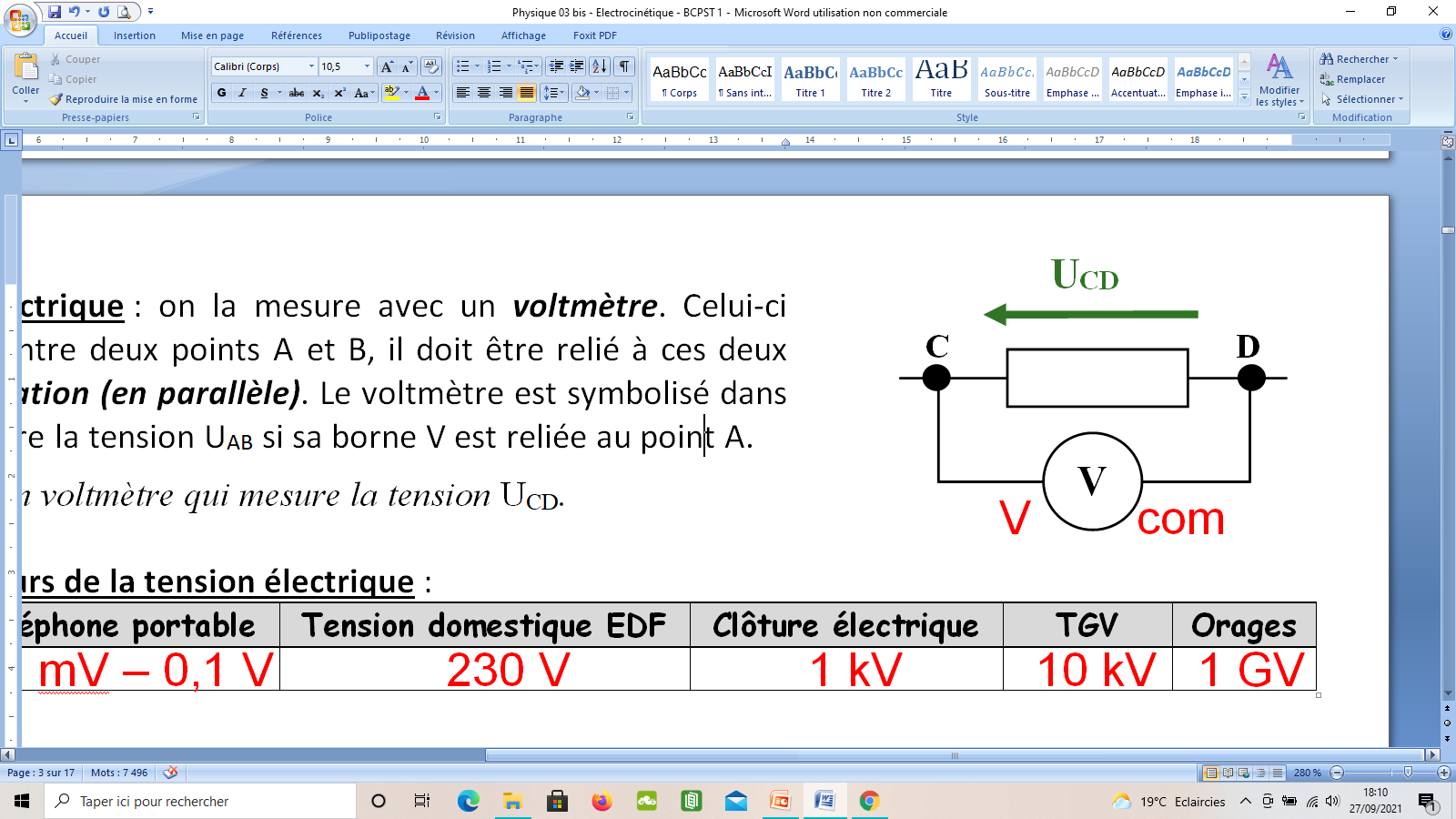 - App 5 : Sur le schéma ci-contre, rajouter un voltmètre qui mesure la tension UCD.
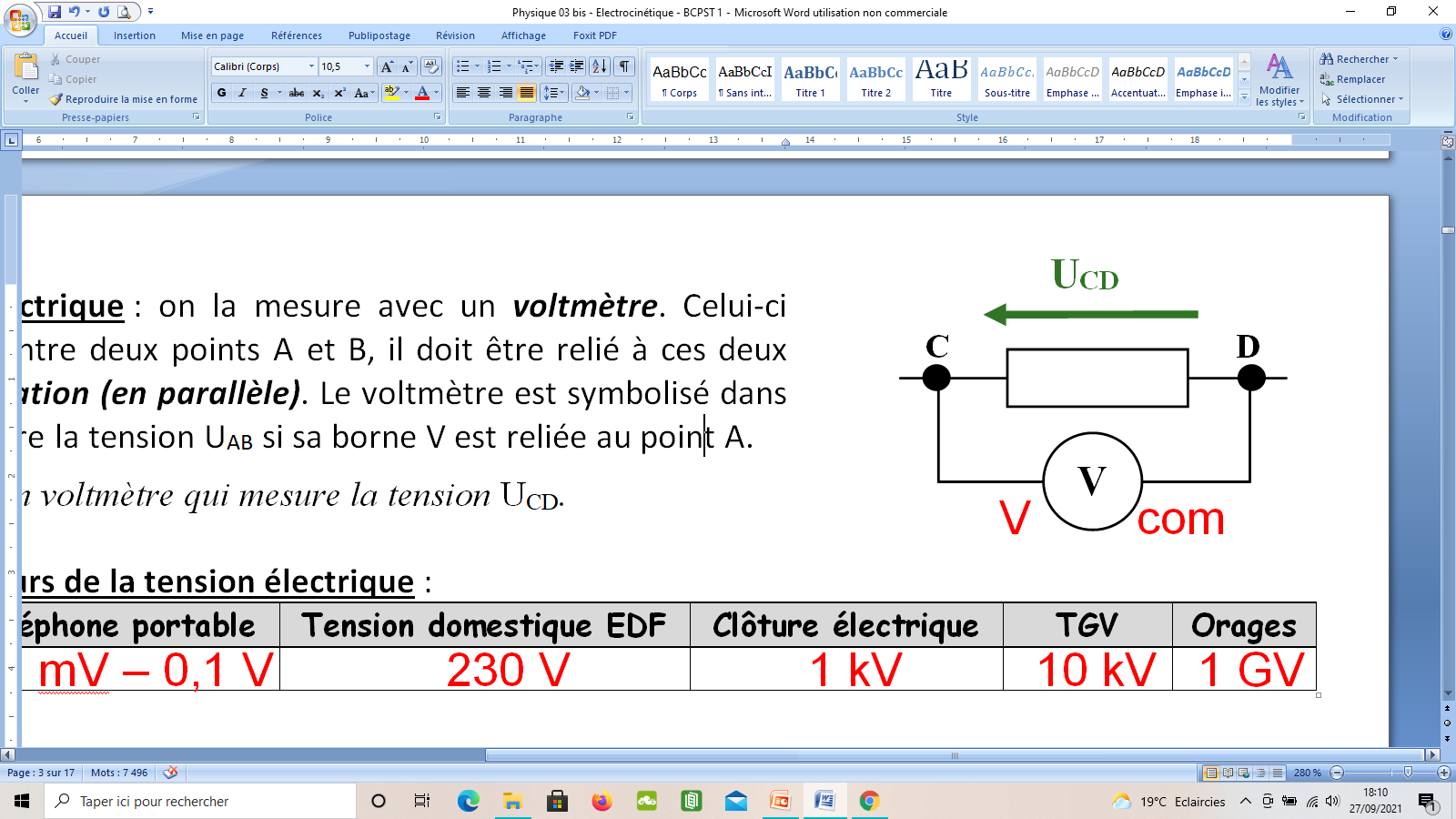 mV
mV – 0,1 V
230 V
1 GV
1 kV
10 kV
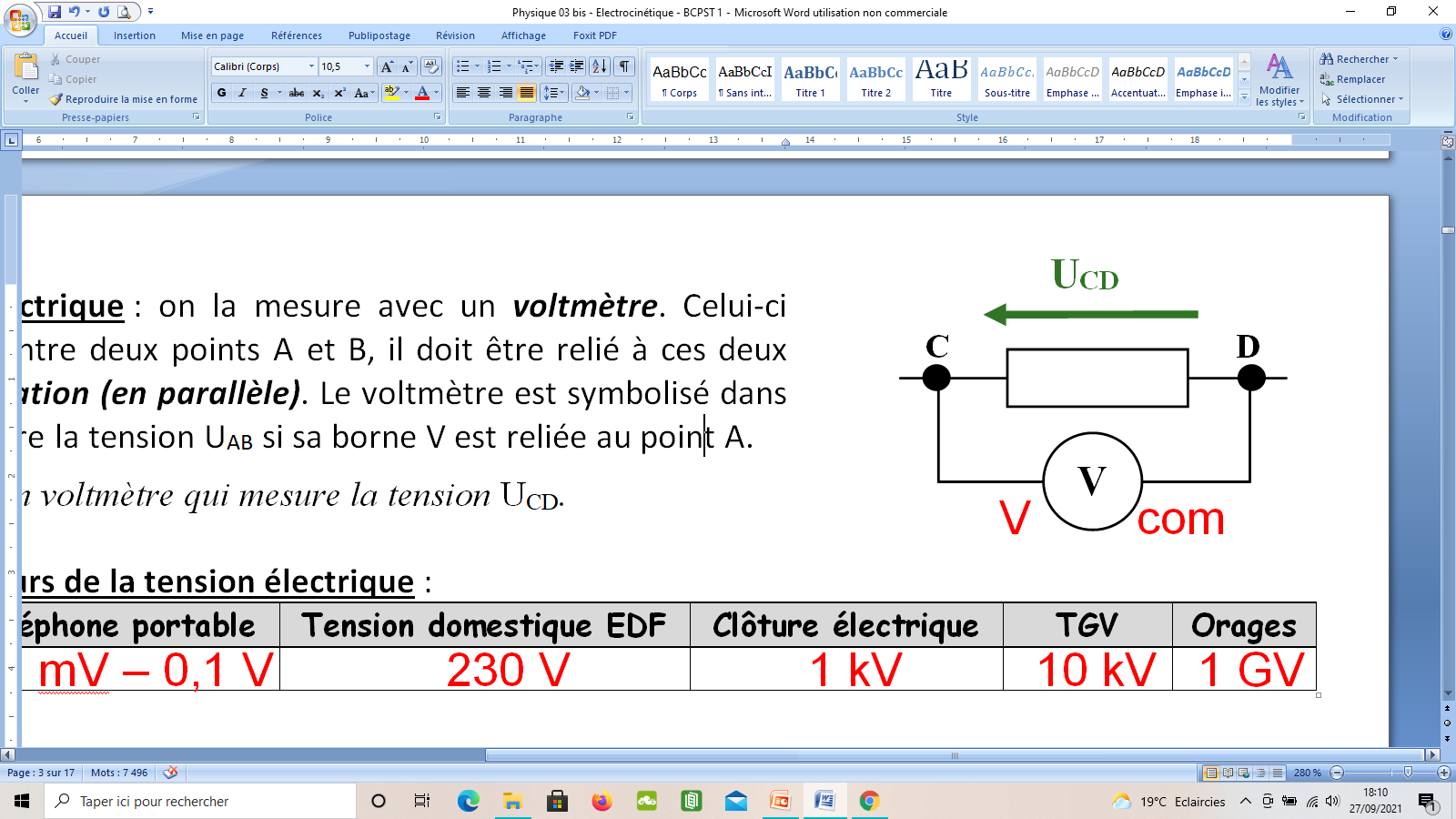 - App 5 : Sur le schéma ci-contre, rajouter un voltmètre qui mesure la tension UCD.
De même, on peut considérer que l’intensité I d’un courant électrique est un débit de charge donné par la relation : I =
mV
mV – 0,1 V
230 V
1 kV
1 GV
10 kV
b/ Quelques points particuliers d’un circuit
Analogie avec le débit d’eau
La MASSE
 Choix d’une référence pour l’altitude zéro.
 Choix qui n’a aucune influence sur la valeur du dénivelé.
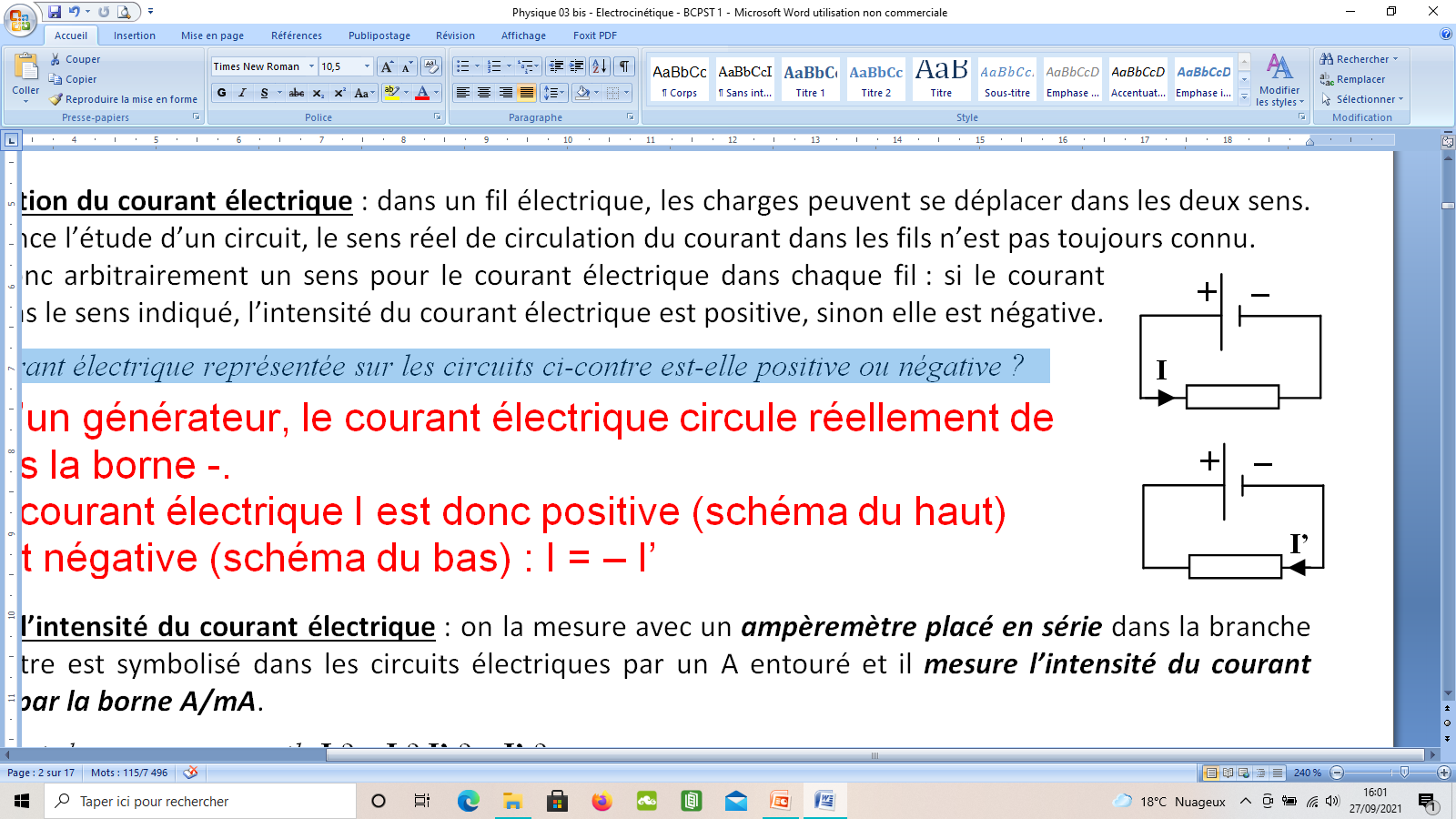 De même, la masse d’un circuit est un point particulier du circuit où on suppose arbitraire-ment que le potentiel V est nul. 
     On représente la masse d’un circuit par le 
symbole :
où Dq est la charge électrique (en Coulomb, C) qui traverse la section S d’un fil conducteur pendant une durée Dt = 1 s.
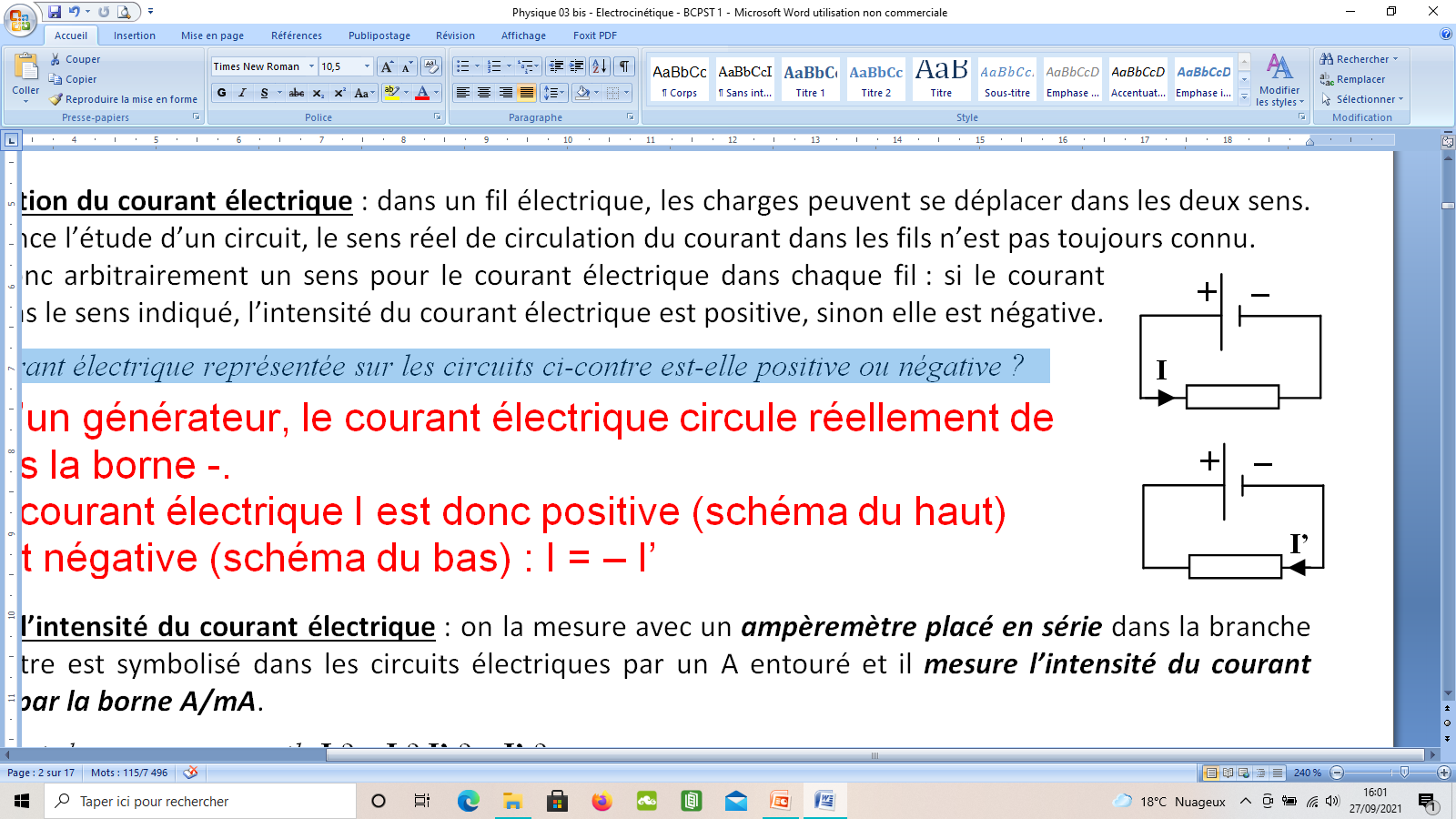 De même, la masse d’un circuit est un point particulier du circuit où on suppose arbitrairement que le potentiel V est nul. 
     On représente la masse 
d’un circuit par le symbole :
La MASSE
La TERRE
 Raison de SECURITE
 Symbole de la TERRE sur un schéma :
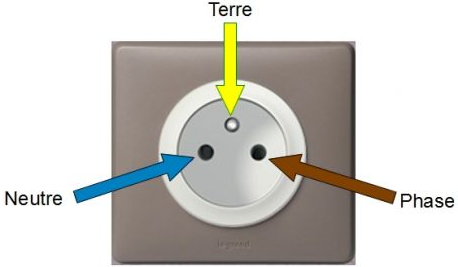 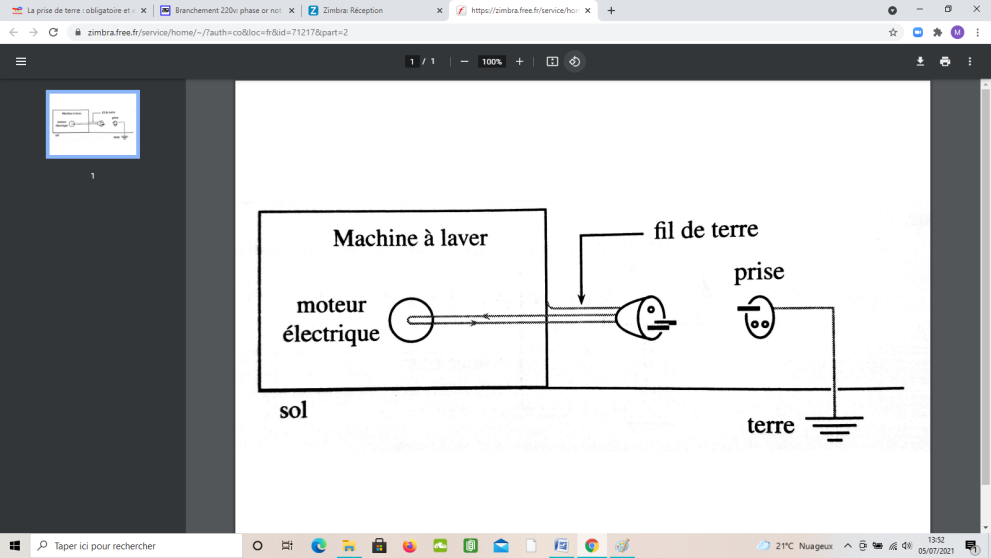 3) Evolution temporelle des grandeurs électriques
Régime CONTINU (ou STATIONNAIRE) : la grandeur électrique a une valeur constante ;
Régime VARIABLE : la grandeur électrique a une valeur qui change au cours du temps ;
Régime PERMANENT : régime observé après un certain temps, au cours duquel la grandeur électrique est constante ou varie périodiquement ;
Régime TRANSITOIRE : régime observé entre l’instant initial et le régime permanent
- App 6 : Indiquer le(s) qualificatif(s) qui peu(ven)t caractériser ces courbes.
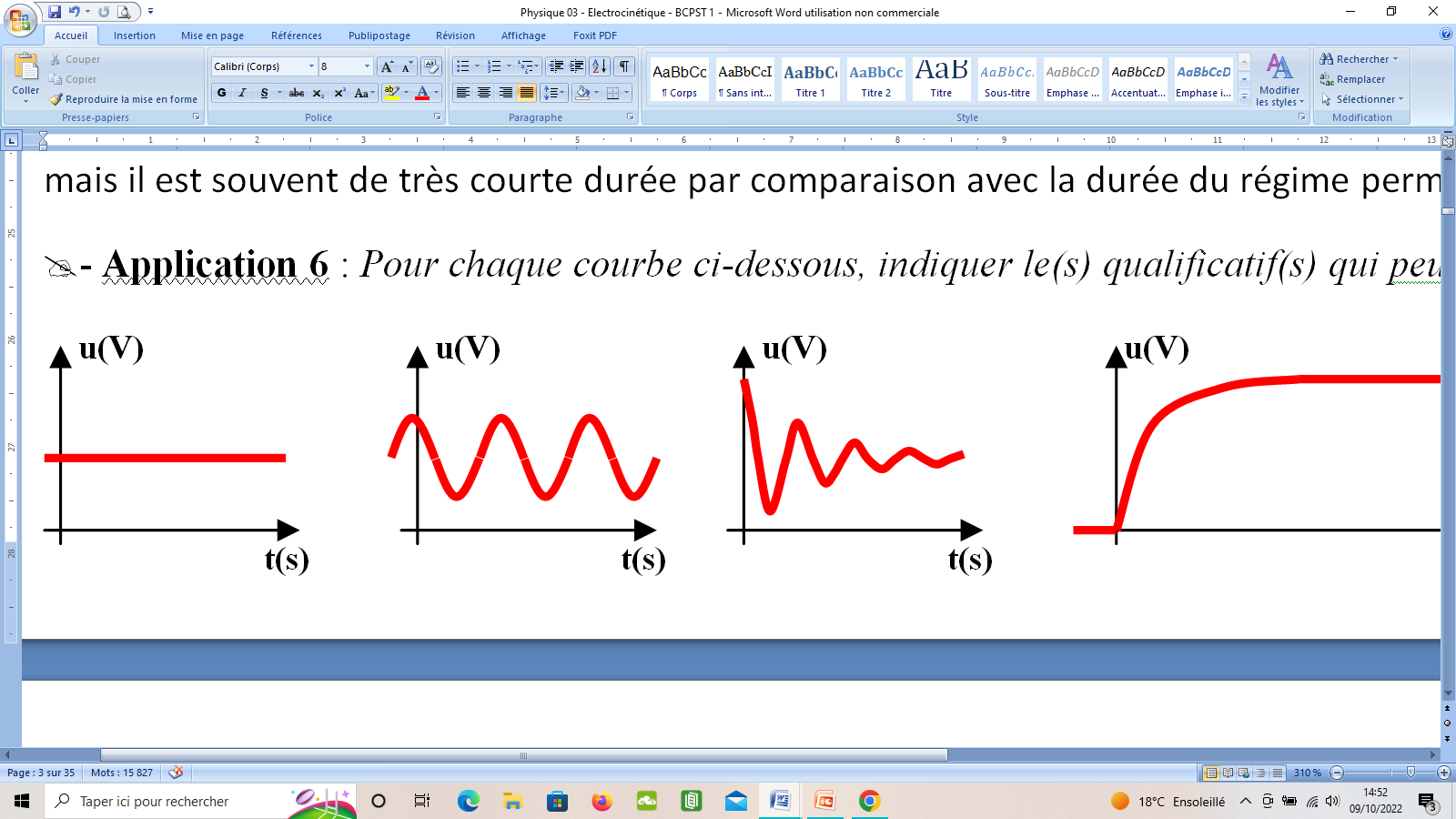 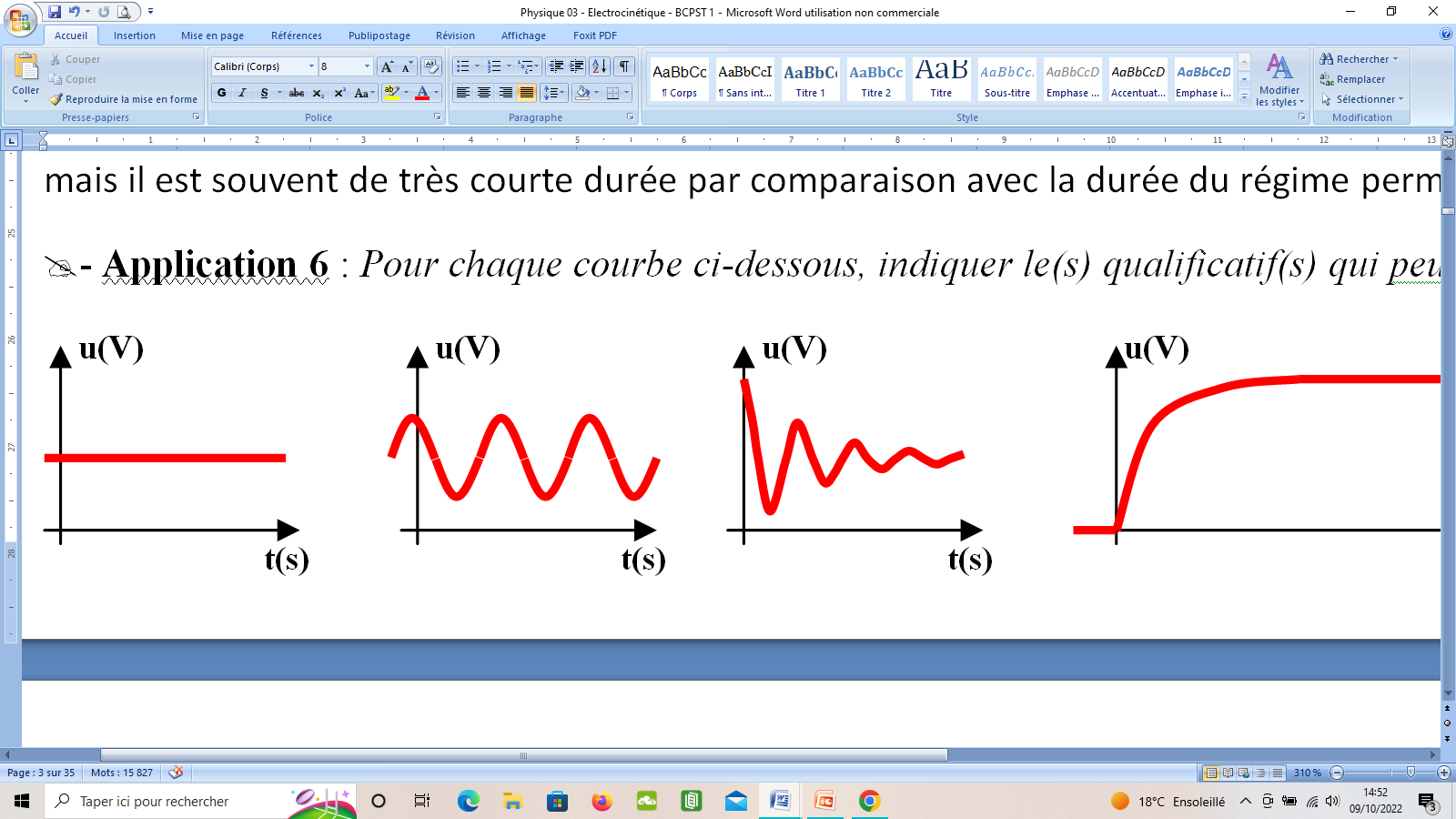 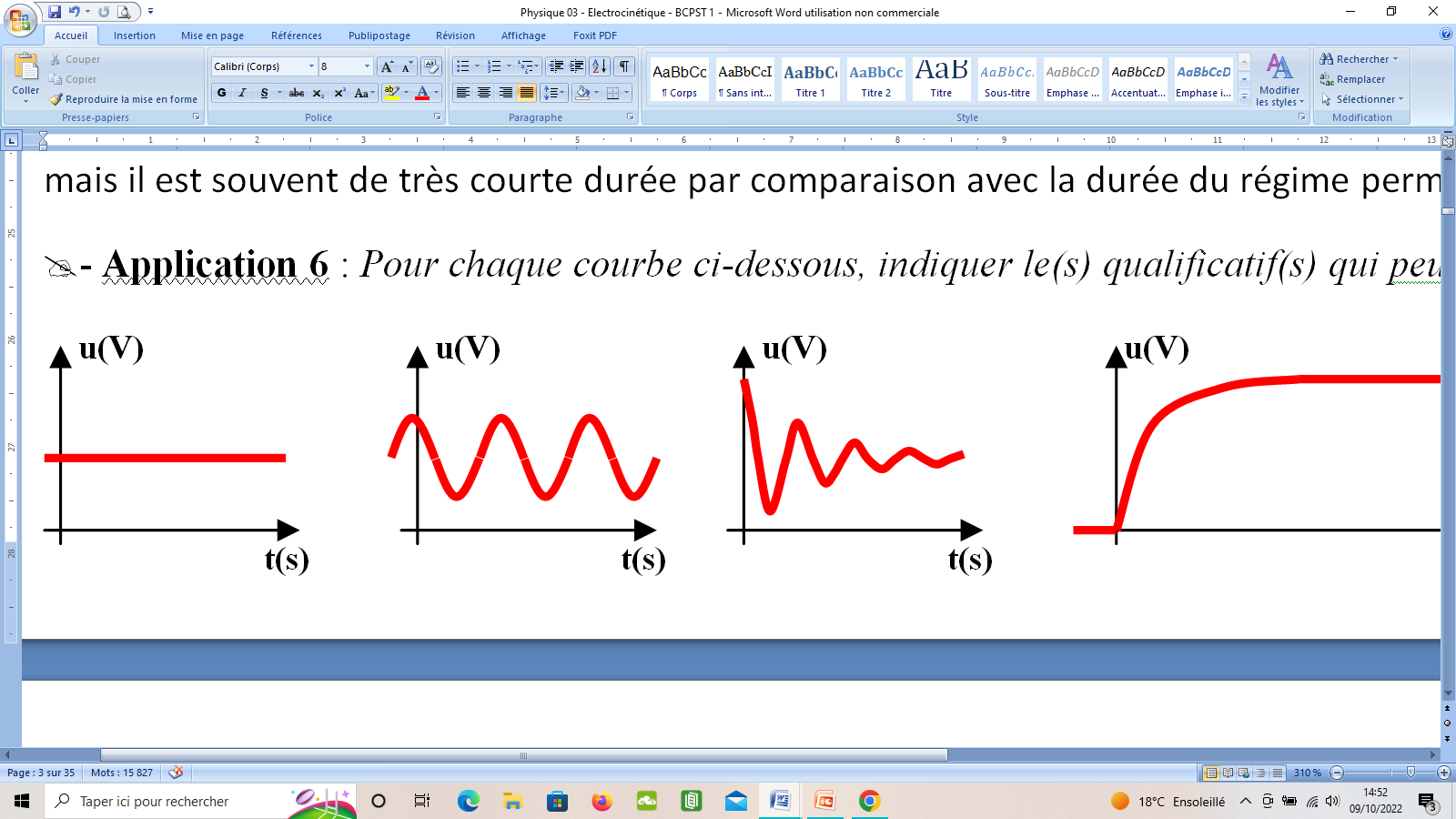 CONTINU
PERMANENT
VARIABLE
PERMANENT
VARIABLE
3) Evolution temporelle des grandeurs électriques
- App 6 : Indiquer le(s) qualificatif(s) qui peu(ven)t caractériser ces courbes.
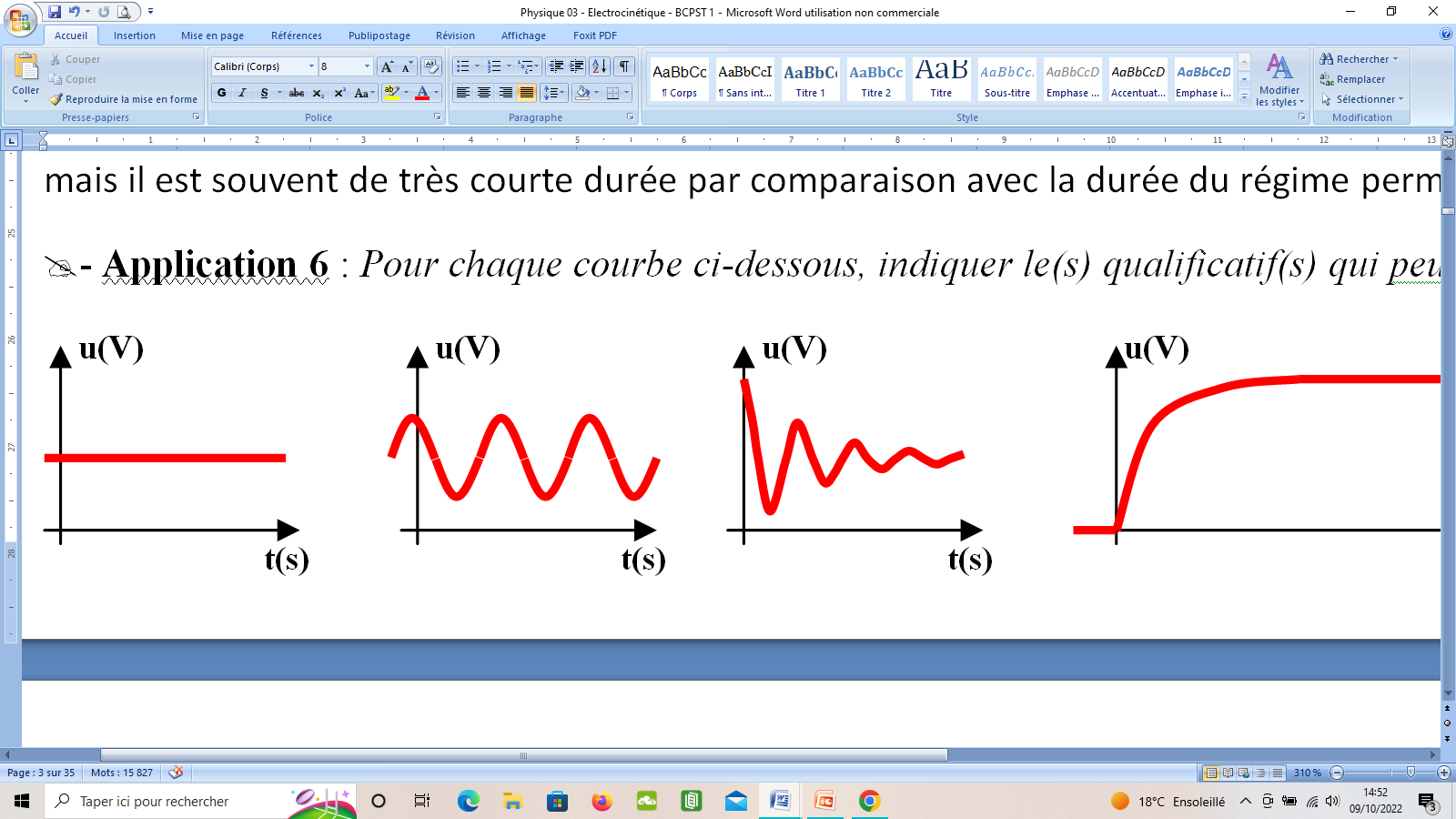 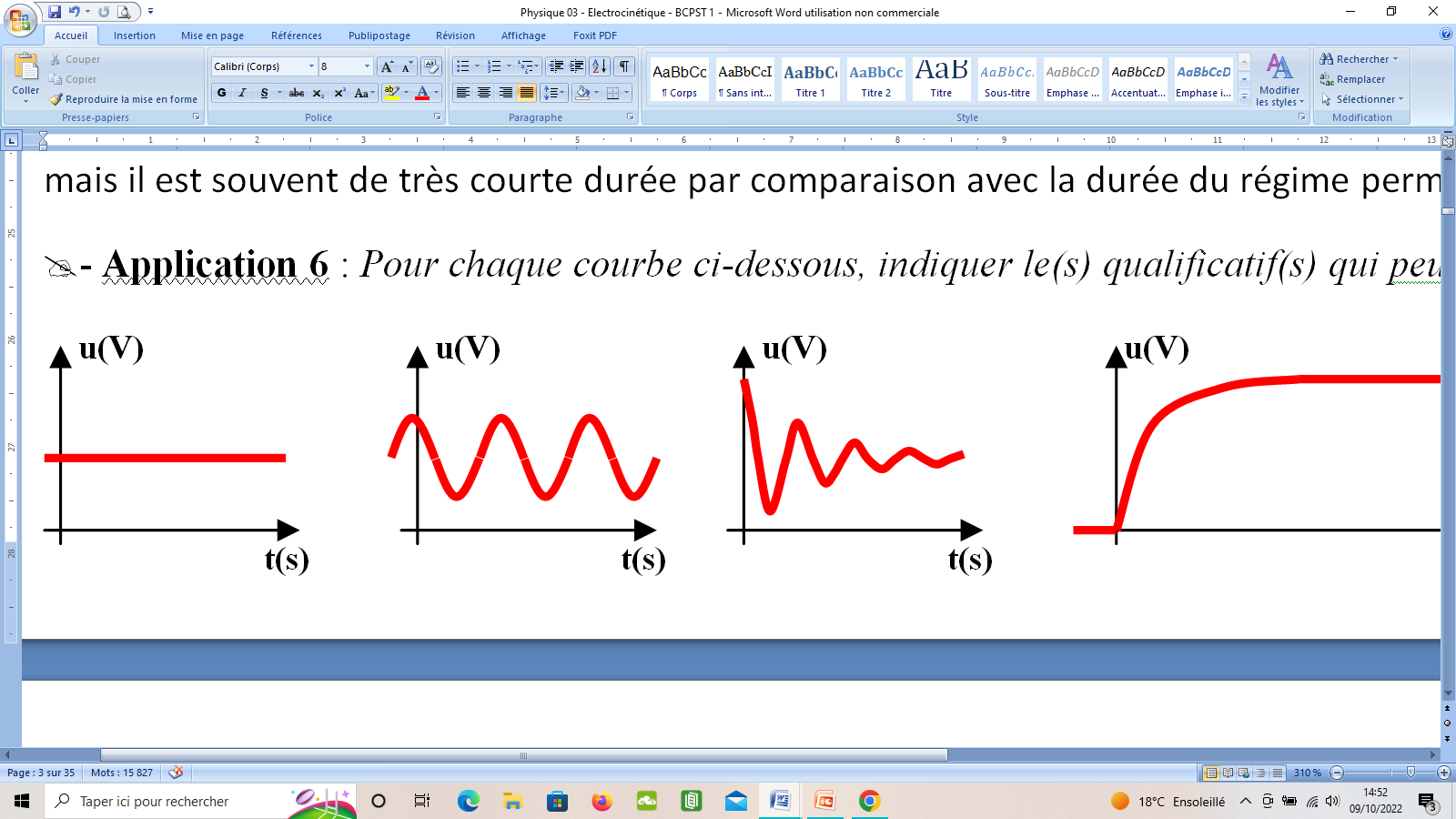 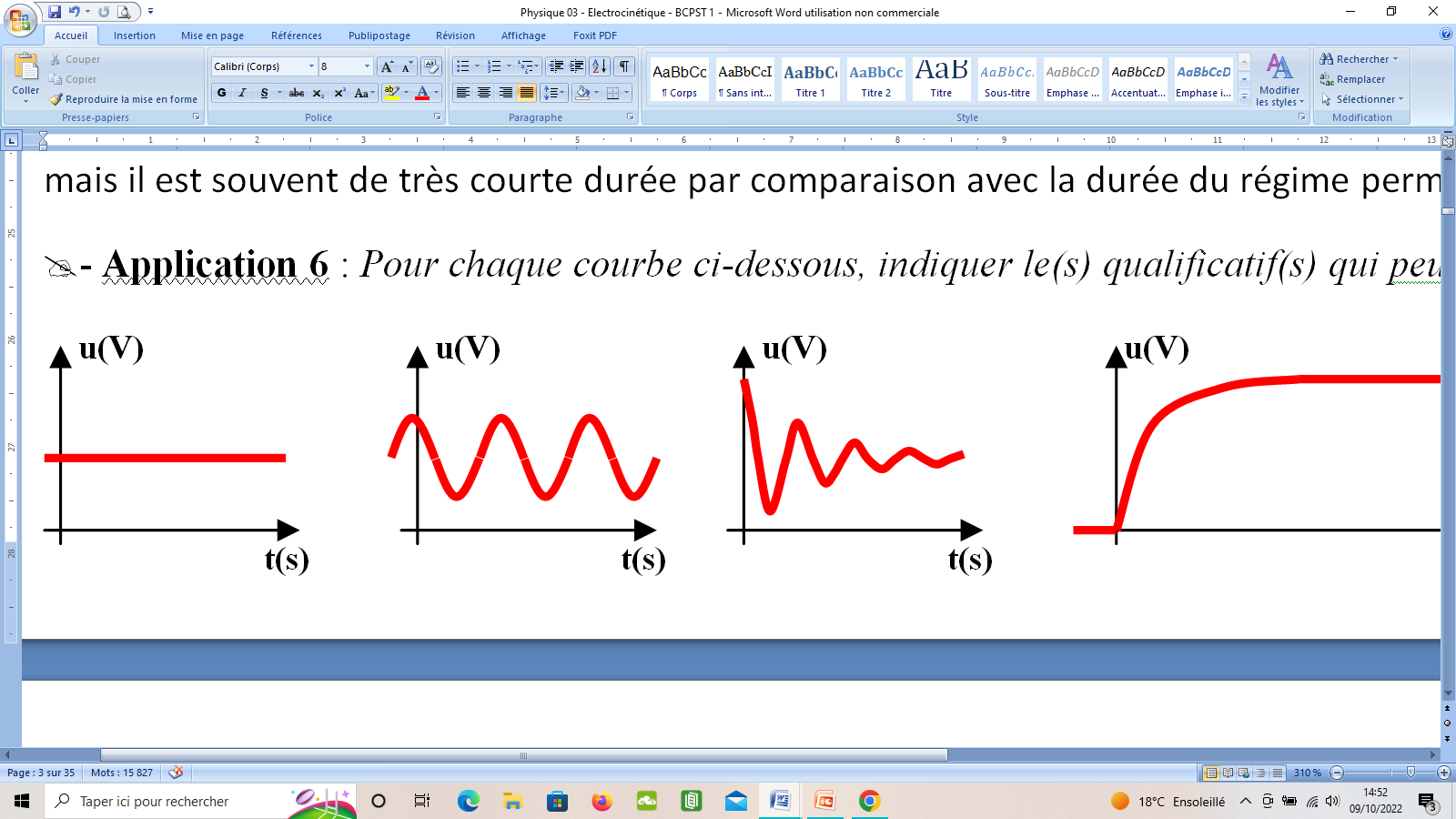 CONTINU
PERMANENT
VARIABLE
PERMANENT
VARIABLE
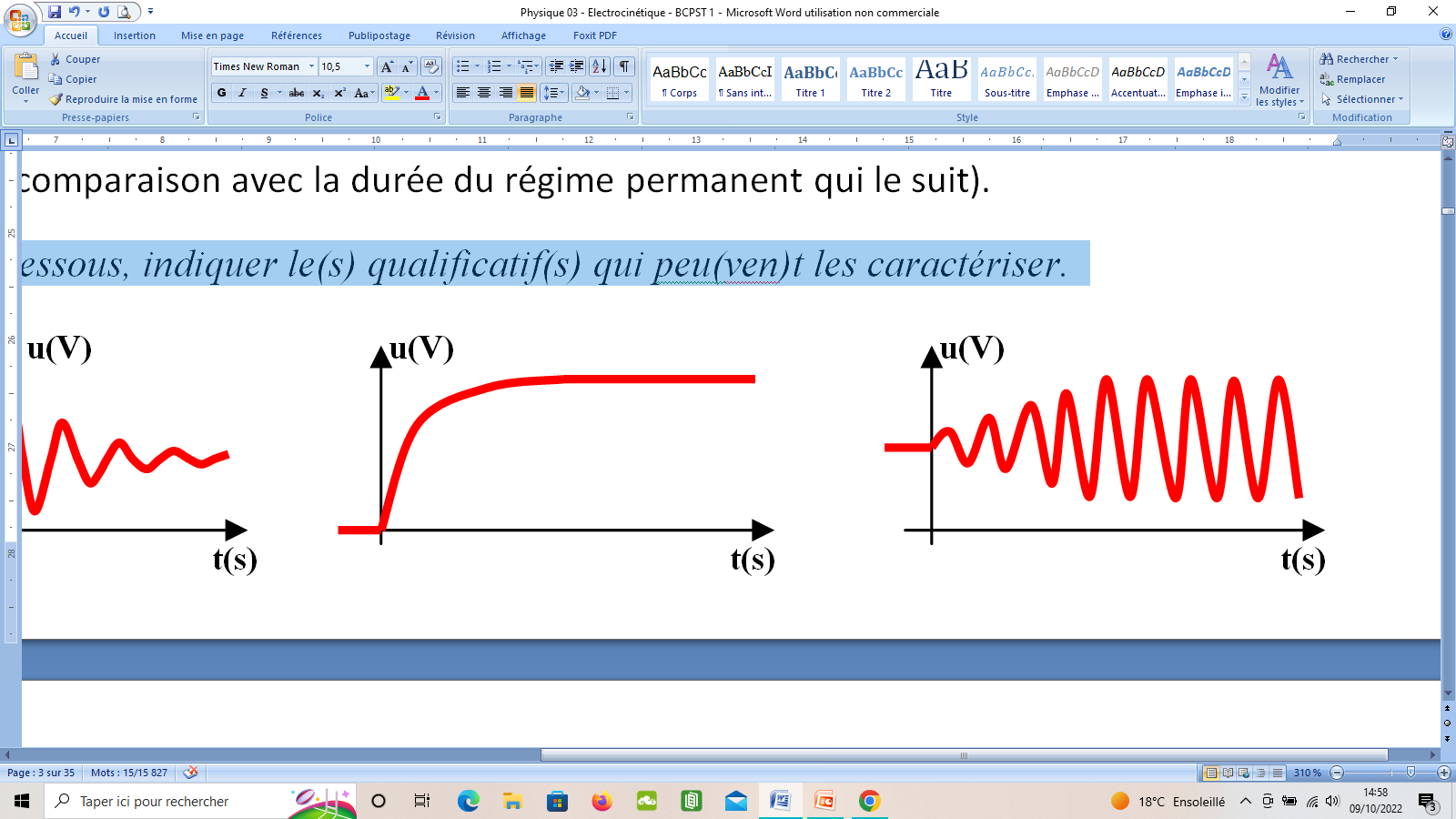 TRANSITOIRE - VARIABLE
TRANSITOIRE - VARIABLE
PERMANENT - CONTINU
PERMANENT  - VARIABLE
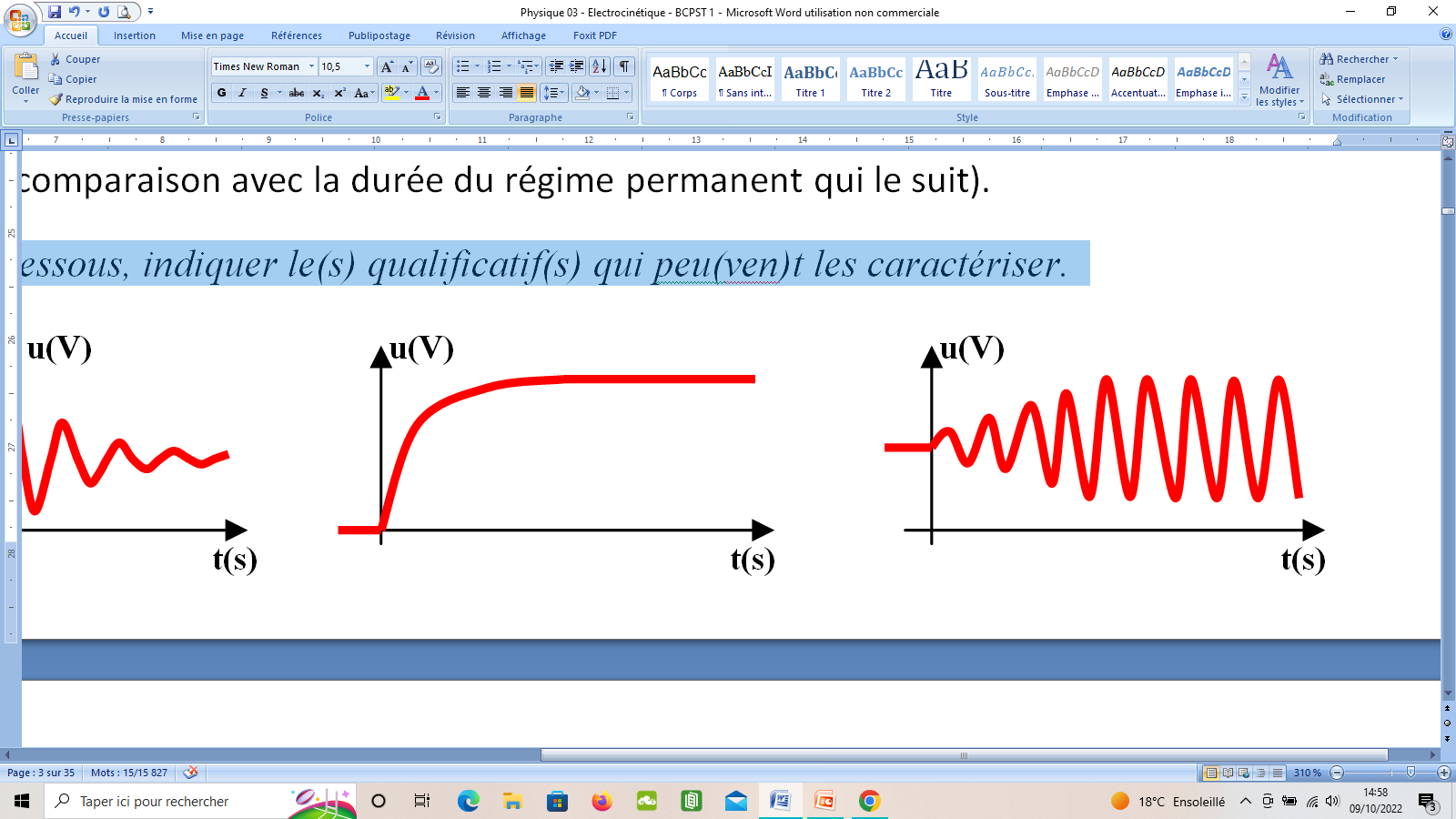 TRANSITOIRE - VARIABLE
TRANSITOIRE - VARIABLE
PERMANENT - CONTINU
PERMANENT  - VARIABLE
II- Les lois dans les circuits
1) Vocabulaire et Conventions
BRANCHE
NOEUD
MAILLE
DIPÔLE
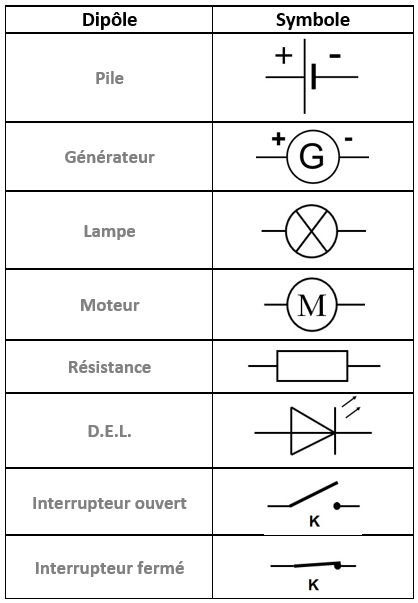 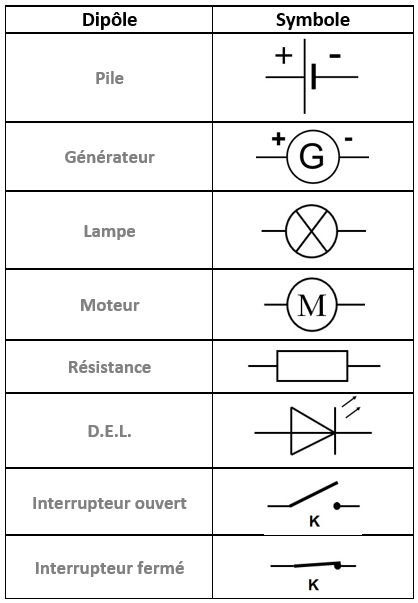 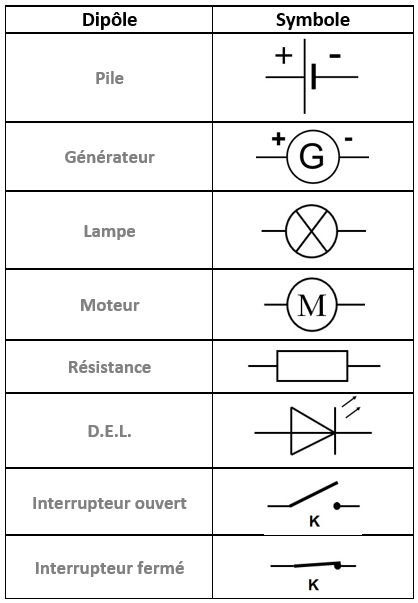 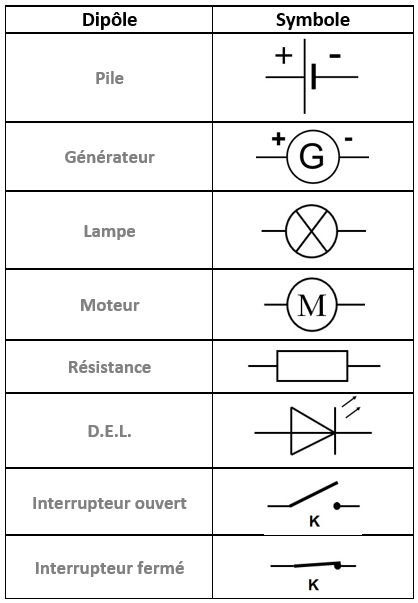 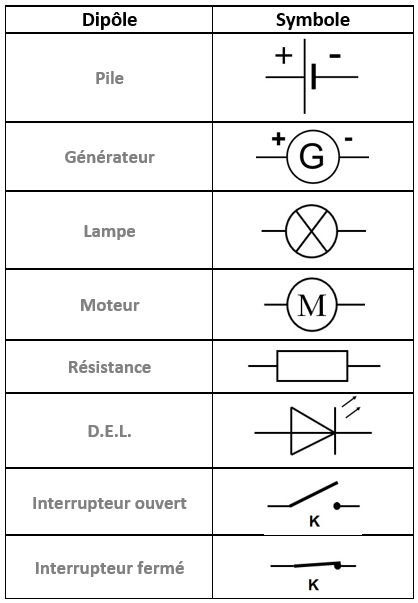 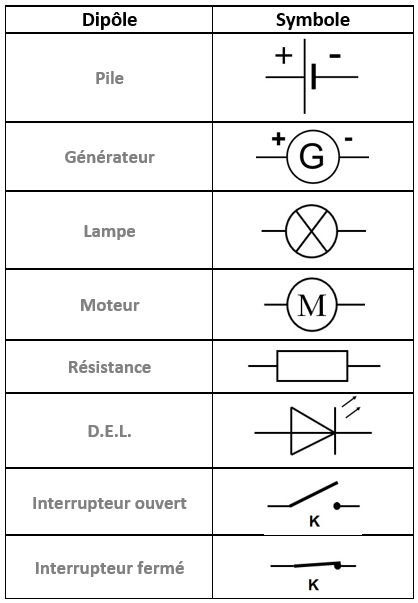 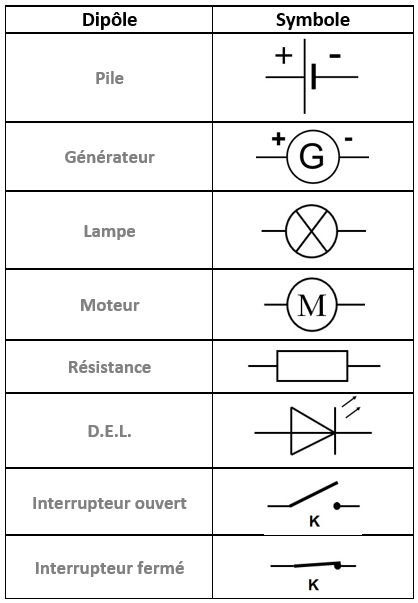 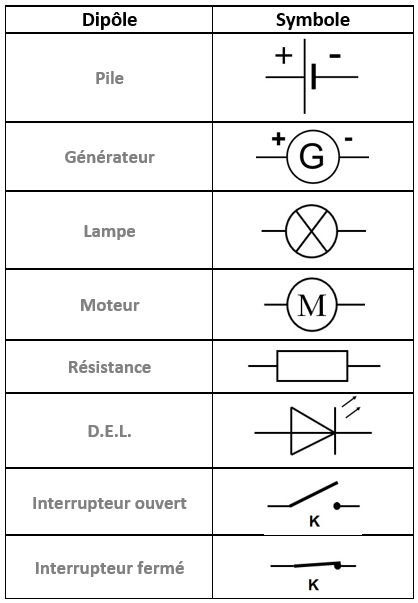 - App 7 : Sur le circuit électrique ci-dessous (accompagné de sa représentation schématique), indiquer le nombre de nœuds, de branches et de mailles.
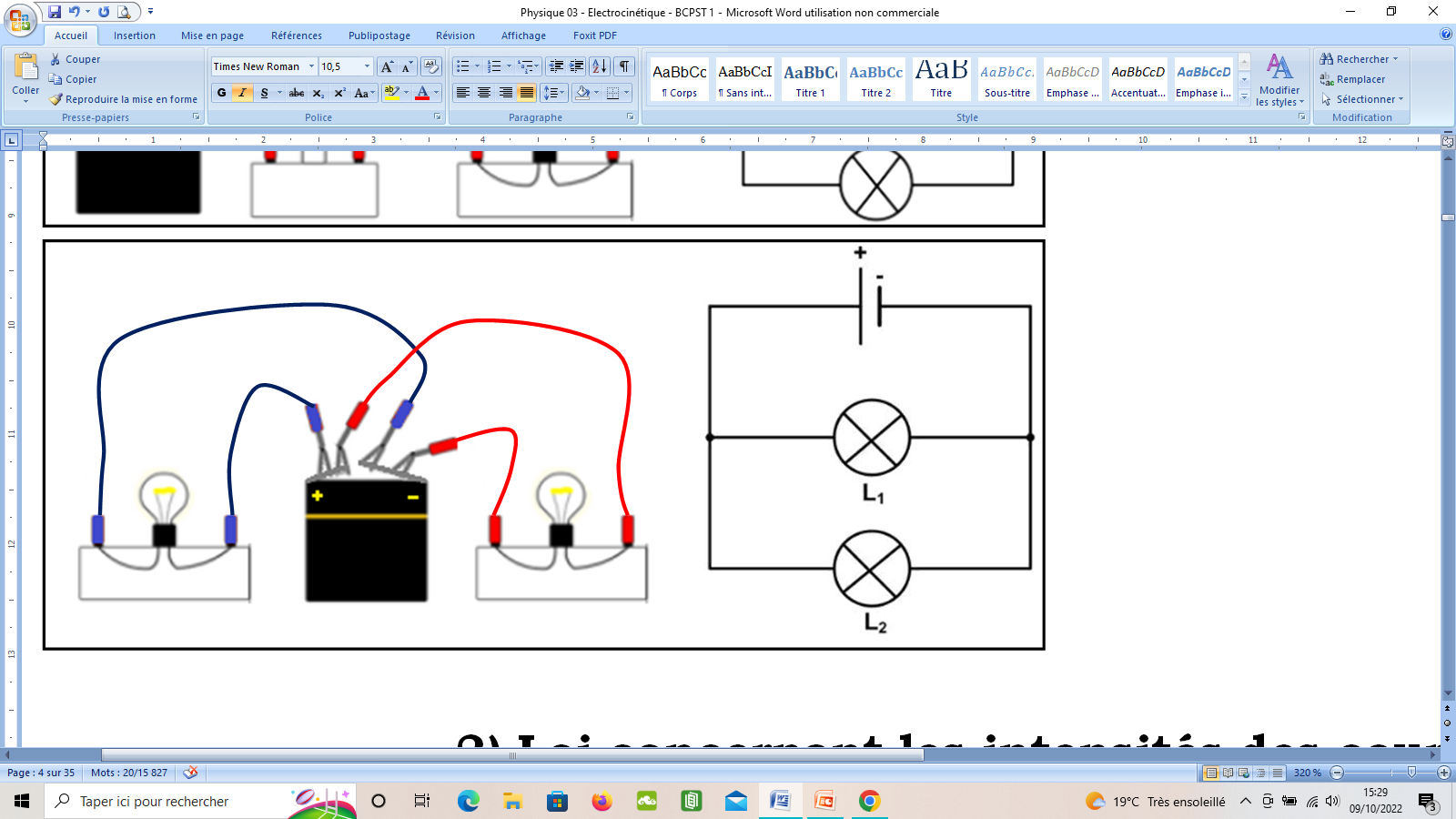 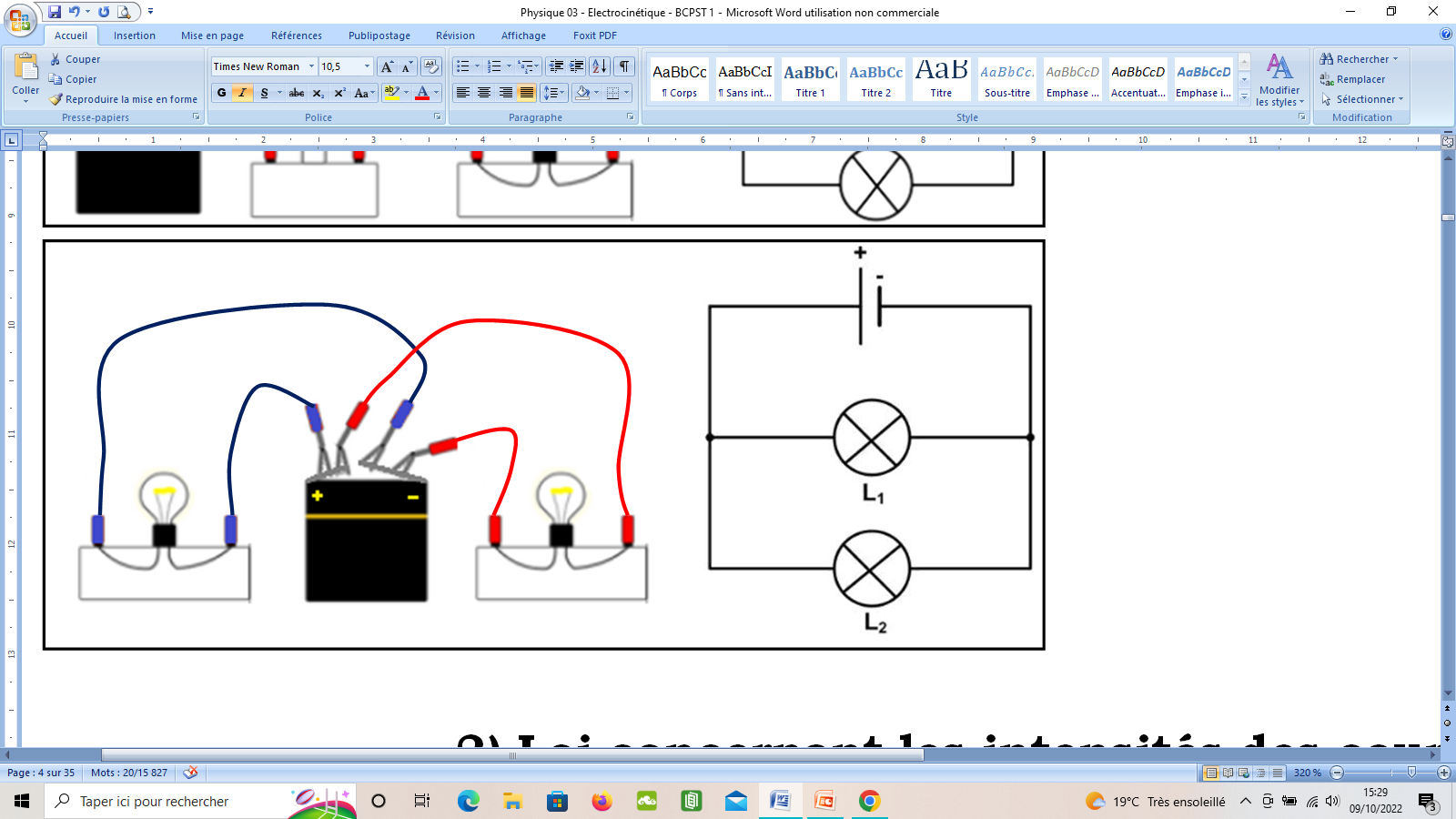 2 nœuds
3 branches
3 mailles
Deux conventions d’orientation pour les dipôles :
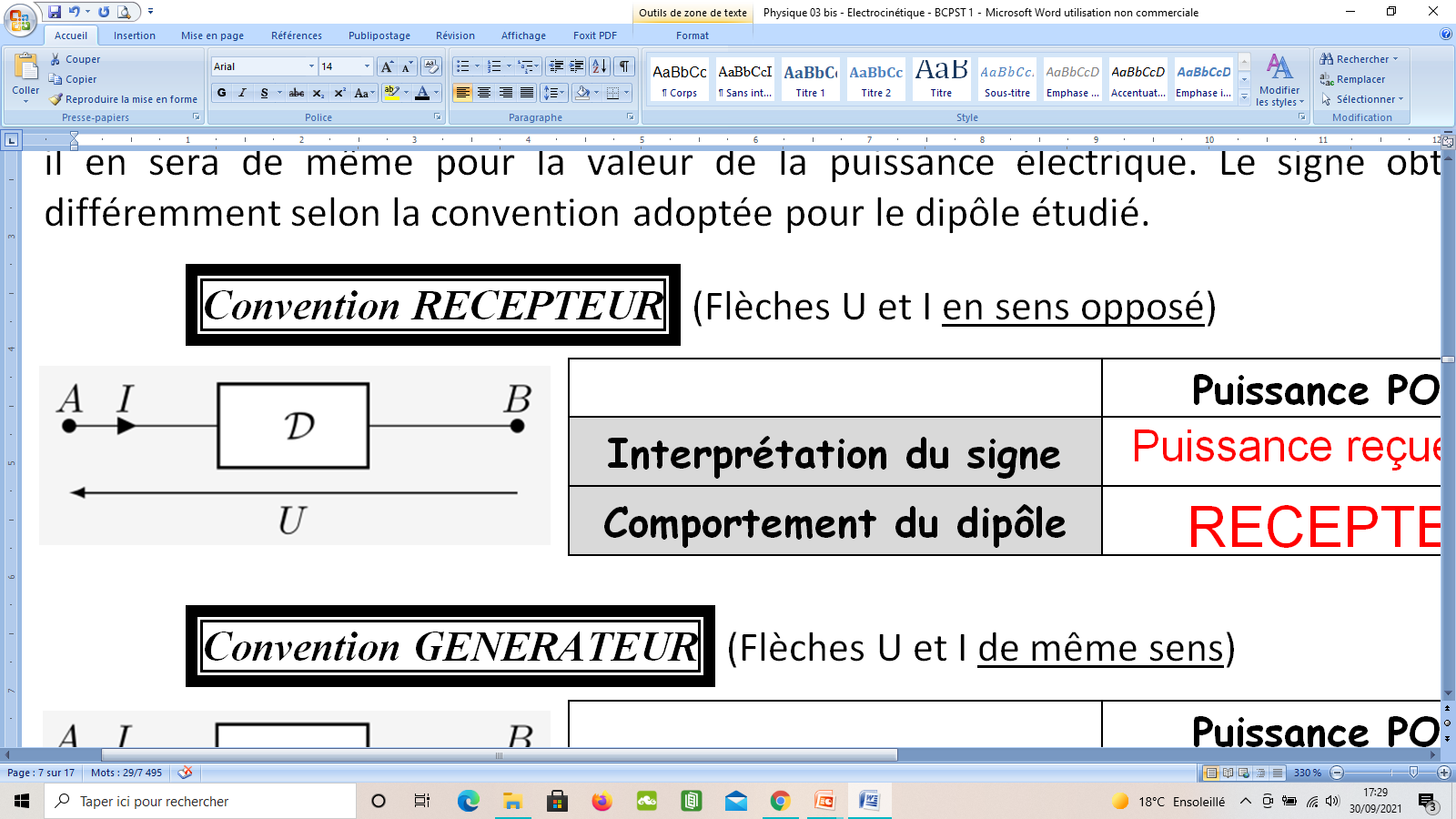 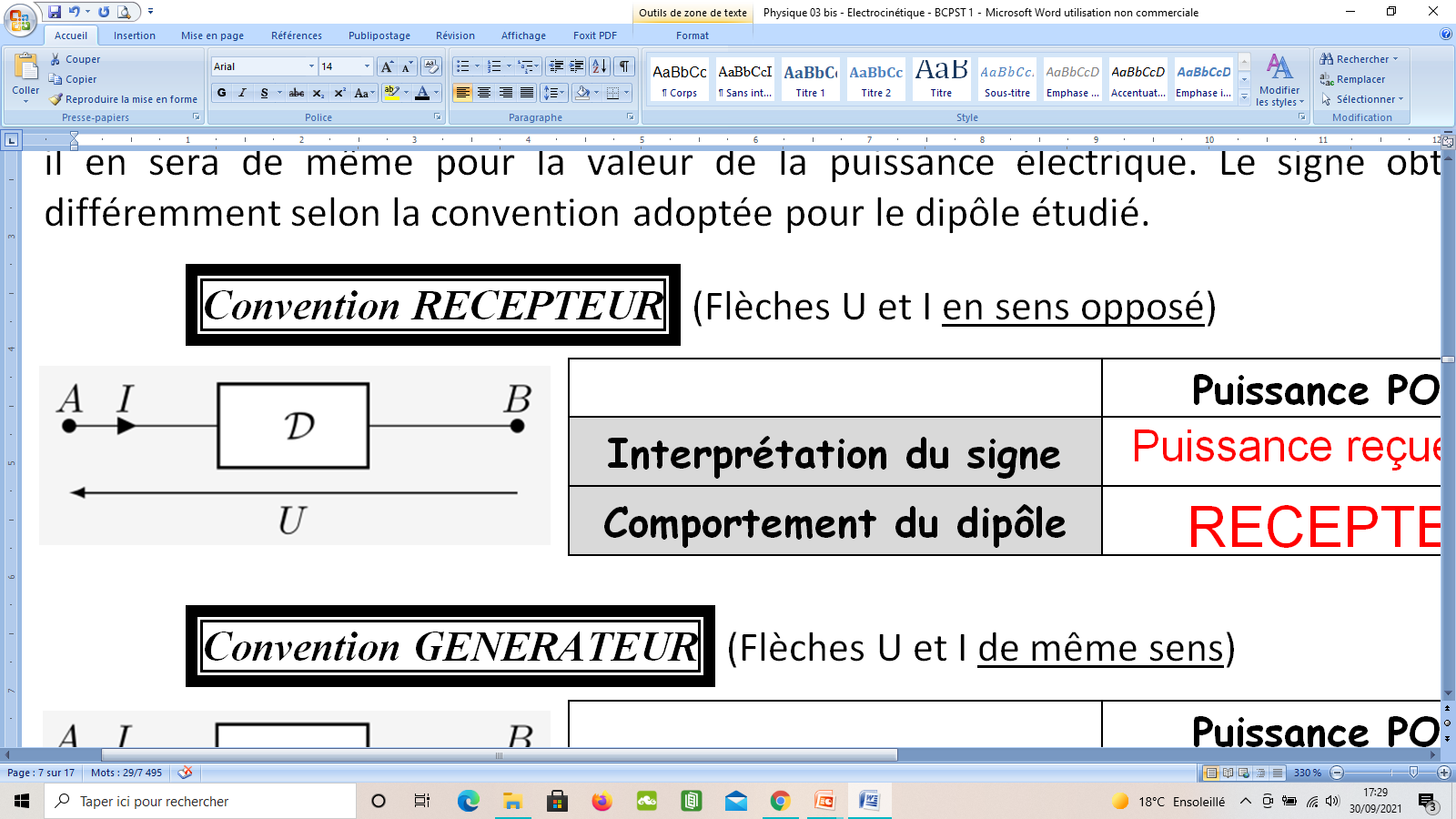 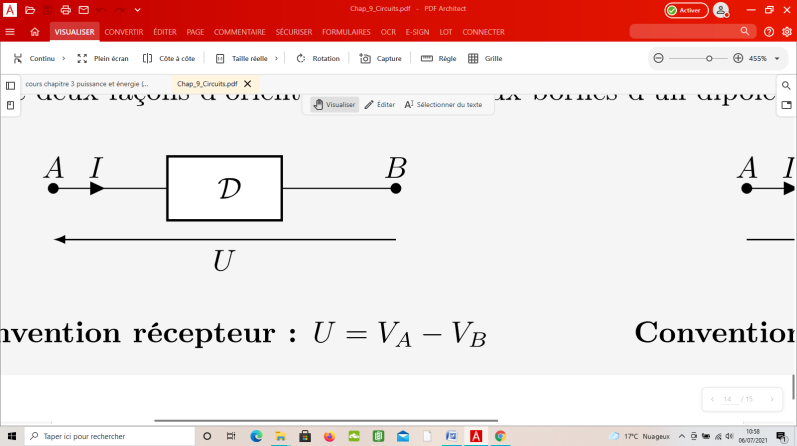 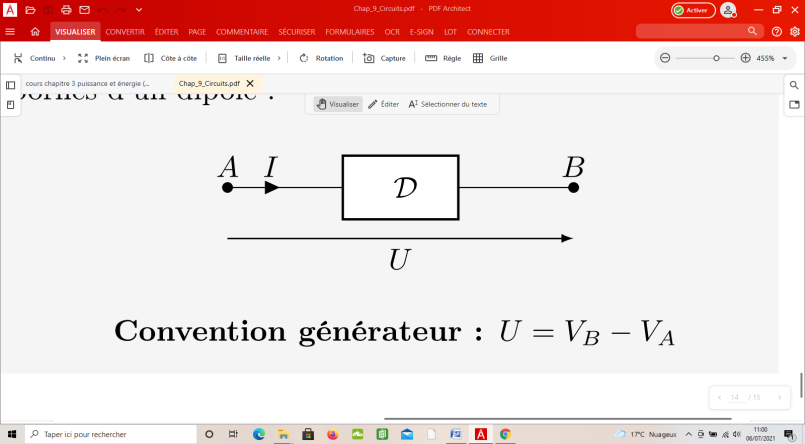 Flèches U et I de sens opposés
Flèches U et I de même sens
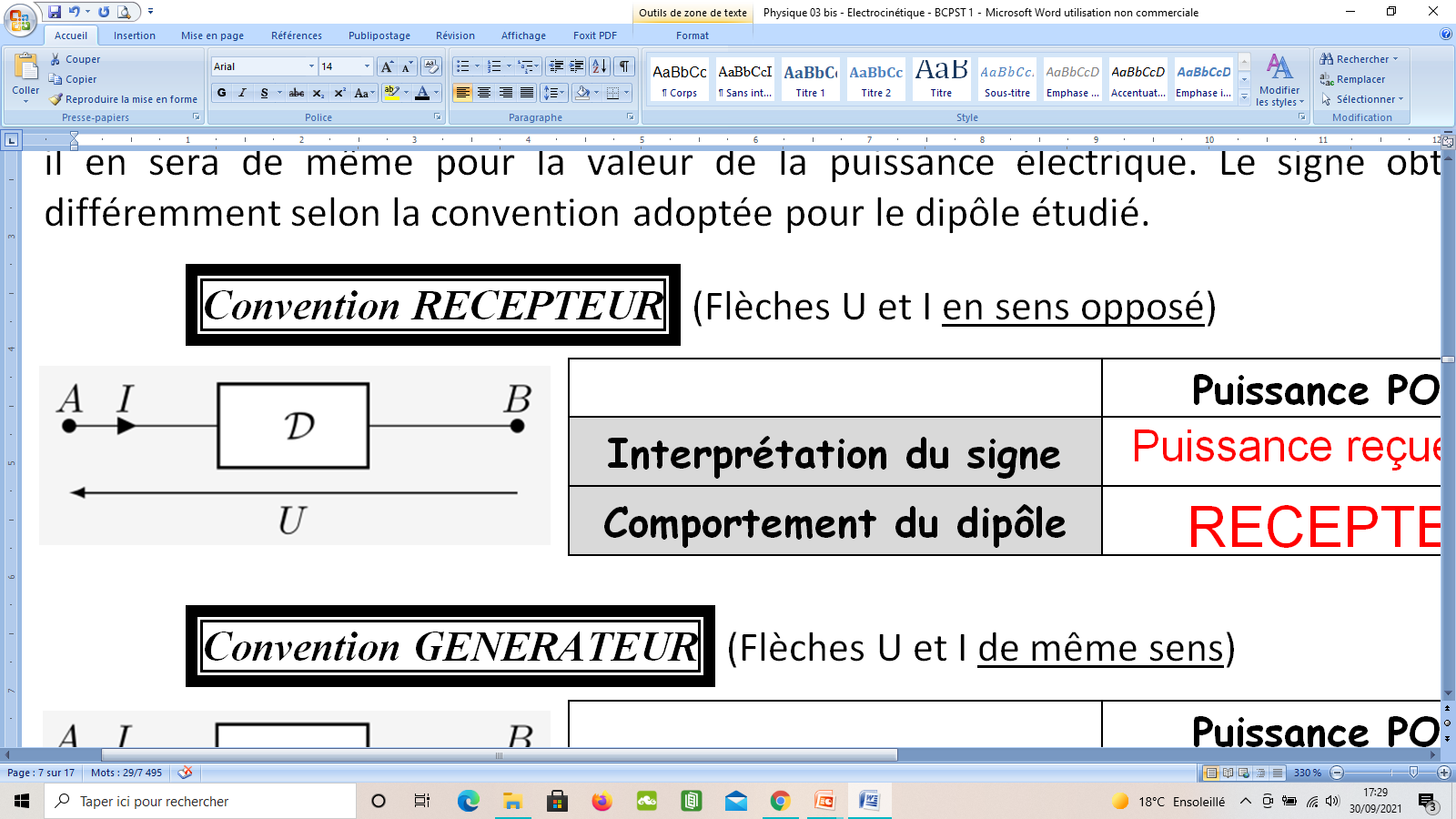 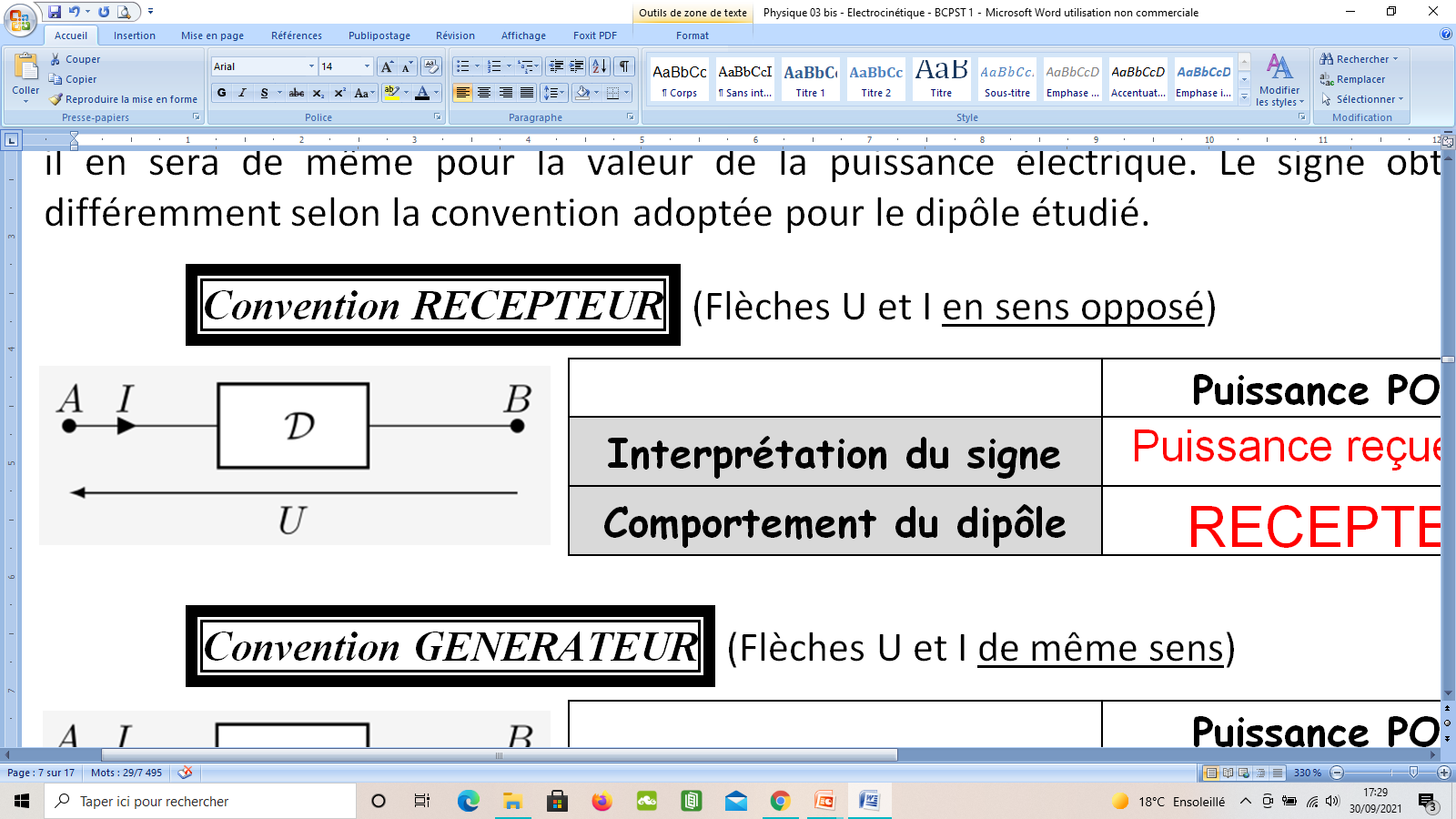 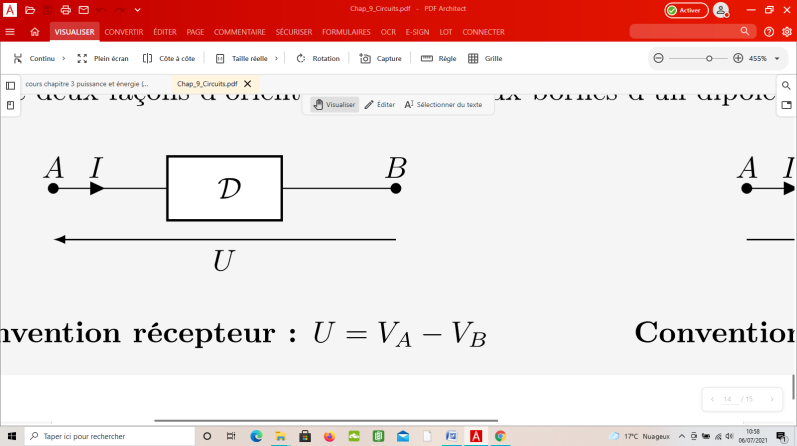 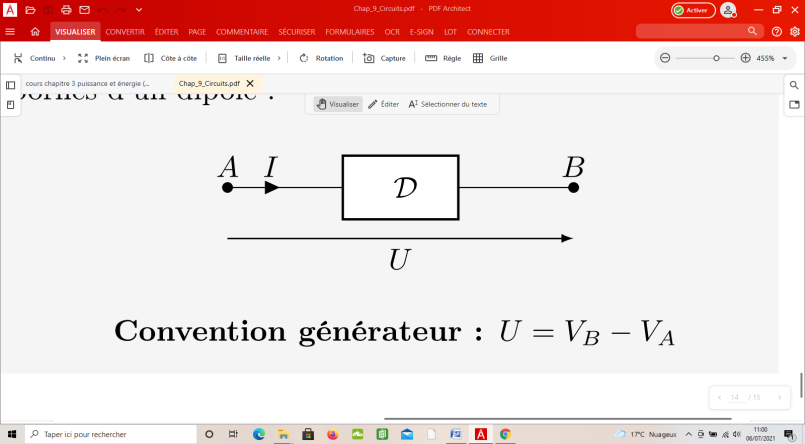 Flèches U et I de sens opposés
Flèches U et I de même sens
2) Loi concernant les intensités des courants électriques
Charge électrique =  grandeur conservative qui ne peut s’accumuler en aucun point du circuit
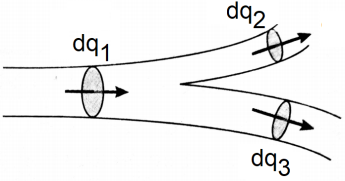 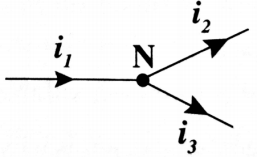 - App 8 : Quelle relation existe-t-il entre dq1, dq2 et dq3 ? Entre i1, i2 et i3 ?
dq1
dq2
dq3
dq1 = dq2 + dq3

=
+

i1 = i2 + i3
dt
dt
dt
(Conservation de la charge 
électrique)
Généralisation (LOI DES NŒUDS) :
La somme des intensités des courants arrivant à un nœud est égale à la somme des intensités des courants qui en repartent.
- App 8 : Quelle relation existe-t-il entre dq1, dq2 et dq3 ? Entre i1, i2 et i3 ?
i1 = i2 + i3
Généralisation (LOI DES NŒUDS) :
La somme des intensités des courants arrivant à un nœud est égale à la somme des intensités des courants qui en repartent.
- App 9 : Quelle relation existe-t-il entre i1, i2, i3, i4, i5 et i6 pour le nœud représenté ci-contre ?
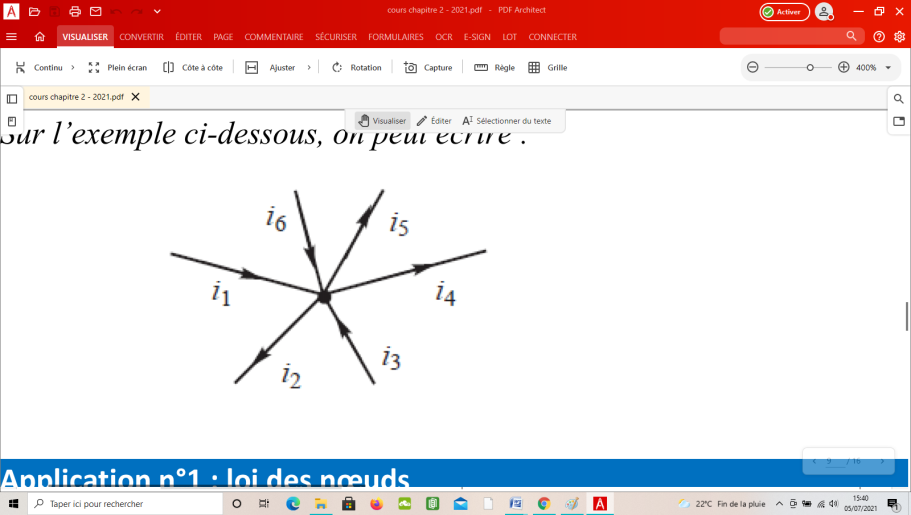 i1 + i3 + i6 = i2 + i4 + i5
- App 10 : Dans le circuit ci-contre, des ampèremètres non représentés mesurent I0 = 4 A, I1 = 1 A et I4 = 2 A. Les dipôles D sont inconnus. Déterminer les intensités I2, I3 et I5.
Nœud A : I0 = I1 + I2
 I2 = 3 A
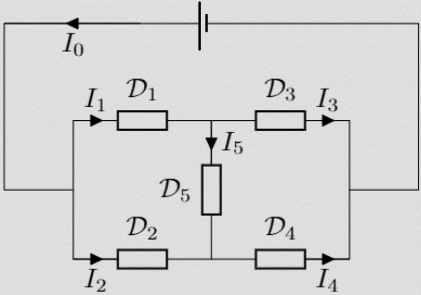 Nœud B : I1 = I3 + I5
 I5 = – 1 A
Nœud C : I2 + I5 = I4
B
Nœud D : I3 + I4 = I0
 I3 = 2 A
A
D
C
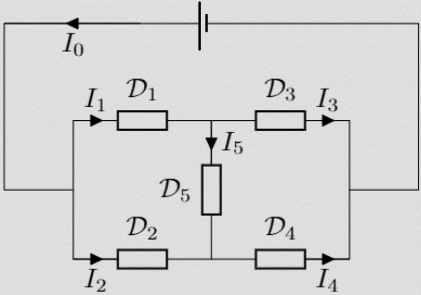 Nœud A : I0 = I1 + I2
 I2 = 3 A
Nœud B : I1 = I3 + I5
 I5 = – 1 A
Nœud C : I2 + I5 = I4
Nœud D : I3 + I4 = I0
 I3 = 2 A
3) Loi concernant les tensions électriques
a/ Loi d’additivité des tensions
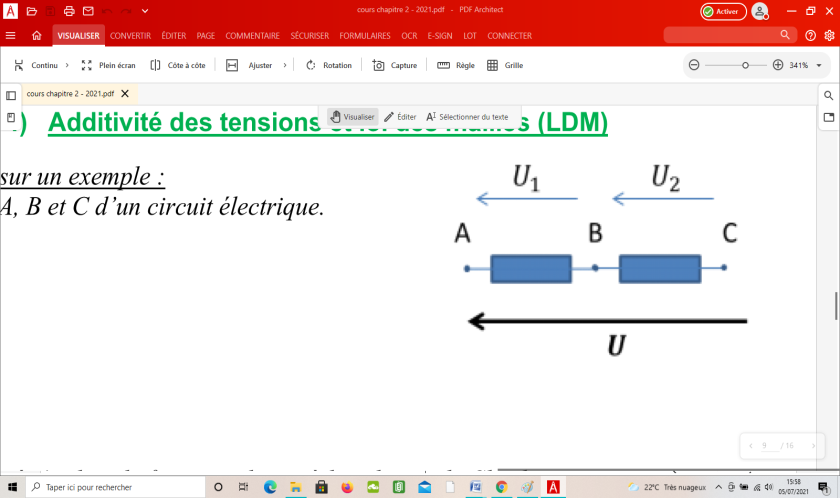 - App 11 : Exprimer U, U1 et U2 en fonction des potentiels VA, VB et VC. En déduire la relation entre les tensions électriques U, U1 et U2.
U1 = UAB = VA – VB
U2 = UBC = VB – VC
U = UAC = VA – VC
On a donc U = VA – VB + VB – VC
Soit           U = U1 + U2
B
A
D
Généralisation (LOI D’ADDITIVITE DES TENSIONS) :
C
UAC = UAB + UBC
(relation analogue à la relation de Chasles)
a/ Loi d’additivité des tensions
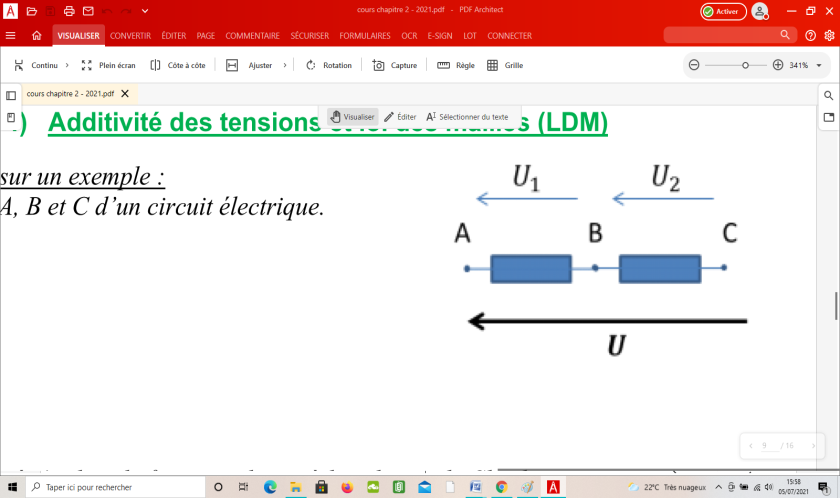 - App 11 : Exprimer U, U1 et U2 en fonction des potentiels VA, VB et VC. En déduire la relation entre les tensions électriques U, U1 et U2.
U1 = UAB = VA – VB
U2 = UBC = VB – VC
U = UAC = VA – VC
On a donc U = VA – VB + VB – VC
Soit           U = U1 + U2
Généralisation (LOI D’ADDITIVITE DES TENSIONS) :
UAC = UAB + UBC
(relation analogue à la relation de Chasles)
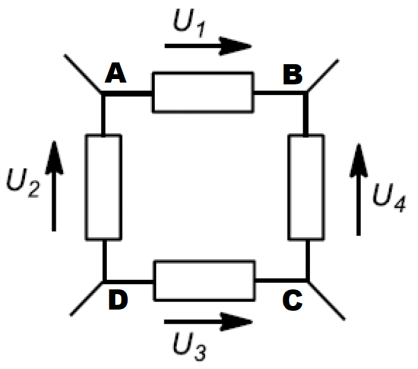 b/ Loi des mailles (2ème Loi de Kirchoff)
- App 12 : D’après la loi d’additivité des tensions, quelle relation existe-t-il entre les tensions électriques U1, U2 , U3 et U4 ?
U1 = UBA
U2 = UAD
U3 = UCD
U4 = UBC
D’après la loi d’additivité des tensions,
UBA = UBC + UCD + UDA
  U1 =  U4   +  U3   –  U2
 U1 + U2 – U3 – U4 = 0
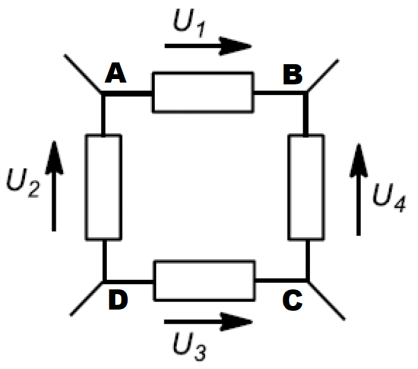 b/ Loi des mailles (2ème Loi de Kirchoff)
- App 12 : D’après la loi d’additivité des tensions, quelle relation existe-t-il entre les tensions électriques U1, U2 , U3 et U4 ?
U1 = UBA
U2 = UAD
U3 = UCD
U4 = UBC
D’après la loi d’additivité des tensions,
UBA = UBC + UCD + UDA
  U1 =  U4   +  U3   –  U2
 U1 + U2 – U3 – U4 = 0
Tensions orientées comme le sens de parcours de la maille
Tensions orientées dans le sens opposé au sens de parcours de la maille
Généralisation (LOI DES MAILLES) :
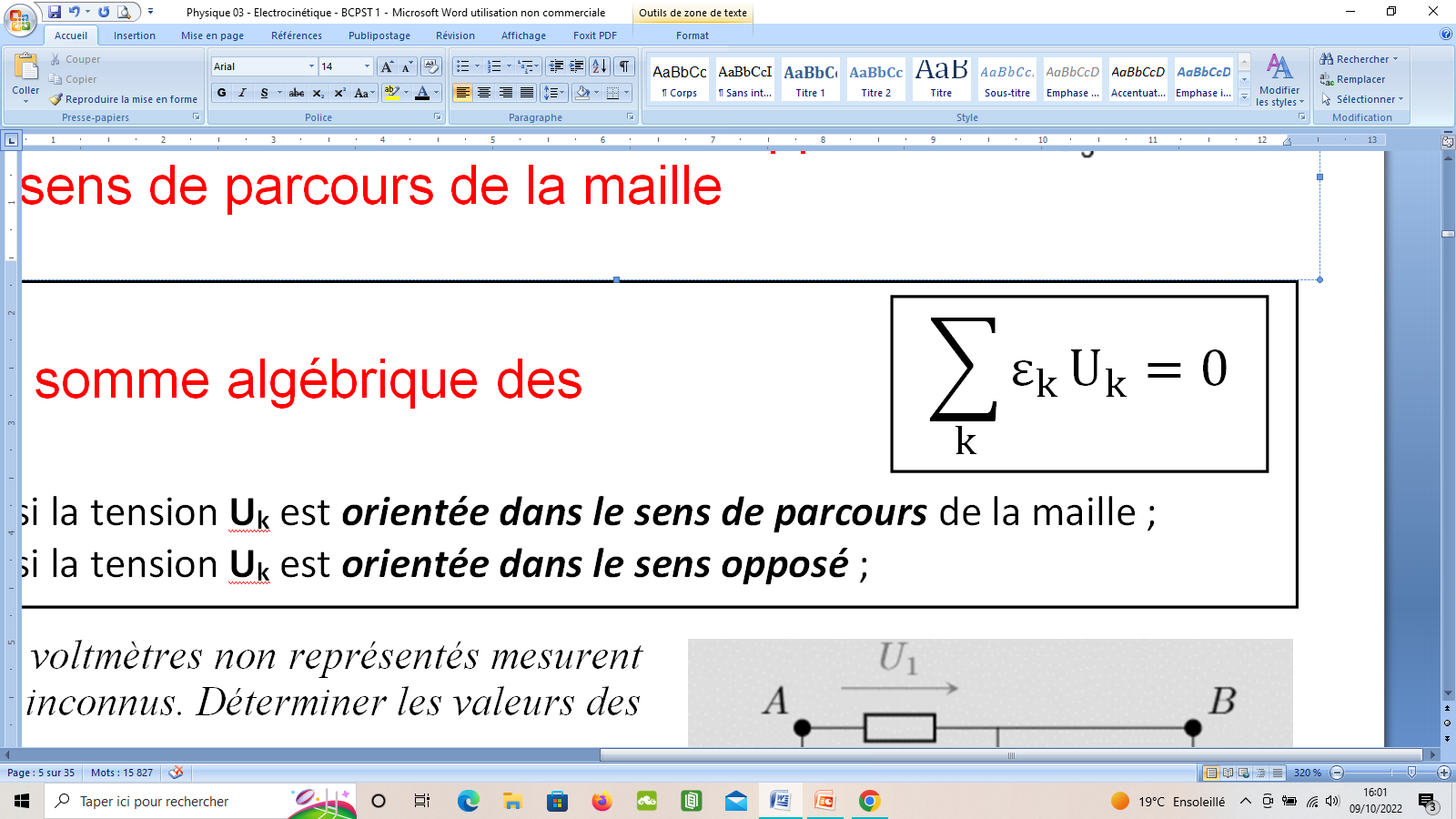 Dans une maille orientée, la somme algébrique des tensions est nulle.
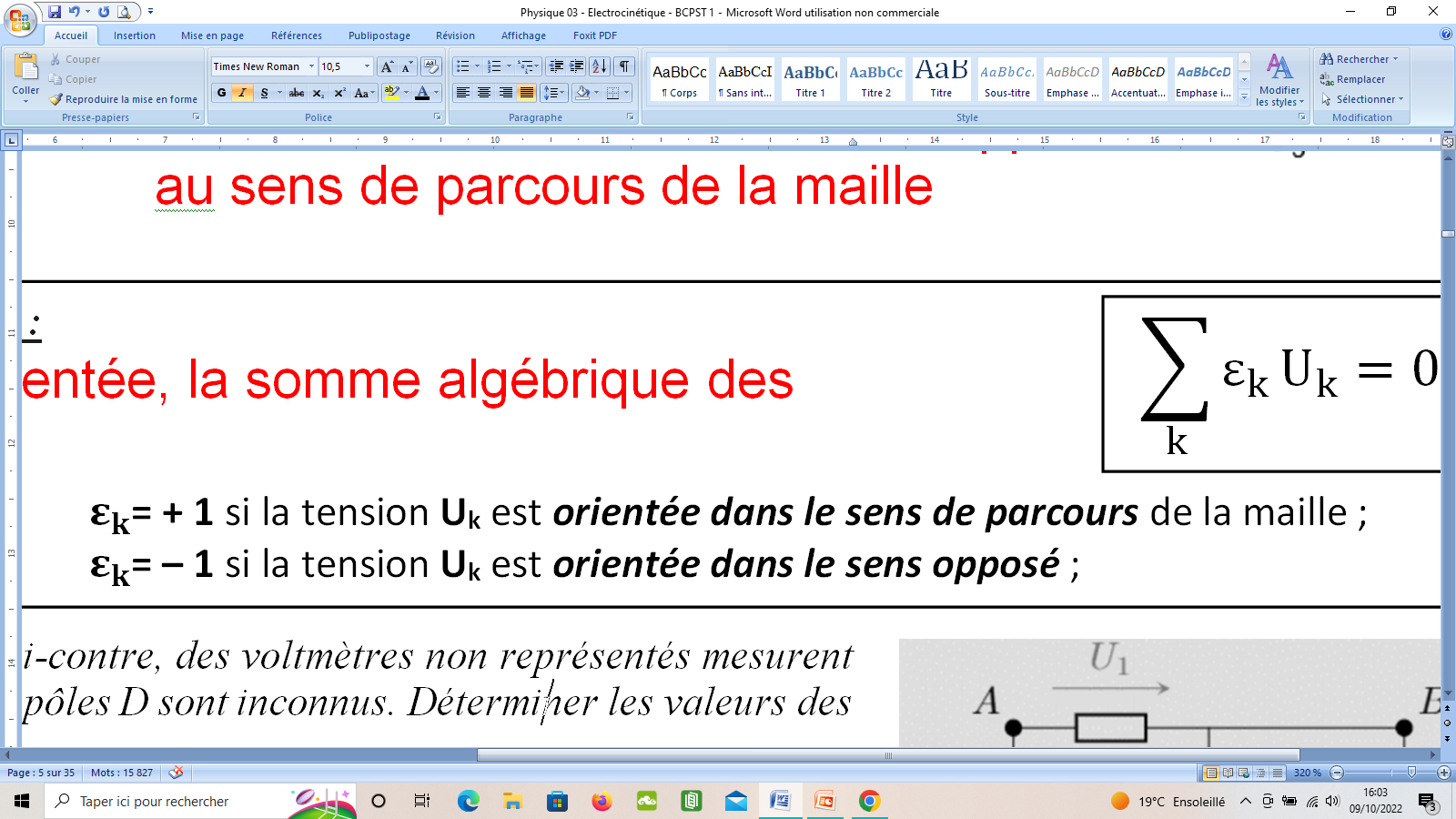 Généralisation (LOI DES MAILLES) :
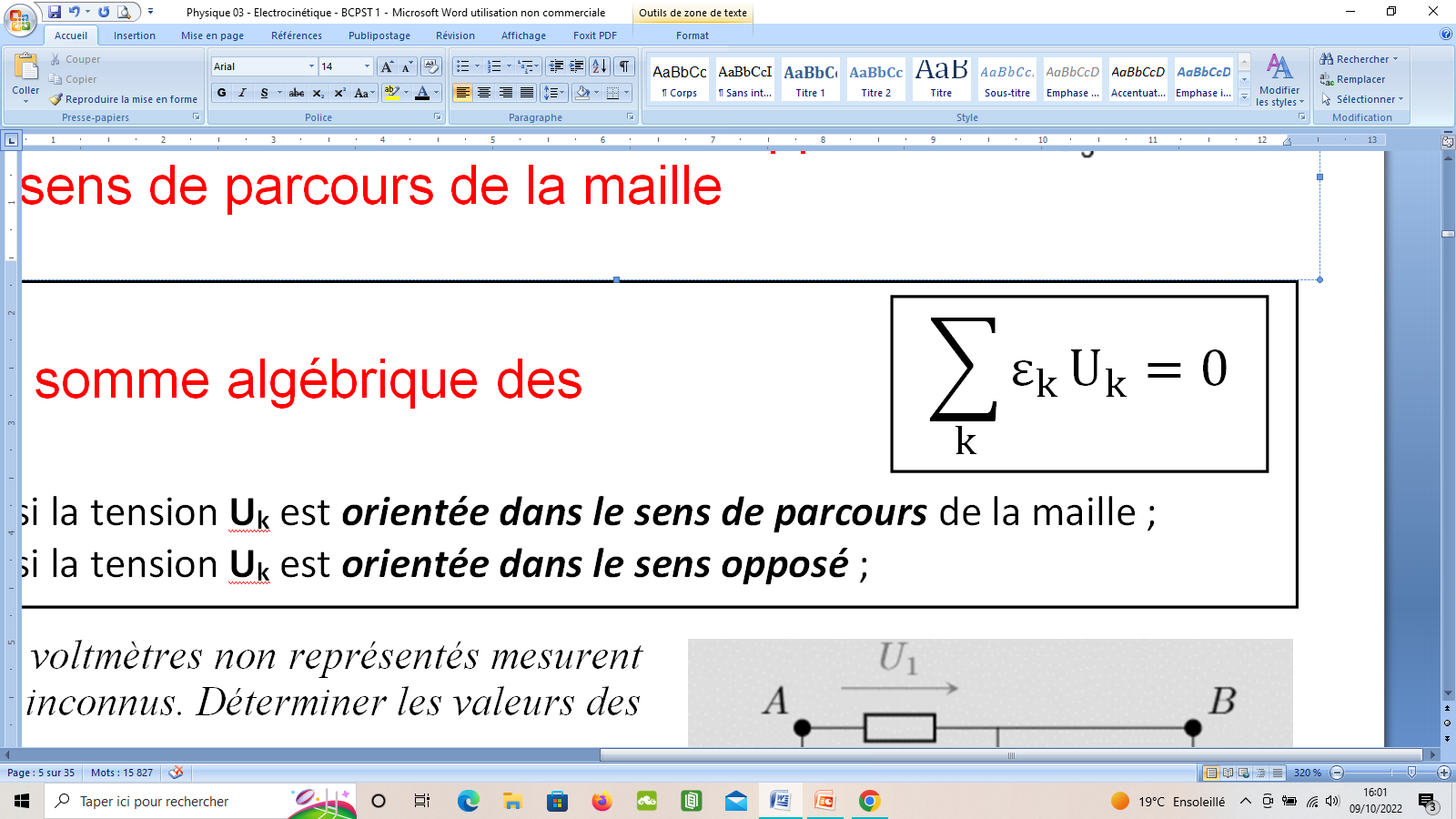 Dans une maille orientée, la somme algébrique des tensions est nulle.
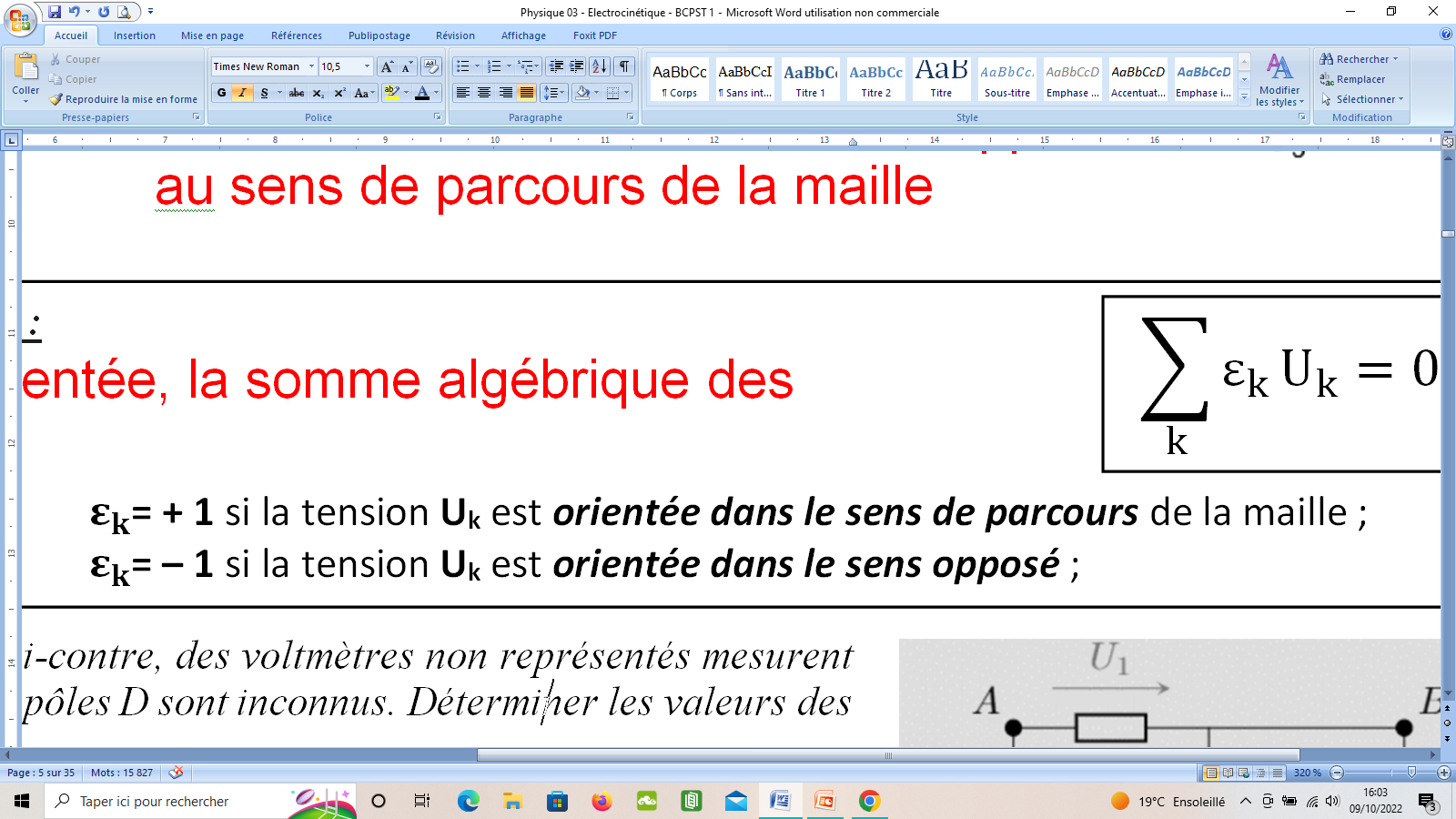 - App 13 : Dans ce circuit, des voltmètres non représentés mesurent U0 = 5 V, U2 = 1 V et U3 = 3 V. Les dipôles D sont inconnus. Déterminer les valeurs des tensions U1 et U4.
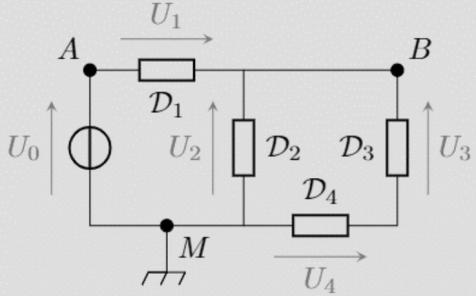 Maille rouge : U0 + U1 – U2  = 0
Maille verte : U2 – U3 – U4 = 0
Maille violette : U0 + U1 – U3 – U4 = 0
 U1 = U2 – U0 = – 4 V
 U4 = U2 – U3 = – 2 V
- App 13 : Dans ce circuit, des voltmètres non représentés mesurent U0 = 5 V, U2 = 1 V et U3 = 3 V. Les dipôles D sont inconnus. Déterminer les valeurs des tensions U1 et U4.
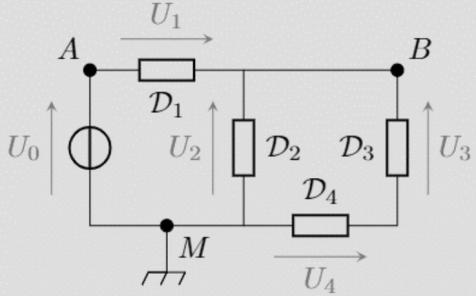 Maille rouge : U0 + U1 – U2  = 0
Maille verte : U2 – U3 – U4 = 0
Maille violette : U0 + U1 – U3 – U4 = 0
 U1 = U2 – U0 = – 4 V
 U4 = U2 – U3 = – 2 V
III- Exemples de dipôles présents dans les circuits
1) Le conducteur ohmique
a/ La Loi d’OHM
Un conducteur ohmique est un dipôle aux bornes duquel la tension U est proportionnelle à l’intensité I du courant qui la traverse :
U
U = R × I
I
avec U en Volt, I en Ampère et R la résistance en Ohm (1 W = 1 V.A – 1)
a/ La Loi d’OHM
Un conducteur ohmique est un dipôle aux bornes duquel la tension U est proportionnelle à l’intensité I du courant qui la traverse :
U
U = R × I
I
avec U en Volt, I en Ampère et R la résistance en Ohm (1 W = 1 V.A – 1)
Attention, cette loi n’est valable qu’en CONVENTION RECEPTEUR, c'est-à-dire en orientant les flèches du courant et de la tension dans des sens opposés. Sinon, la loi devient U = – R × I.
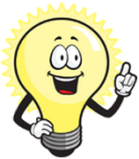 - App 14 : 
    Quelle est l’allure de la caractéristique U = f(I) pour un conducteur ohmique ?
U
On obtient une droite passant par l’origine.
 Comment en déduire la valeur de sa résistance R ?
La loi d’Ohm en convention récepteur s’écrit U = R × I.
     Donc R s’identifie au coefficient directeur de la caractéristique U = f(I)
I
b/ Applications aux fils électriques et aux interrupteurs
Fils électriques & Interrupteurs  fermés  RESISTANCE NULLE 
Interrupteurs ouverts  RESISTANCE INFINIE
- App 14 : 
    Quelle est l’allure de la caractéristique U = f(I) pour un conducteur ohmique ?
On obtient une droite passant par l’origine.
 Comment en déduire la valeur de sa résistance R ?
La loi d’Ohm en convention récepteur s’écrit U = R × I.
     Donc R s’identifie au coefficient directeur de la caractéristique U = f(I)
b/ Applications aux fils électriques et aux interrupteurs
Fils électriques & Interrupteurs  fermés  RESISTANCE NULLE 
Interrupteurs ouverts  RESISTANCE INFINIE
U
- App 15 : Laquelle de ces descriptions correspond à un interrupteur ouvert ? À un interrupteur fermé ?
a) uAB = 0 quelle que soit la valeur de iAB
Fil électrique / Interrupteur fermé
I
car R = 0, donc U = R x I = 0
b) iAB = 0 quelle que soit la valeur de uAB
Interrupteur ouvert
car R est infini, donc I = U / R = 0
b/ Applications aux fils électriques et aux interrupteurs
Fils électriques & Interrupteurs  fermés  RESISTANCE NULLE 
Interrupteurs ouverts  RESISTANCE INFINIE
- App 15 : Laquelle de ces descriptions correspond à un interrupteur ouvert ? À un interrupteur fermé ?
a) uAB = 0 quelle que soit la valeur de iAB
Fil électrique / Interrupteur fermé
car R = 0, donc U = R x I = 0
b) iAB = 0 quelle que soit la valeur de uAB
Interrupteur ouvert
car R est infini, donc I = U / R = 0
2) La source de tension
Source de tension = dispositif qui crée une différence de potentiel entre ses bornes et force ainsi les électrons à se déplacer
a/ La source de tension IDEALE
Une source idéale de tension impose à ses bornes une tension E constante appelée force électromotrice fem (ou tension à vide), quel que soit le courant qui la traverse.
U
E
U
I
I
U = E
avec U et E en Volt
a/ La source de tension IDEALE
Une source idéale de tension impose à ses bornes une tension E constante appelée force électromotrice fem (ou tension à vide), quel que soit le courant qui la traverse.
U
E
U
I
I
U = E
avec U et E en Volt
Attention, cette loi n’est valable qu’en CONVENTION GENERATEUR, c'est-à-dire en orientant les flèches du courant et de la tension dans le même sens.
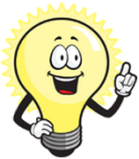 b/ La source de tension REELLE
U
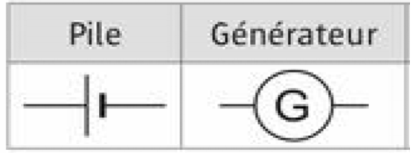 E
Caractéristique U = f(I) différente
I
 Tension aux bornes de la source réelle de tension :
U = E – R × I
Avec	:     - E la force électromotrice du générateur (en V)
- R la résistance interne du générateur (en W)
b/ La source de tension REELLE
 Tension aux bornes de la source réelle de tension :
U = E – R × I
Avec	:     - E la force électromotrice du générateur (en V)
- R la résistance interne du générateur (en W)
 Modélisation de THEVENIN d’une source réelle de tension :
Association en série d’une source idéale de tension E et d’une résistance R
I
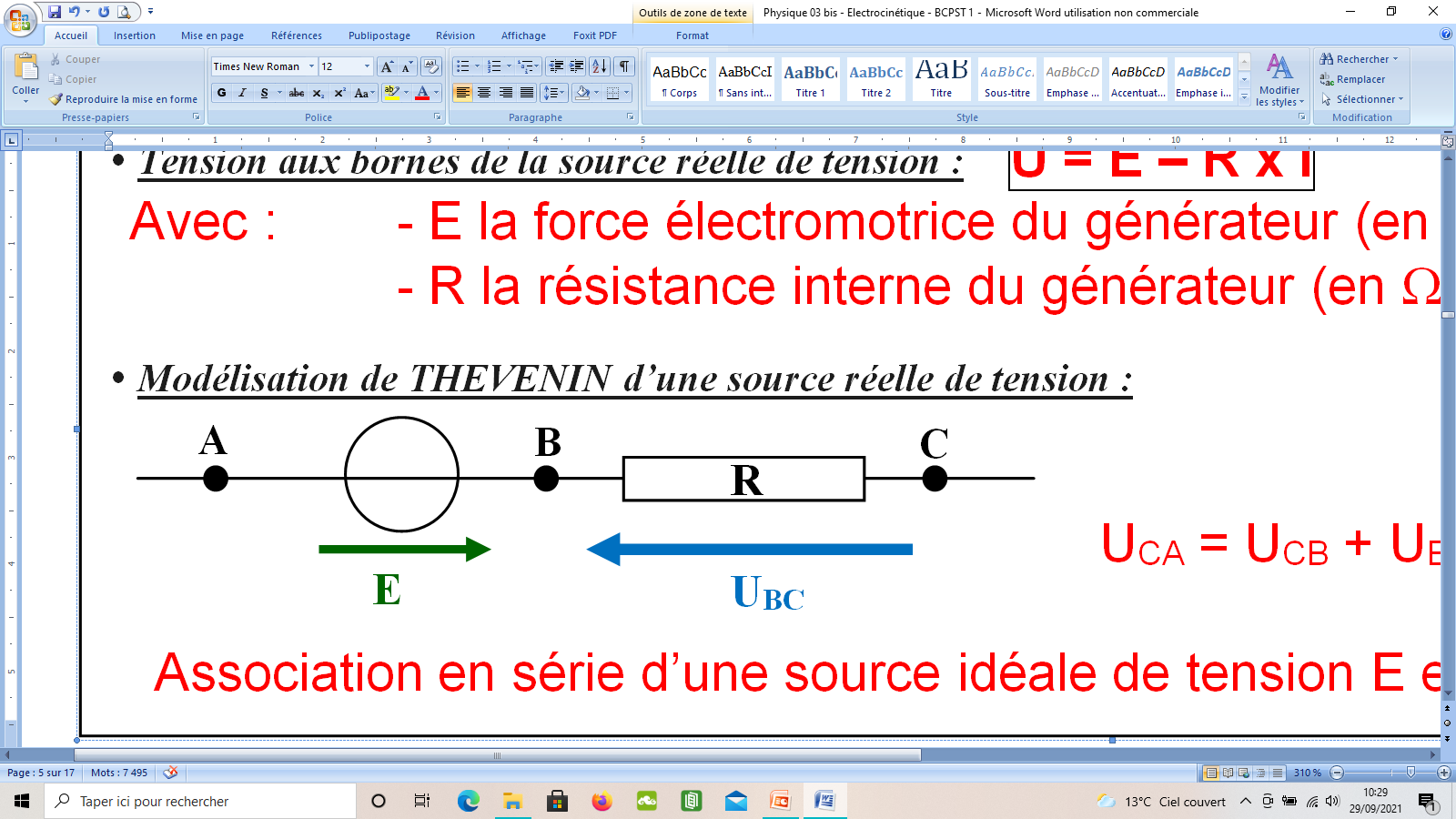 UCA = UCB + UBA
UCA = – UBC + UBA
UBC
UCA = – R × I + E
E
IV- Outils de simplification : association de dipôles
1) Association SERIE de conducteurs ohmiques
 Dipôles placés dans une même branche
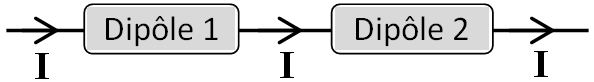 Conséquence : dipôles parcourus par le même courant électrique.
 Modélisation de THEVENIN d’une source réelle de tension :
Association en série d’une source idéale de tension E et d’une résistance R
I
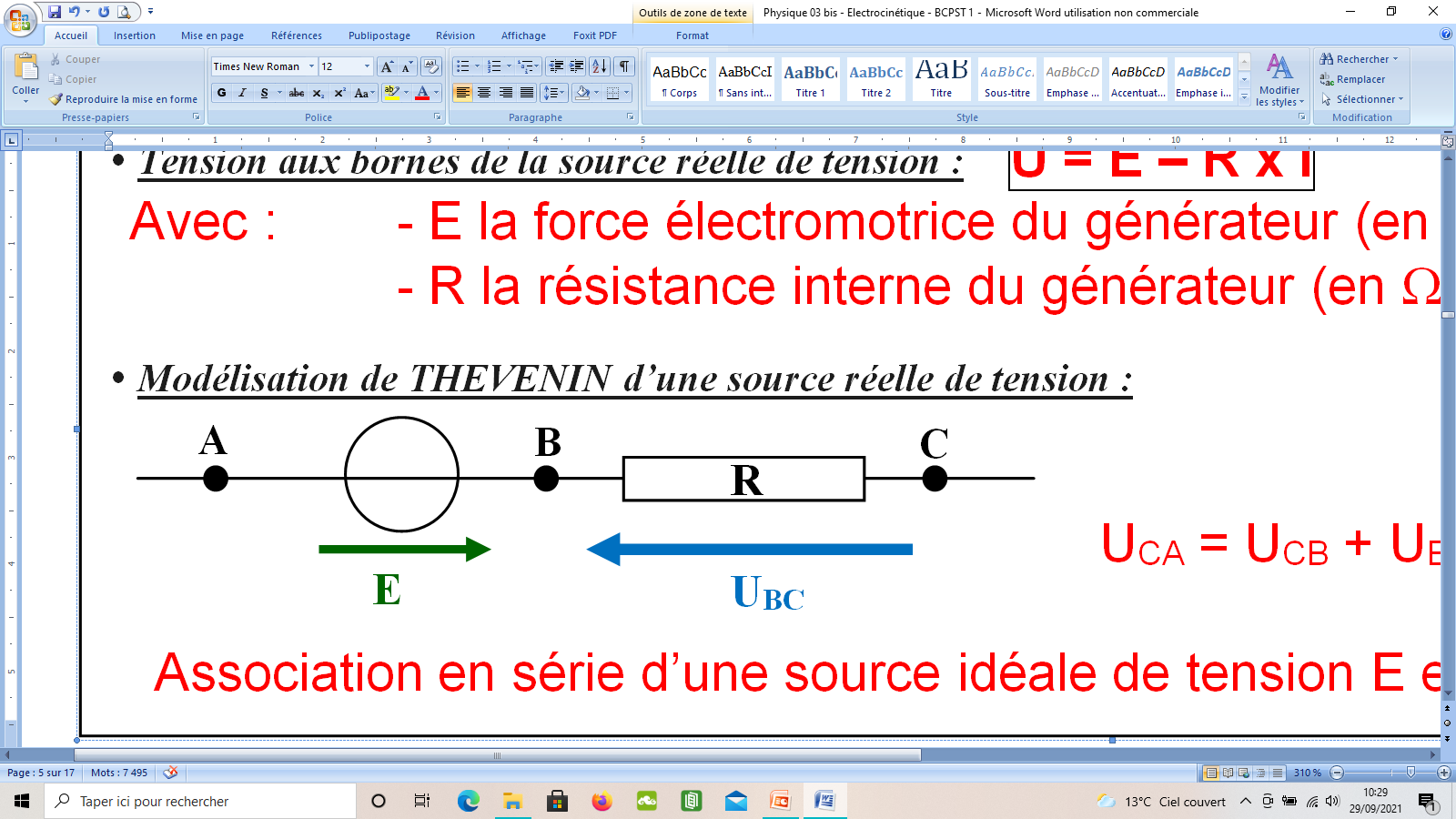 UCA = UCB + UBA
UCA = – UBC + UBA
UBC
UCA = – R × I + E
E
IV- Outils de simplification : association de dipôles
1) Association SERIE de conducteurs ohmiques
a/ Résistance équivalente
équivalent à
- App 16 : En appliquant la loi d’Ohm aux différents dipôles, donner l’expression de Réq en fonction de R1 et de R2.
En convention récepteur :
I
I
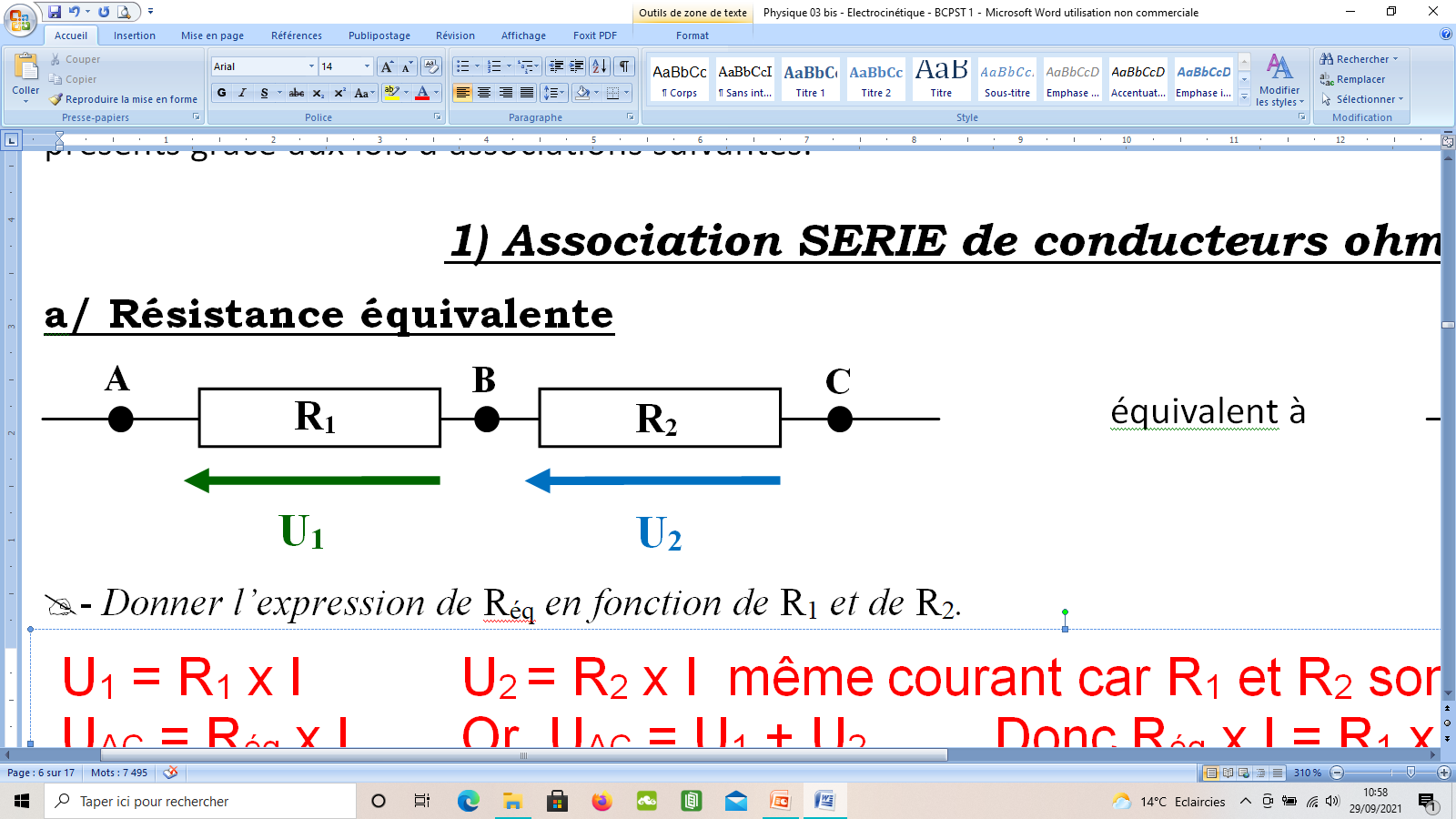 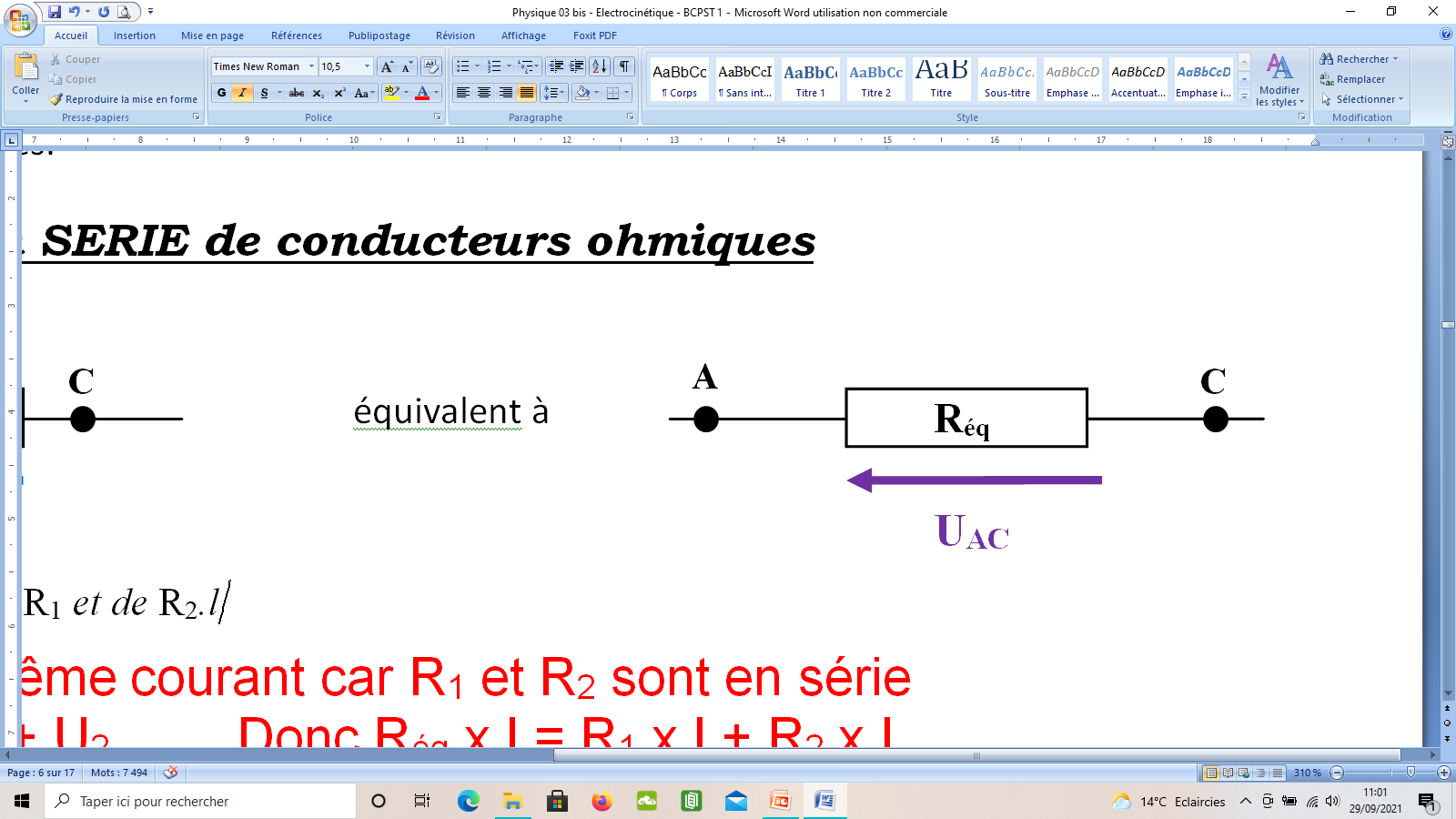 U1 = UAB = R1 x I	;     U2 = UBC = R2 x I   ;
UAC = Réq x I
(même courant I dans les deux résistances R1 et R2 car elles sont en série)
U1
U2
UAC
Or, UAC = UAB + UBC
 Réq x I = R1 x I + R2 x I
  Réq = R1 + R2
1) Association SERIE de conducteurs ohmiques
a/ Résistance équivalente
équivalent à
I
I
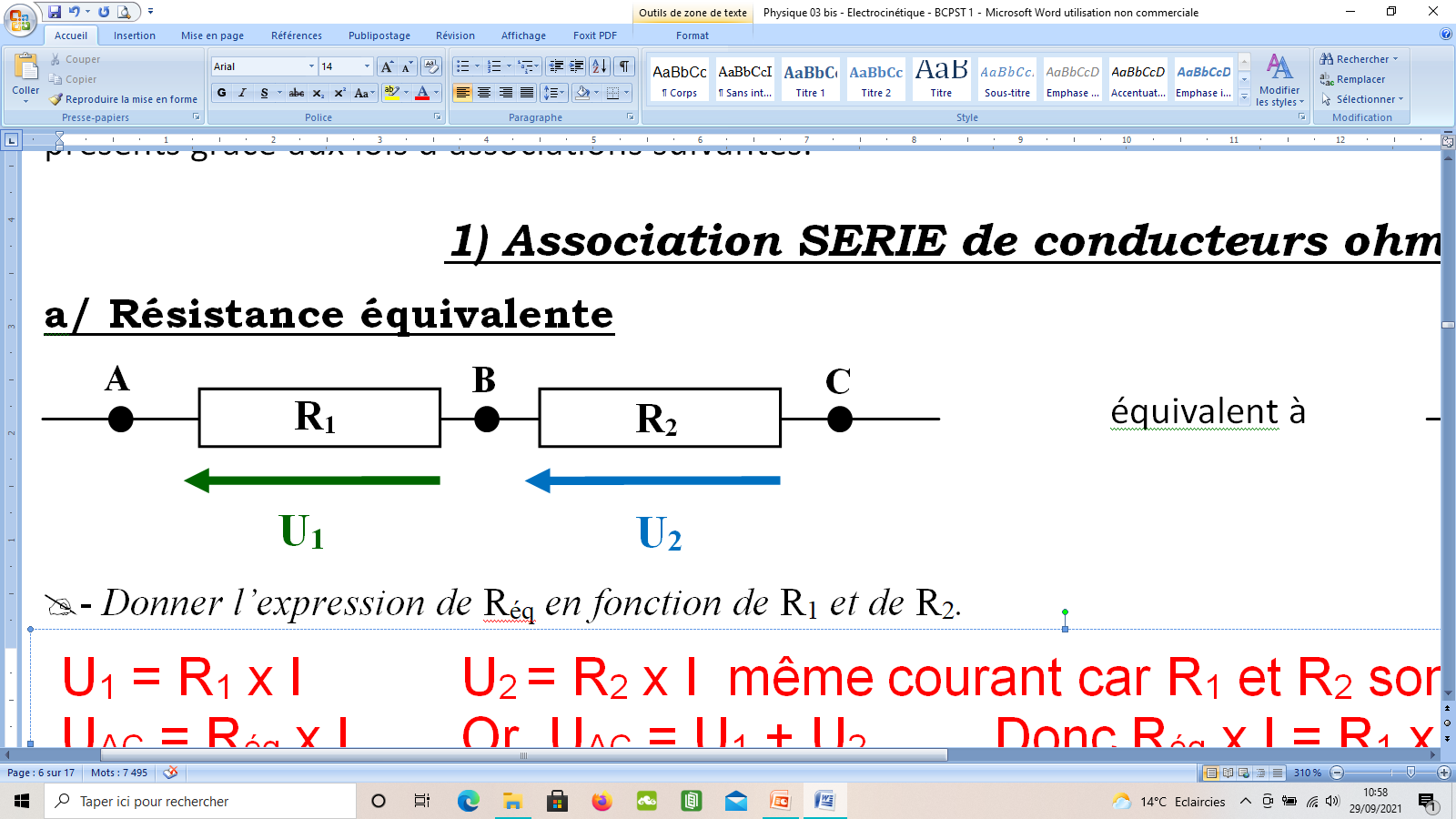 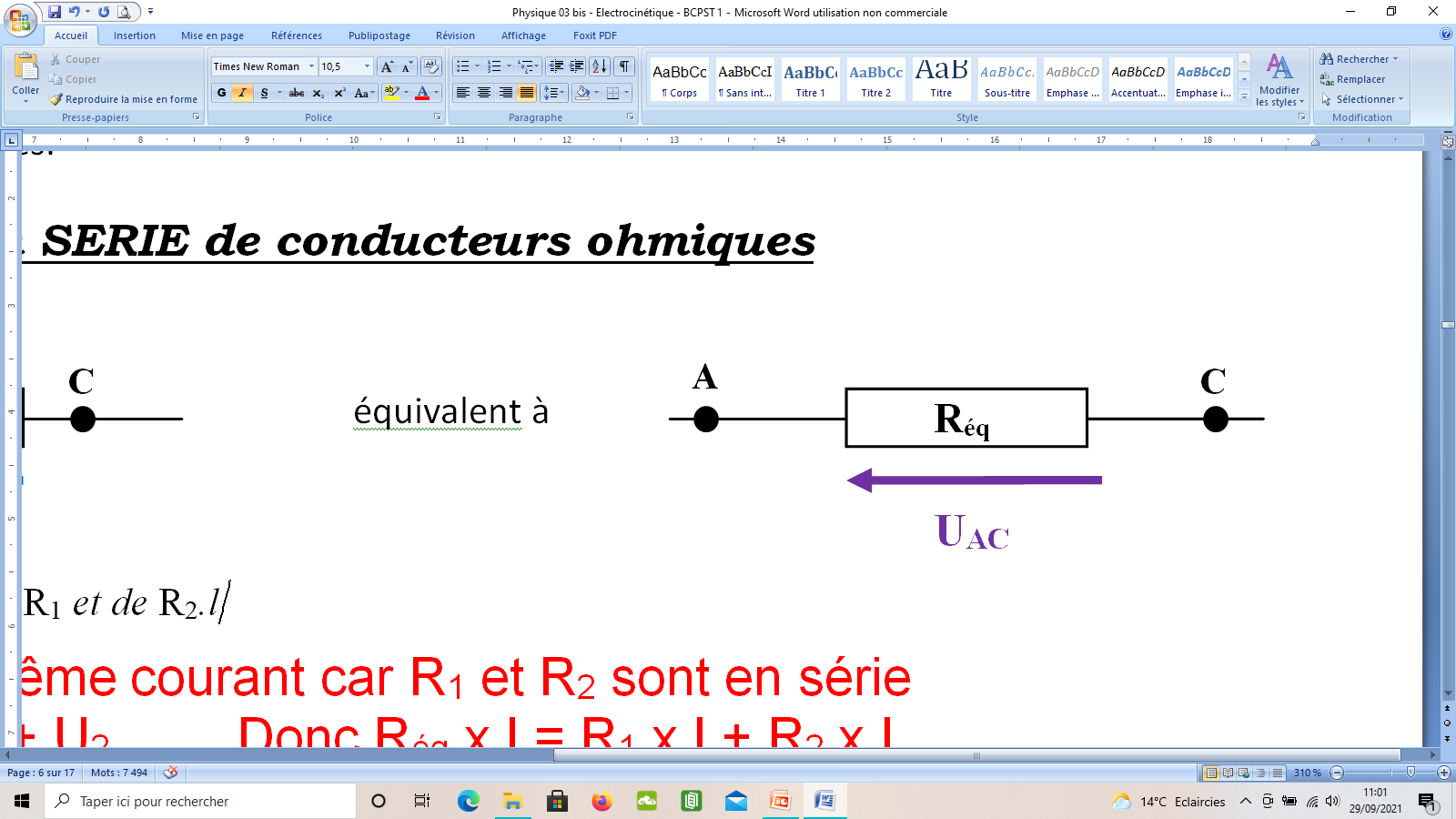 U1
UBC
UAC
- App 16 : En appliquant la loi d’Ohm aux différents dipôles, donner l’expression de Réq en fonction de R1 et de R2.
En convention récepteur :
U1 = UAB = R1 x I	;     U2 = UBC = R2 x I   ;
UAC = Réq x I
(même courant I dans les deux résistances R1 et R2 car elles sont en série)
Or, UAC = UAB + UBC
 Réq x I = R1 x I + R2 x I
  Réq = R1 + R2
Généralisation :
L’association en série de n conducteurs ohmiques de résistance Rk est équivalente à un unique conducteur ohmique de résistance égale à la somme des résistances Rk.
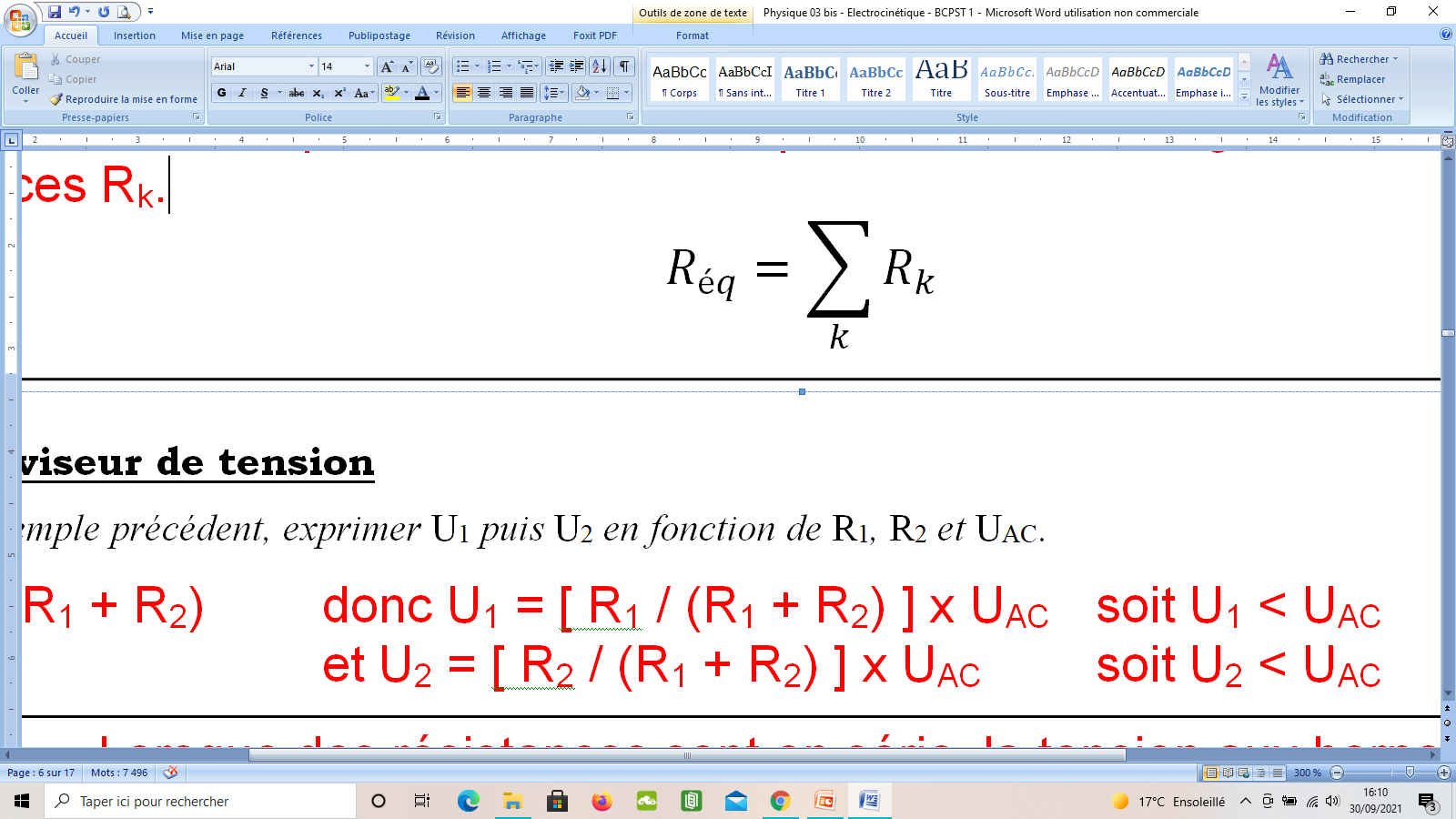 b/ Pont diviseur de tension
- App 17 : Dans l’App 16, exprimer U1 et U2 en fonction de R1, R2 et UAC.
I
I
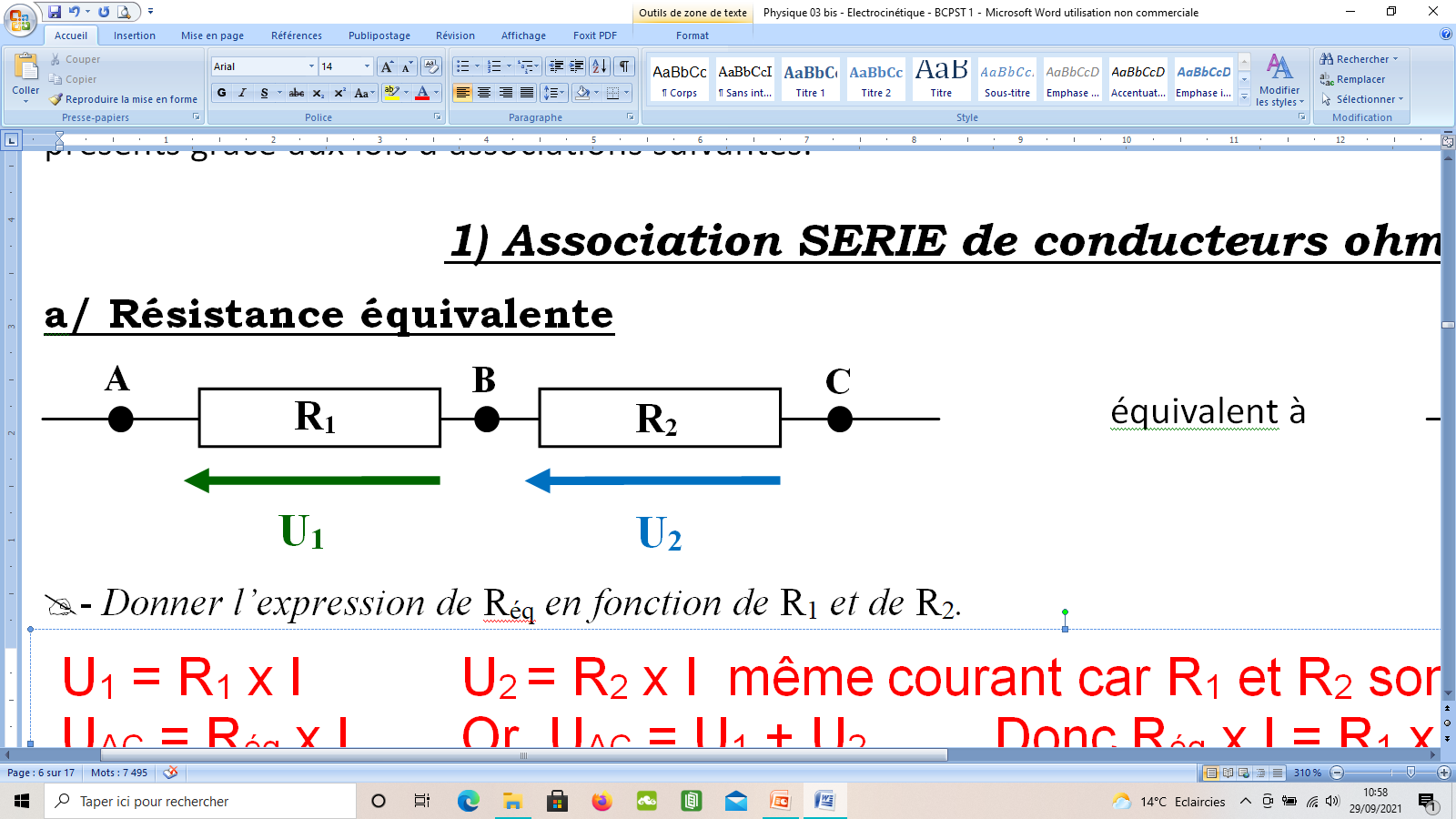 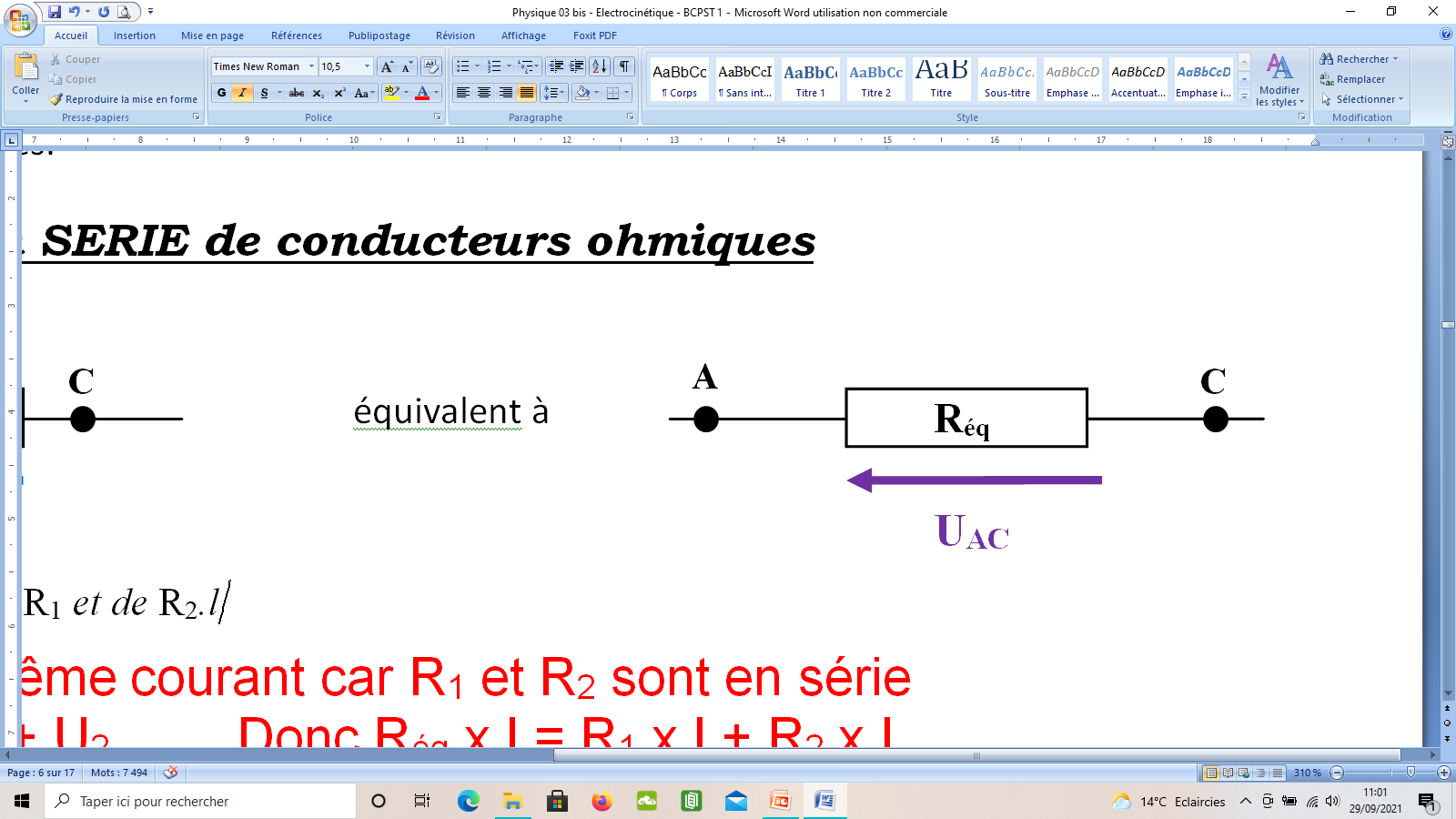 U1
U2
UAC
- App 16 : En appliquant la loi d’Ohm aux différents dipôles, donner l’expression de Réq en fonction de R1 et de R2.
U1 = UAB = R1 x I	;     U2 = UBC = R2 x I   ;
UAC = Réq x I
Or, UAC = UAB + UBC
 Réq x I = R1 x I + R2 x I
  Réq = R1 + R2
Généralisation :
L’association en série de n conducteurs ohmiques de résistance Rk est équivalente à un unique conducteur ohmique de résistance égale à la somme des résistances Rk.
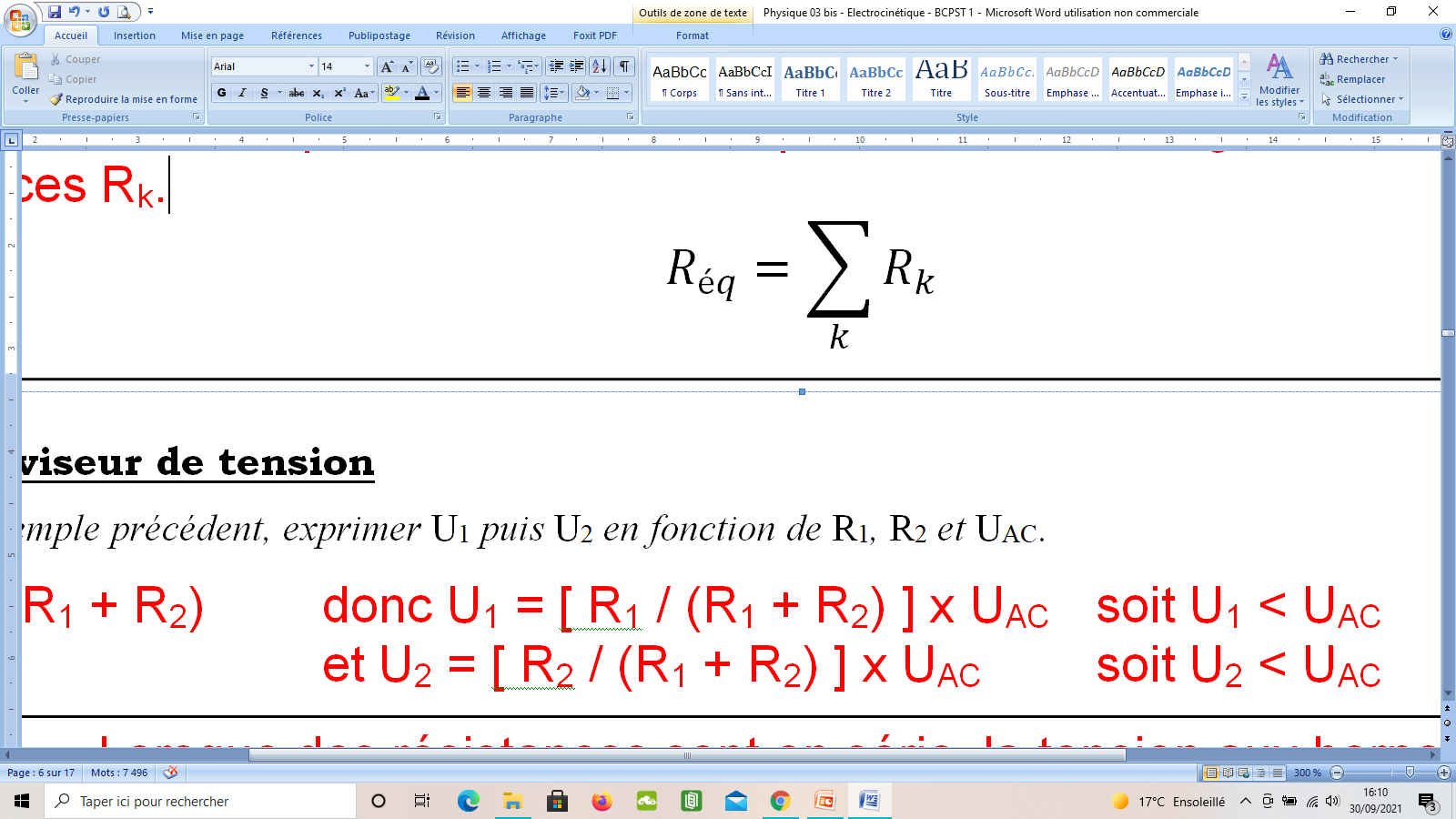 b/ Pont diviseur de tension
- App 17 : Dans l’App 16, exprimer U1 et U2 en fonction de R1, R2 et UAC.
UAC
UAC
R1
U1 = R1 x I
I =
  I =
  U1 =              x
UAC
Or,
Réq
R1 + R2
R1 + R2
Soit U1 < UAC
b/ Pont diviseur de tension
- Dans l’exemple précédent, exprimer U1 puis U2 en fonction de R1, R2 et UAC.
UAC
UAC
R1
U1 = R1 x I
I =
  I =
  U1 =              x
UAC
Or,
Réq
R1 + R2
R1 + R2
Soit U1 < UAC
R2
  U2 =              x
UAC
De même, U2 = R2 x I
R1 + R2
Soit U2 < UAC
2) Association PARALLELE de conducteurs ohmiques
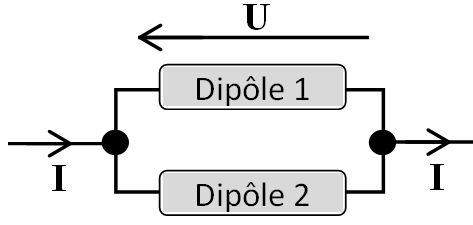  Dipôles reliés à 2 mêmes noeuds
Conséquence : même tension électrique aux bornes des 2 dipôles
2) Association PARALLELE de conducteurs ohmiques
- App 18 : En appliquant la loi d’Ohm aux différents dipôles, donner l’expression de Réq en fonction de R1 et de R2.
équivalent à
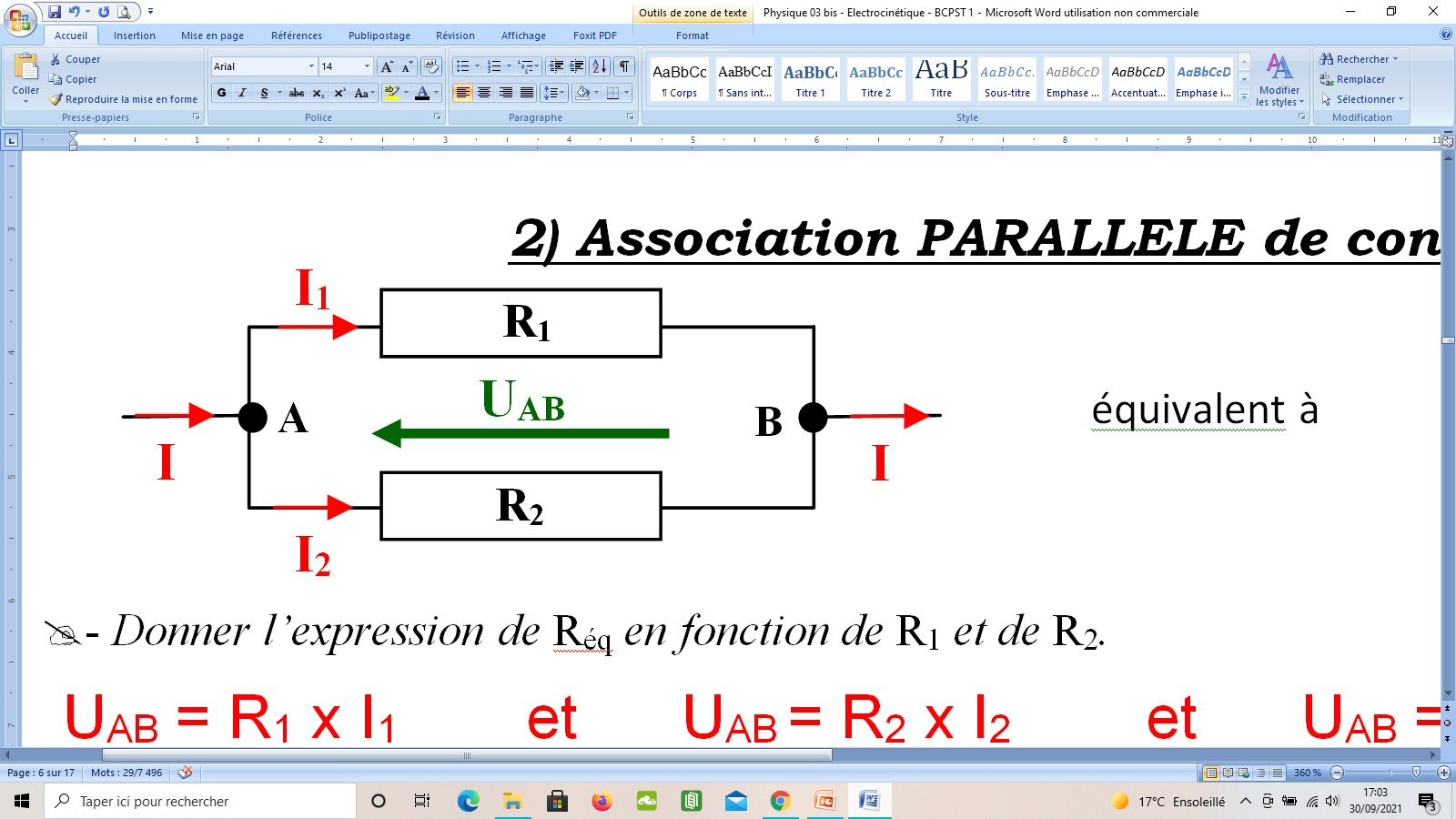 I
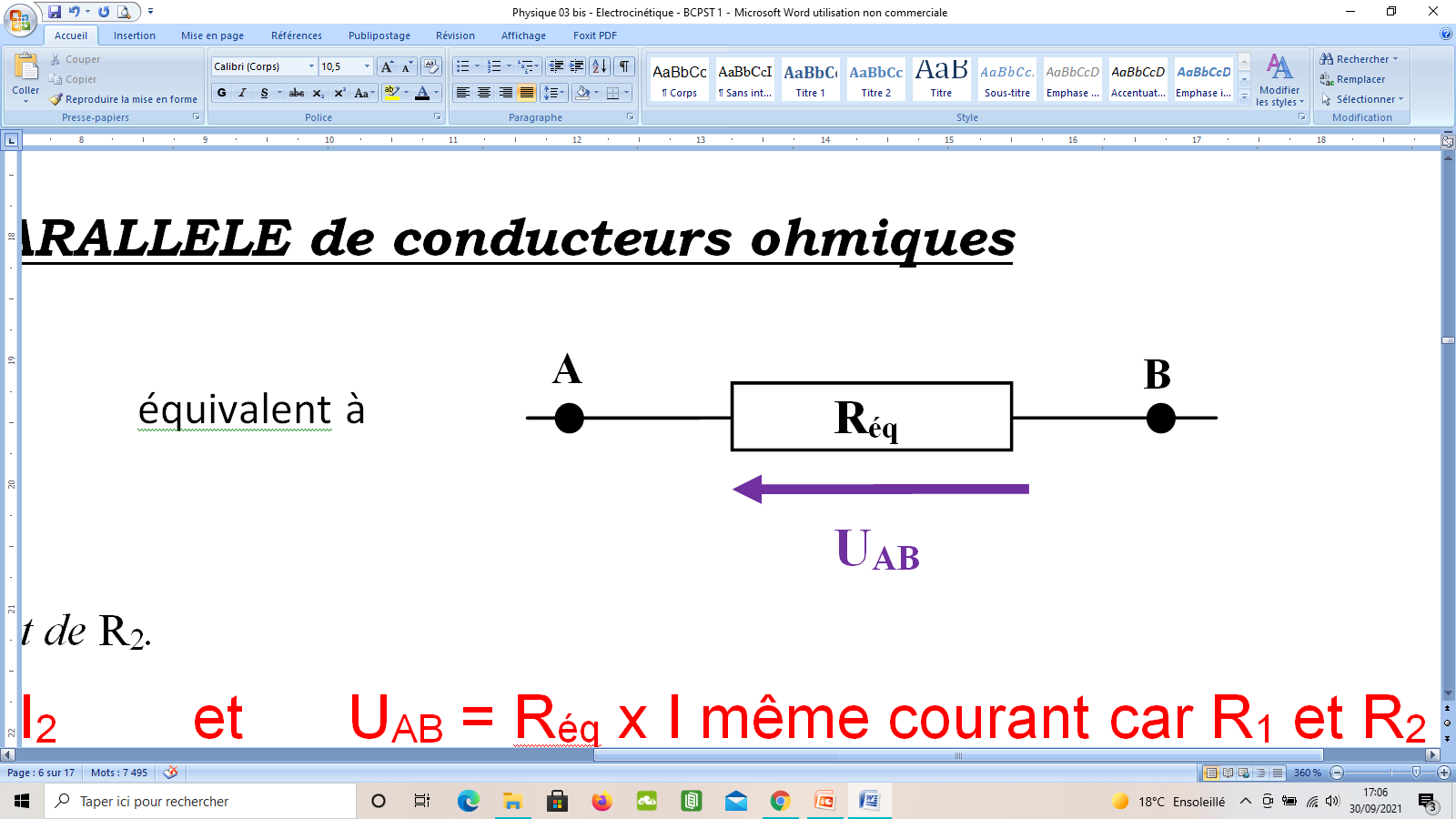 UAB
UAB = R1 x I1	; UAB = R2 x I2 ; UAB = Réq x I
En convention récepteur
De plus, aux nœuds A et B, I = I1 + I2
UAB
UAB
UAB
1
1
1
Soit :
=
+
=
+
Donc
Réq
R1
R2
Réq
R1
R2
Généralisation :
L’association en parallèle de n con-ducteurs ohmiques de résistance Rk est équivalente à un unique conducteur ohmique dont l’inverse de la résistance est égale à la somme des inverses des résistances Rk.
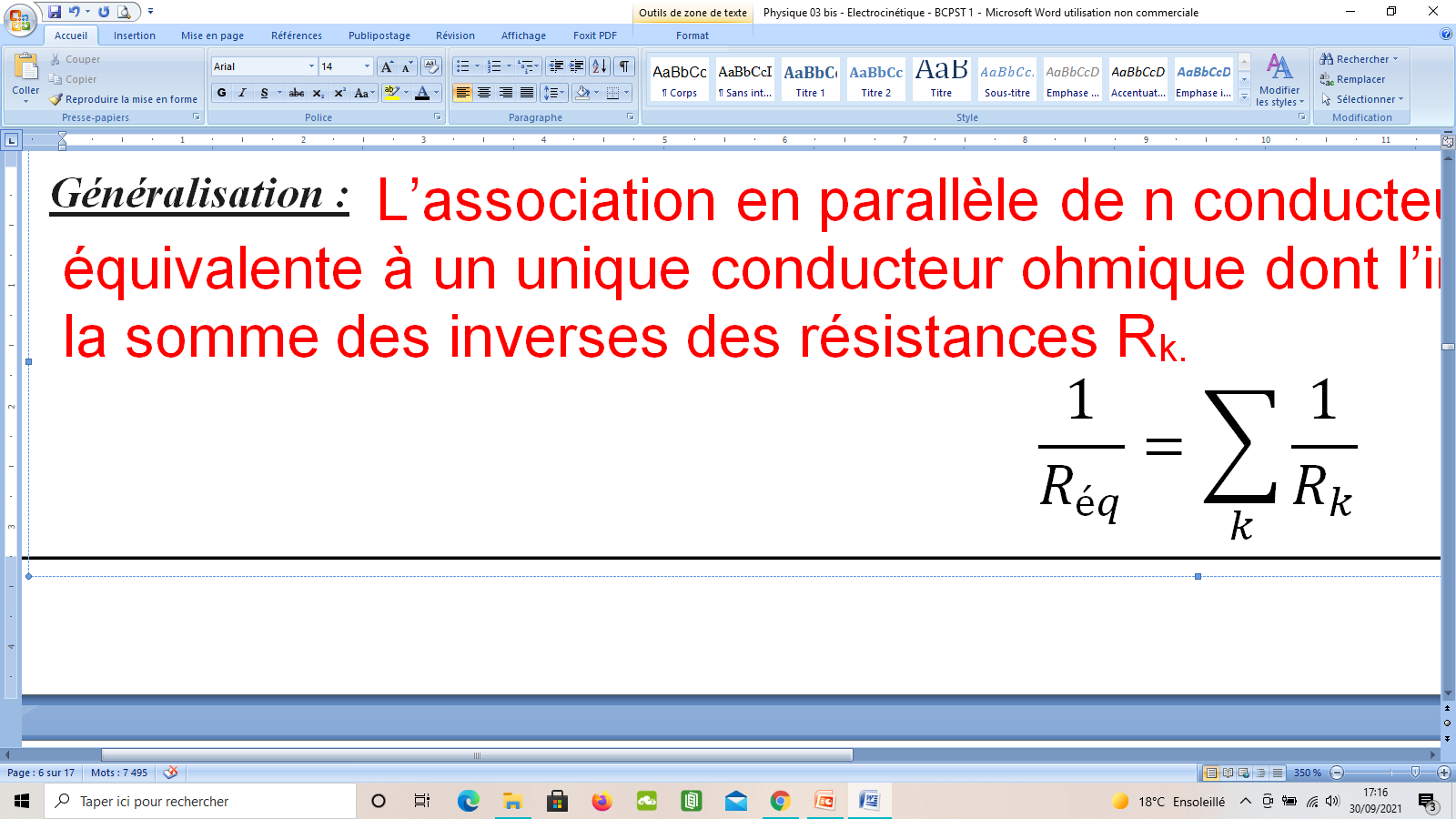 UAB
UAB
UAB
1
1
1
Soit :
=
+
=
+
Donc
Réq
R1
R2
Réq
R1
R2
Généralisation :
L’association en parallèle de n con-ducteurs ohmiques de résistance Rk est équivalente à un unique conducteur ohmique dont l’inverse de la résistance est égale à la somme des inverses des résistances Rk.
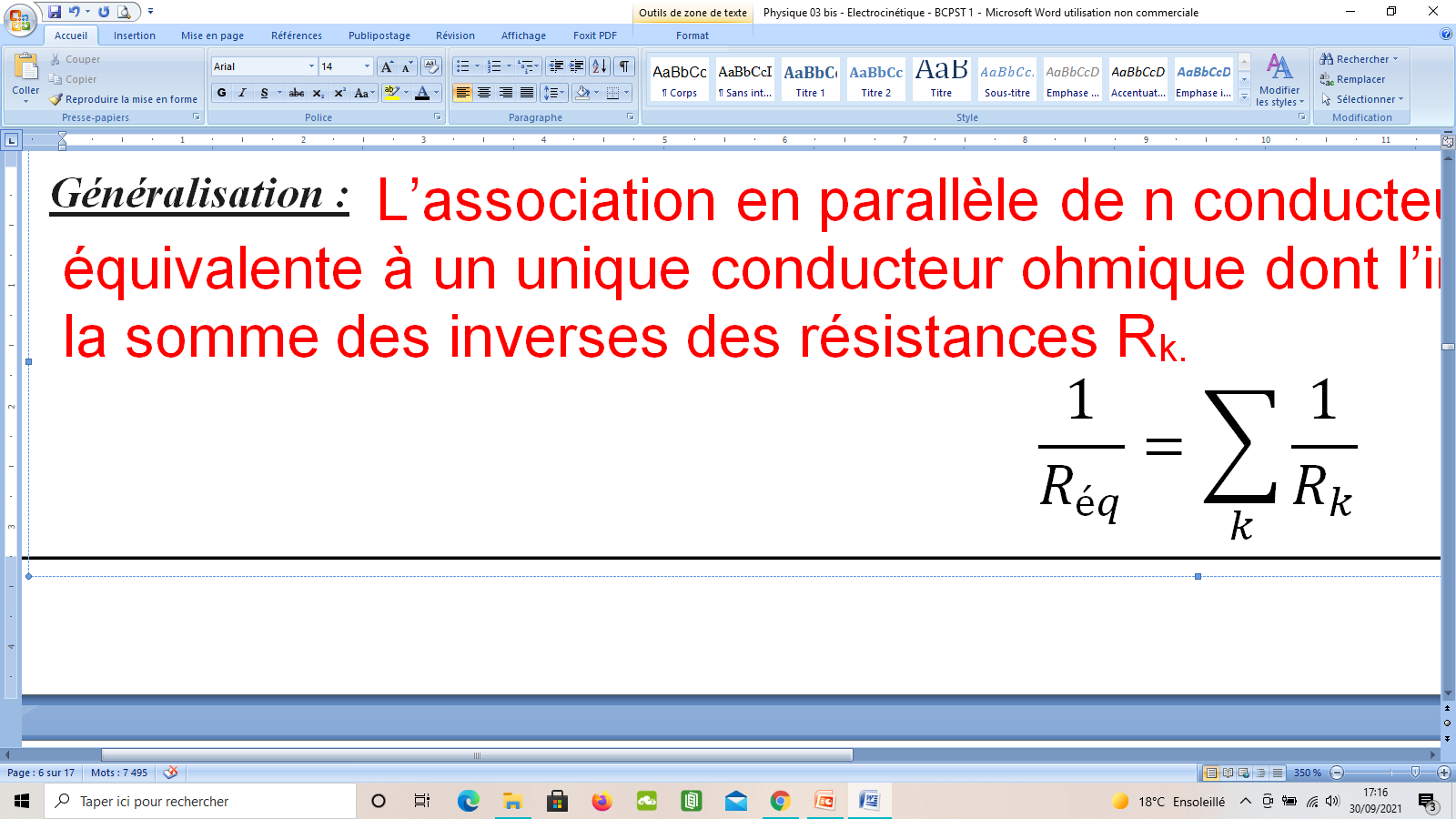 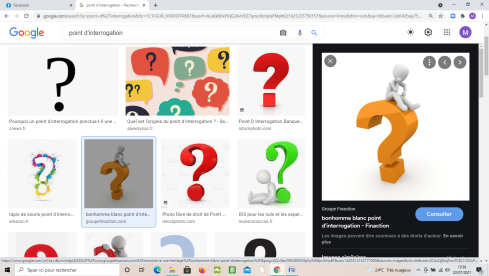 V- Aspect énergétique
Comment interpréter le signe d’une puissance électrique ?
1) Puissance et énergie électrique échangée par un dipôle
a/ Puissance électrique
en Volt
en Ampère
Définition :
La puissance électrique P échangée par un dipôle est égale au produit de la tension U à ses bornes par l’intensité I du courant électrique qui la traverse.
P = U x I
en Watt (1 W = 1 V.A)
en Volt
en Ampère
Définition :
La puissance électrique P échangée par un dipôle est égale au produit de la tension U à ses bornes par l’intensité I du courant électrique qui la traverse.
P = U x I
en Watt (1 W = 1 V.A)
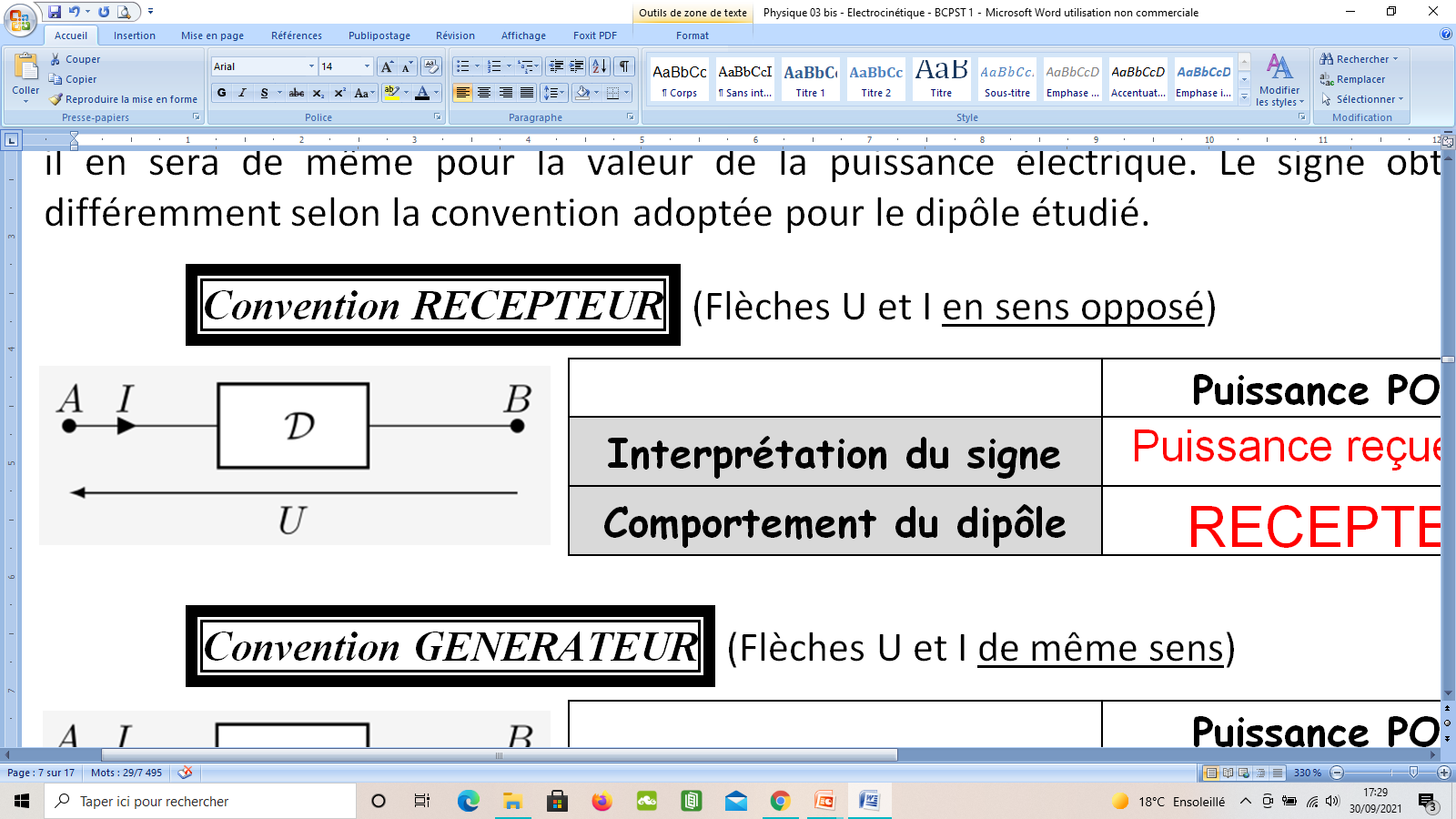 Flèches U et I de sens opposés
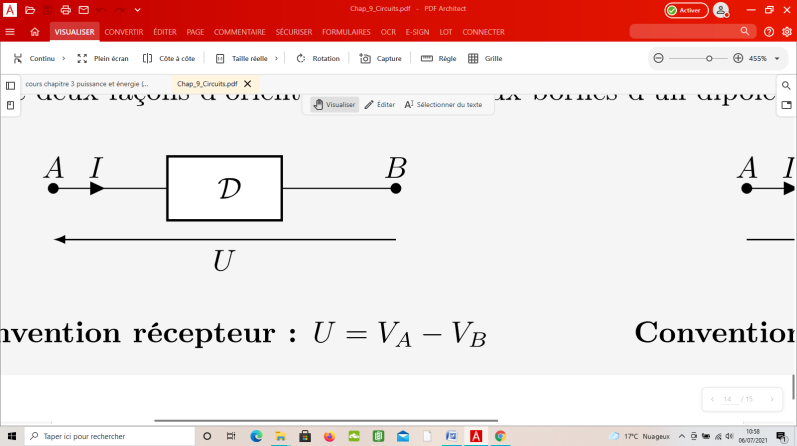 Puissance reçue par D
Puissance fournie au circuit
GENERATEUR
RECEPTEUR
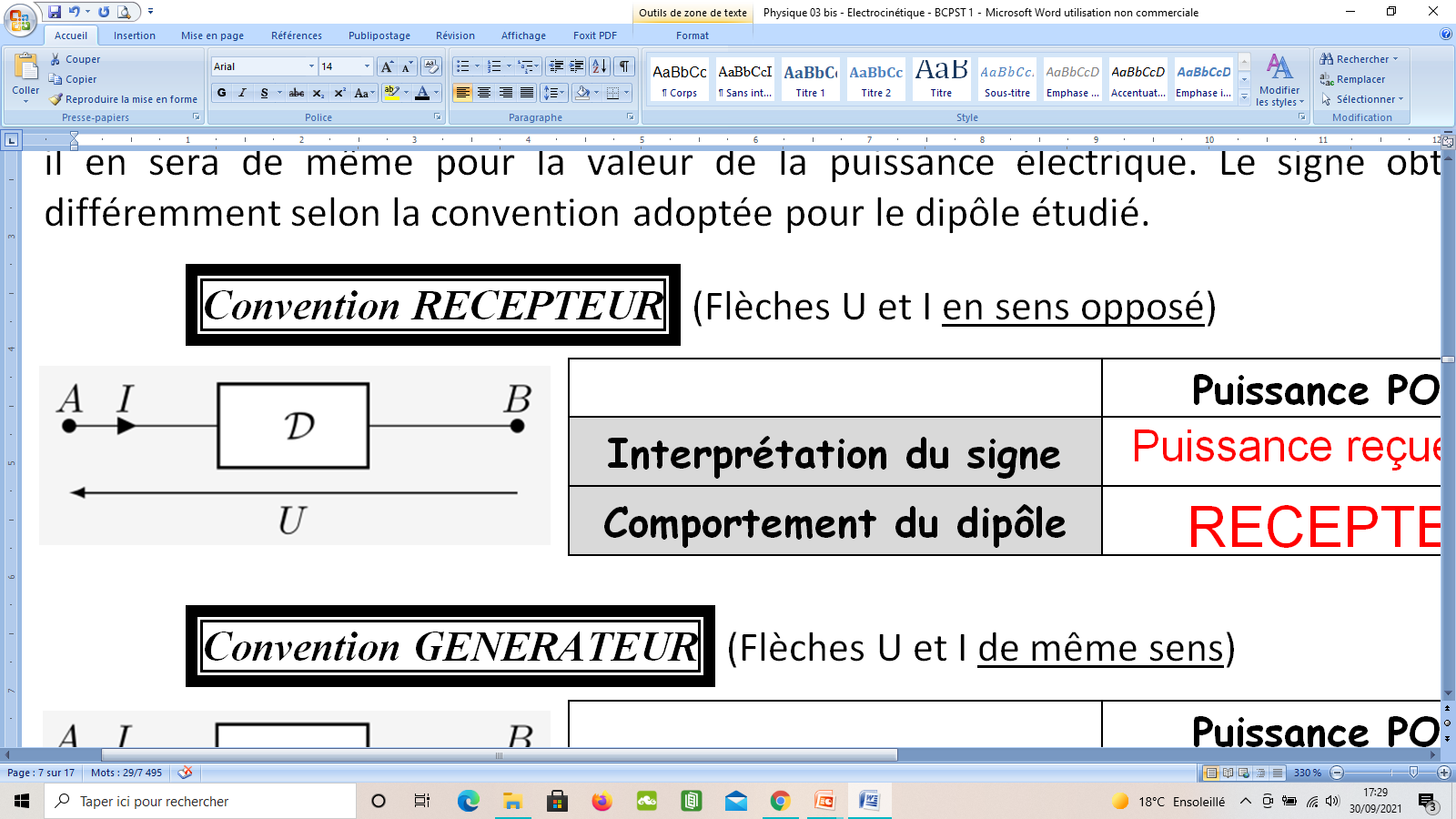 Flèches U et I de même sens
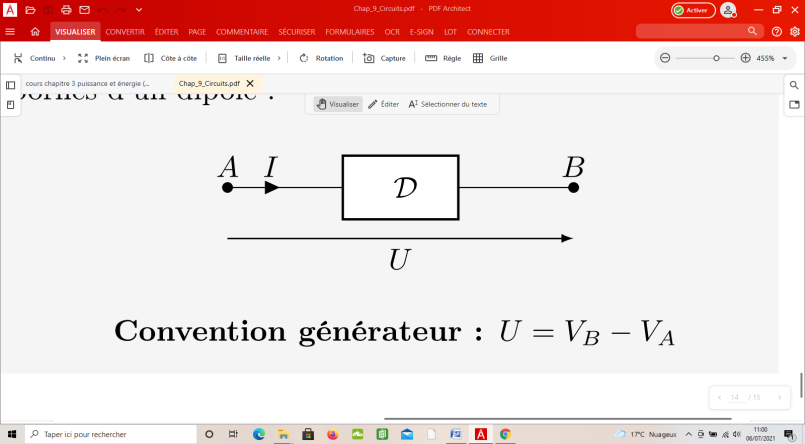 Puissance fournie au circuit
Puissance reçue par D
GENERATEUR
RECEPTEUR
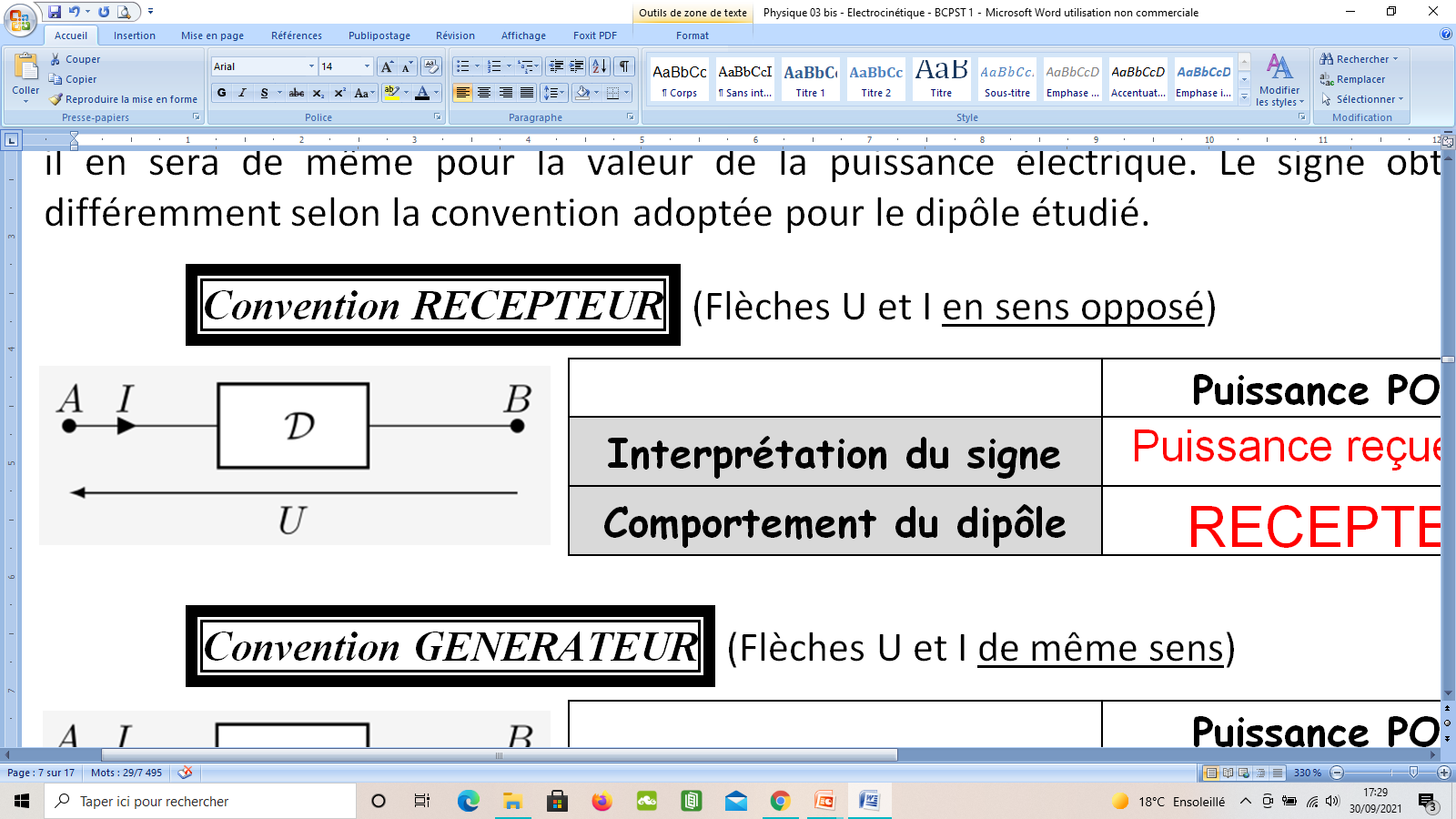 Flèches U et I de même sens
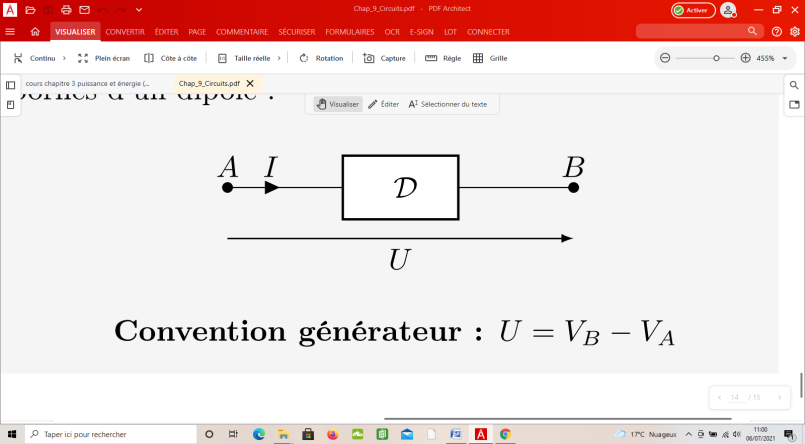 Puissance fournie au circuit
Puissance reçue par D
GENERATEUR
RECEPTEUR
Il existe bien des dipôles qui se comportent comme des générateurs à un instant et qui se comportent comme des récepteurs à un autre instant (exemples : les condensateurs, les batteries …).
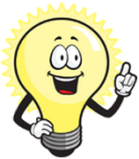 en Watt
en Seconde
b/ Energie électrique
Définition :
L’énergie électrique Eél échangée par un dipôle est égale au produit de la puissance électrique P qu’il échange par la durée Dt de son fonctionnement
Eél = P × Dt
en Joule (1 J = 1 W.s)
Il existe une autre unité d’énergie : le wattheure (Wh) qui correspond à la quantité d’énergie transférée avec une puissance de 1 W pendant 1 h, soit : 1 Wh = 3600 J.
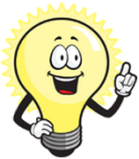 b/ Energie électrique
en Watt
en Seconde
Définition :
L’énergie électrique Eél échangée par un dipôle est égale au produit de la puissance électrique P qu’il échange par la durée Dt de son fonctionnement
Eél = P × Dt
en Joule (1 J = 1 W.s)
Il existe une autre unité d’énergie : le wattheure (Wh) qui correspond à la quantité d’énergie transférée avec une puissance de 1 W pendant 1 h, soit : 1 Wh = 3600 J.
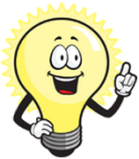 2) Comportement de certains dipôles
a/ Le conducteur ohmique
 Expression de la puissance échangée par un conducteur ohmique :
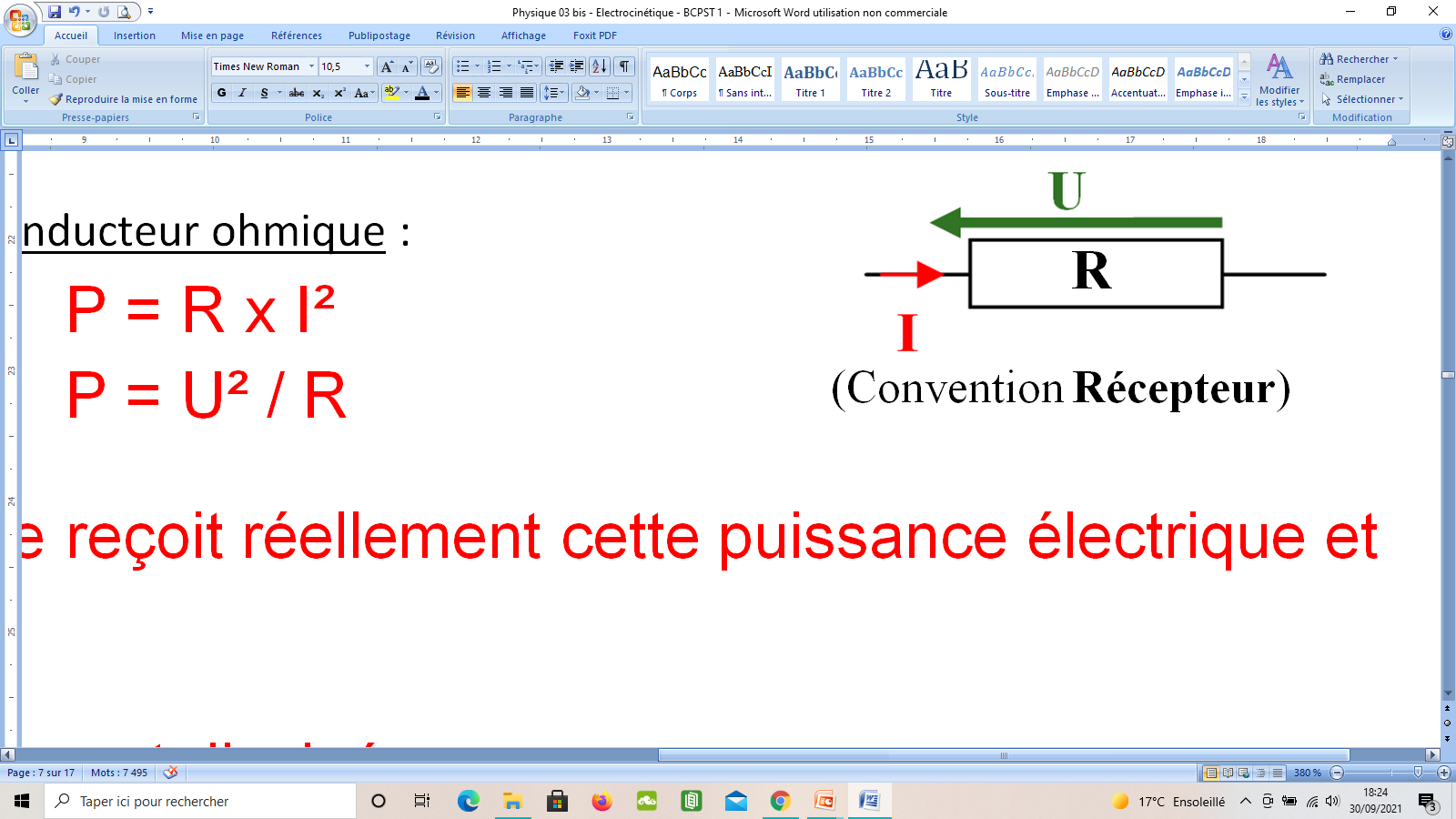 P = U × I
   P = (R × I) × I
    P = R × I²
 Interprétation du signe :
R × I² > 0
Donc, en convention récepteur, cela signifie que le conducteur ohmique reçoit réellement cette puissance électrique : il se comporte donc réellement comme un récepteur.
a/ Le conducteur ohmique
 Expression de la puissance échangée par un conducteur ohmique :
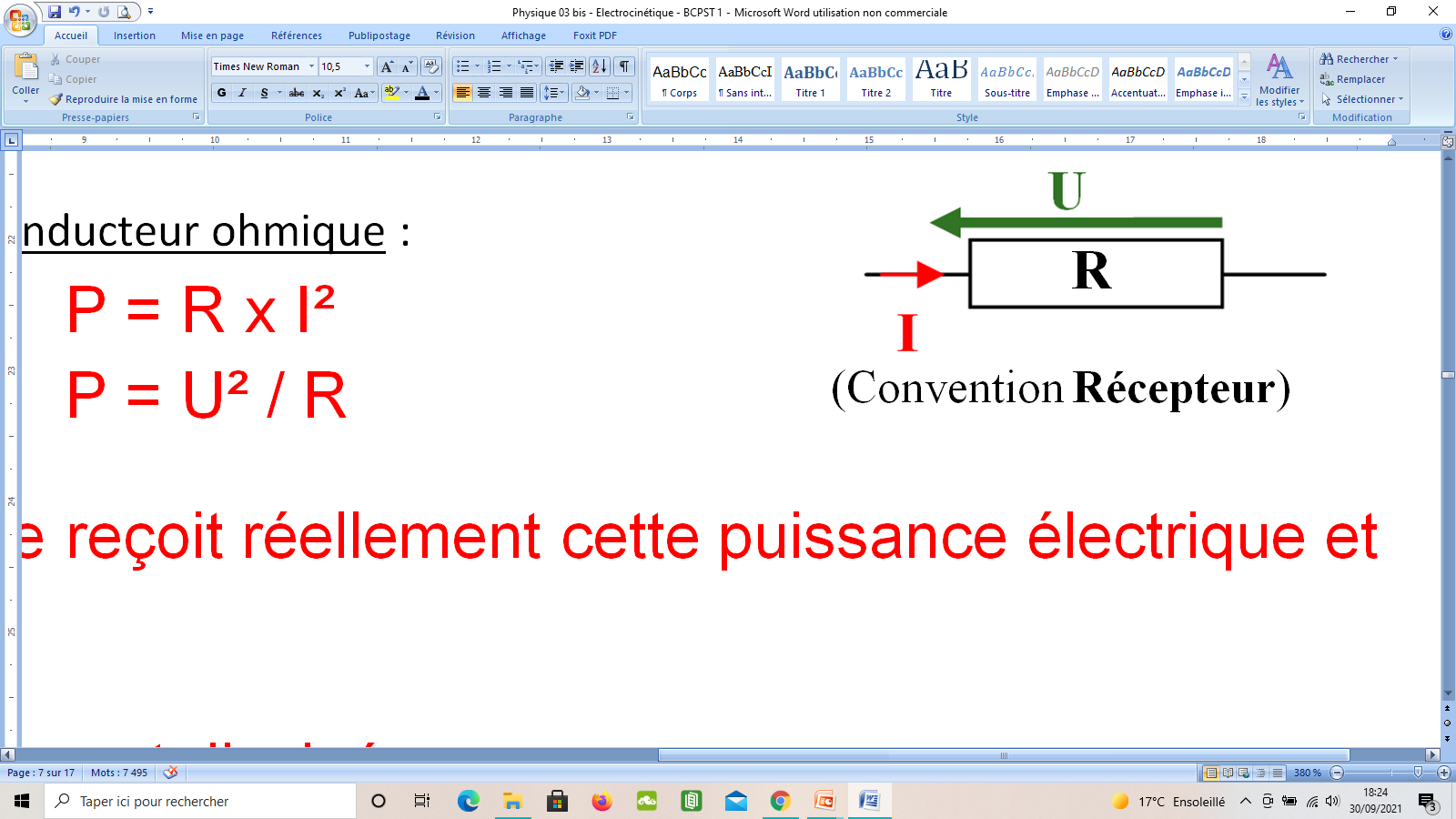 P = U × I
   P = (R × I) × I
    P = R × I²
 Interprétation du signe :
R × I² > 0
Donc, en convention récepteur, cela signifie que le conducteur ohmique reçoit réellement cette puissance électrique : il se comporte donc réellement comme un récepteur.
 En quoi cette puissance est-elle transformée ?
Cette puissance dite « par effet JOULE » est dissipée sous forme de transfert thermique au milieu extérieur.
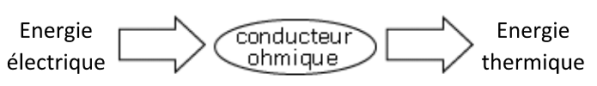  Citer des applications de la vie courante où ce phénomène a lieu :
Grille-pain / Bouilloire / Radiateurs électriques / Plaques de cuisson électriques
Echauffement de n’importe quel appareil électrique
 En quoi cette puissance est-elle transformée ?
Cette puissance dite « par effet JOULE » est dissipée sous forme de transfert thermique au milieu extérieur.
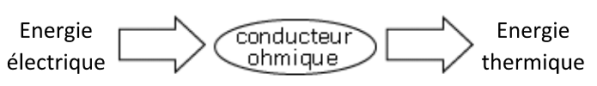  Citer des applications de la vie courante où ce phénomène a lieu :
Grille-pain / Bouilloire / Radiateurs électriques / Plaques de cuisson électriques
Echauffement de n’importe quel appareil électrique
b/ La source de tension réelle
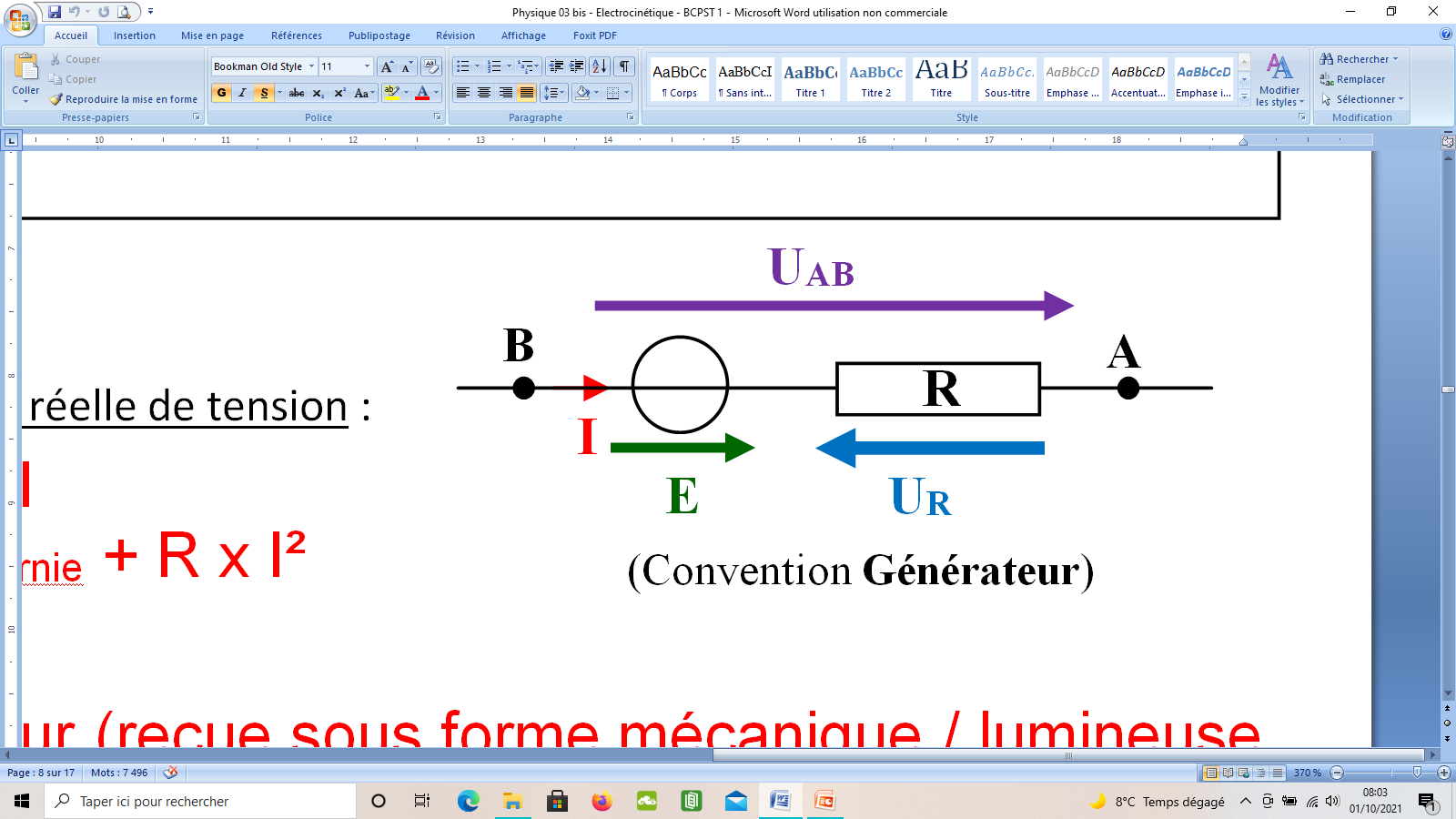 - App 19 :
 Rappeler la relation entre UAB, E, R et I :
UAB = E – UR
UAB = E – R × I
(en convention récepteur)
 Exprimer la puissance fournie par le générateur réel en fonction de deux autres puissances :
On multiplie la relation précédente par I
UAB × I  =  E × I  –  R × I 2
b/ La source de tension réelle
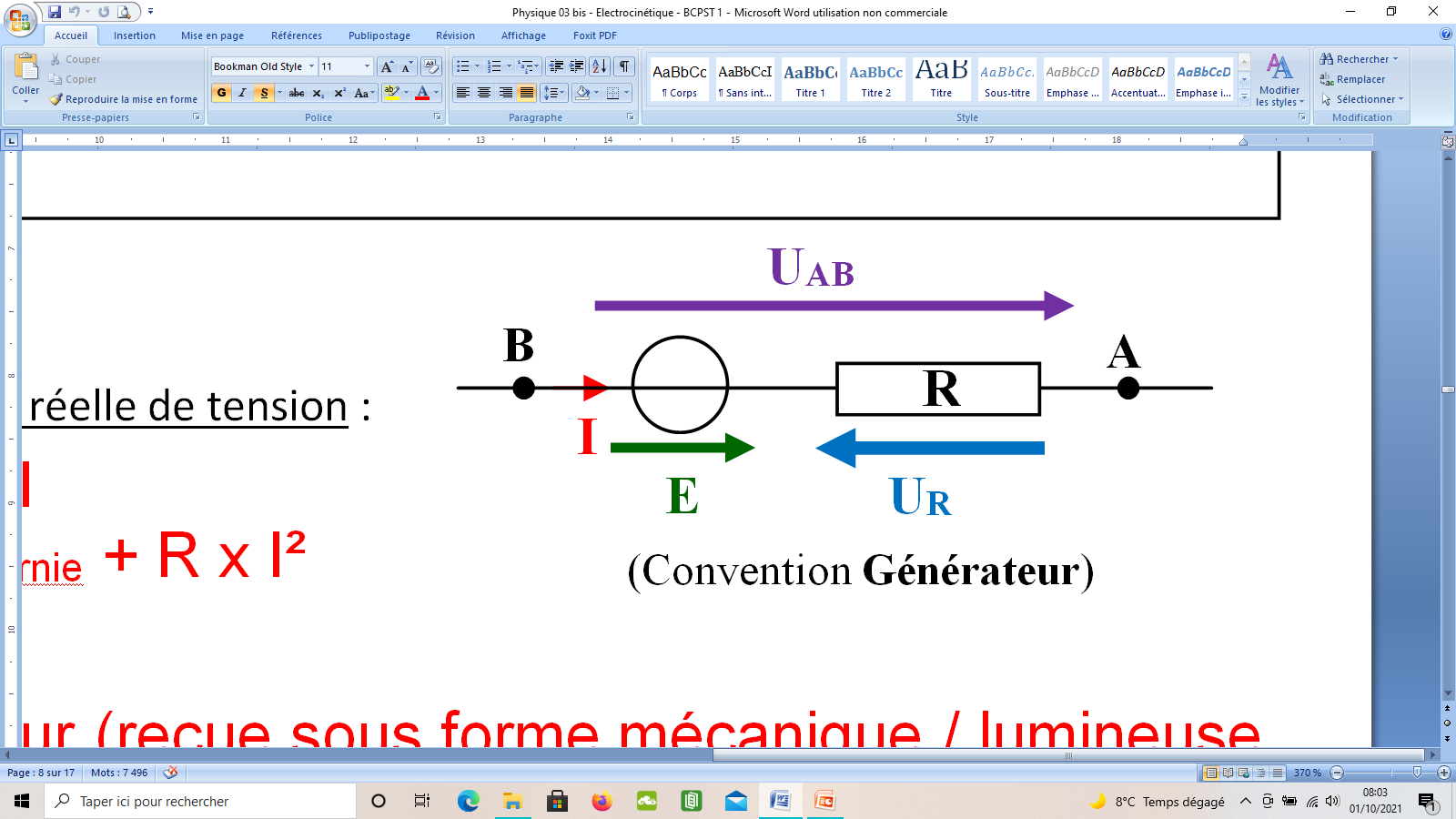 - App 19 :
 Rappeler la relation entre UAB, E, R et I :
UAB = E – UR
UAB = E – R × I
(en convention récepteur)
 Exprimer la puissance fournie par le générateur réel en fonction de deux autres puissances :
On multiplie la relation précédente par I
Puissance perdue par effet Joule à cause de la résistance interne du générateur réel
UAB × I  =  E × I  –  R × I 2
Puissance fournie par le générateur réel au circuit
Puissance que fournirait le générateur au circuit s’il était idéal*
* = Puissance que le générateur recevrait sous forme mécanique / lumineuse / chimique s’il s’agit d’un alternateur, d’une photopile ou d’une pile électrochimique
On multiplie la relation précédente par I
Puissance perdue par effet Joule à cause de la résistance interne du générateur réel
UAB × I  =  E × I  –  R × I 2
Puissance fournie par le générateur réel au circuit
Puissance que fournirait le générateur au circuit s’il était idéal*
* = Puissance que le générateur recevrait sous forme mécanique / lumineuse / chimique s’il s’agit d’un alternateur, d’une photopile ou d’une pile électrochimique
3) Bilan de puissance dans un circuit électrique
- App 20 : Un générateur réel, de f.e.m. E et de résistance interne r, alimente un conducteur ohmique de résistance R.
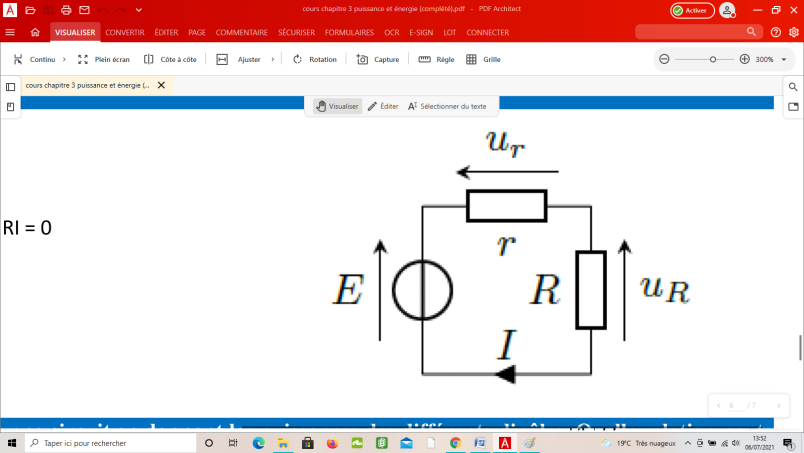  Donner la relation existant entre E, r, R et I :
Loi des mailles : E – ur – uR = 0
  E – r x I – R x I = 0
(Résistances en 
convention récepteur)
3) Bilan de puissance dans un circuit électrique
- App 20 : Un générateur réel, de f.e.m. E et de résistance interne r, alimente un conducteur ohmique de résistance R.
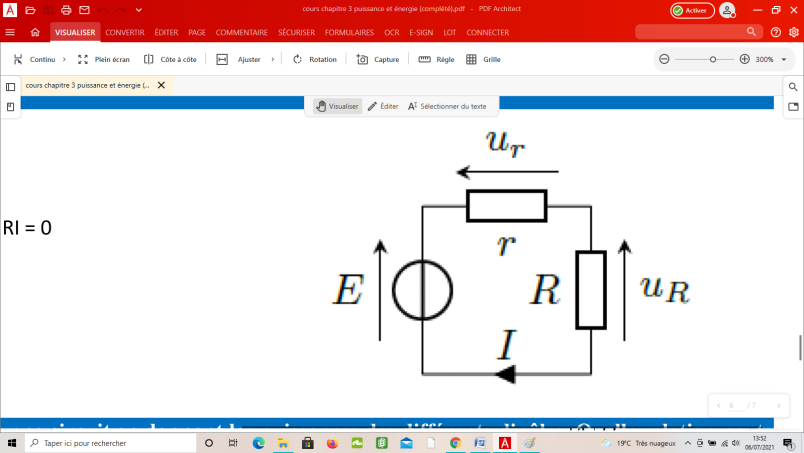  Donner la relation existant entre E, r, R et I :
Loi des mailles : E – ur – uR = 0
  E – r x I – R x I = 0
(Résistances en 
convention récepteur)
 Exprimer la puissance fournie par le générateur idéal en fonction de deux autres puissances :
On multiplie tout par I :
E x I – r x I² – R x I² = 0
E x I  =  r x I²  +  R x I²
Puissance fournie par le générateur de tension idéal
Puissance dissipée par effet Joule dans la résistance R
Puissance dissipée par effet Joule dans la résistance interne r du générateur réel